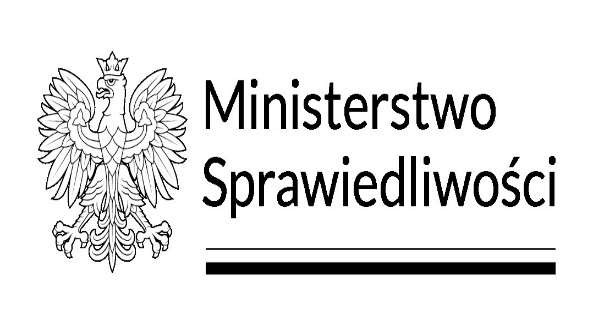 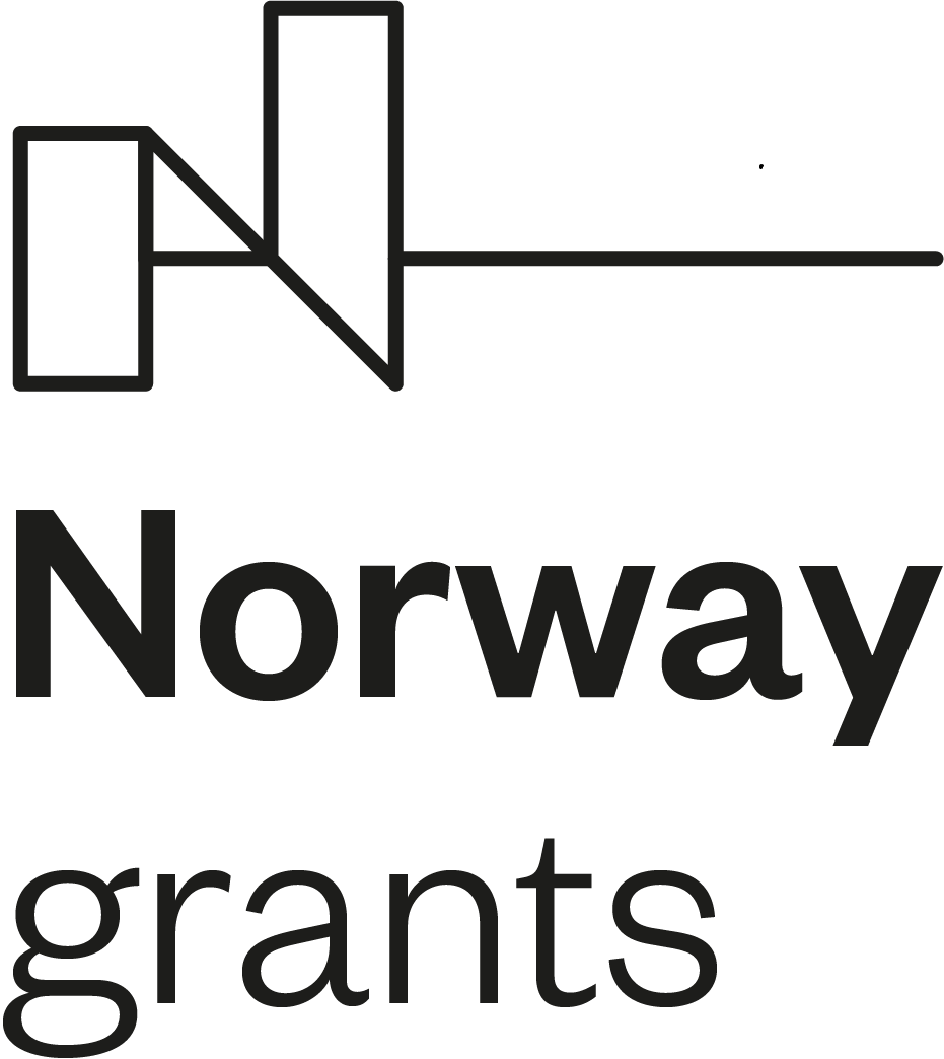 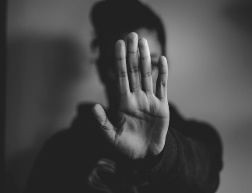 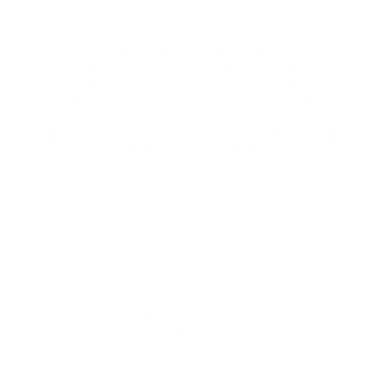 Praca 
z osobami niepełnosprawnymi i starszymi doznającymi przemocy w rodzinie
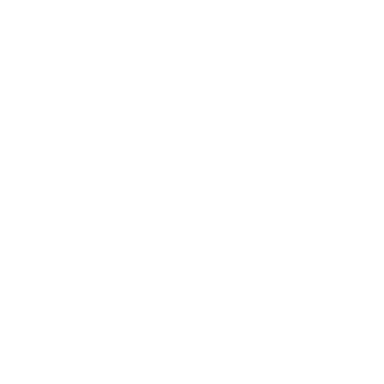 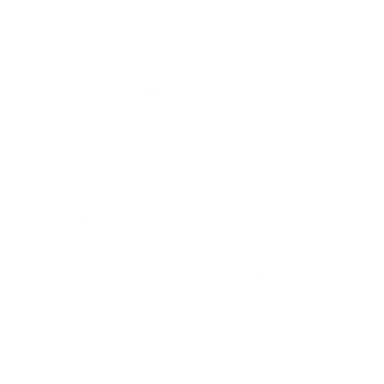 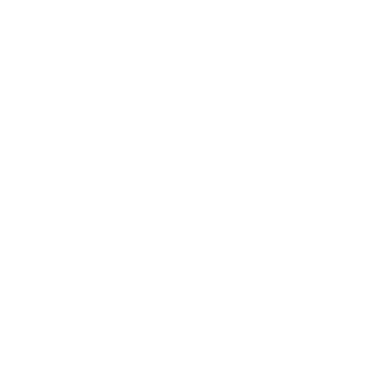 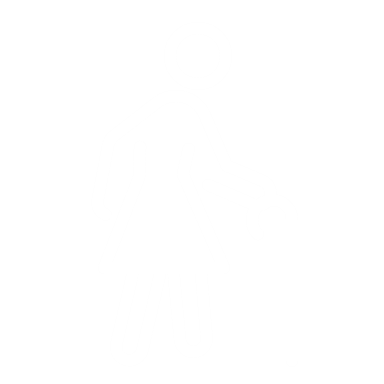 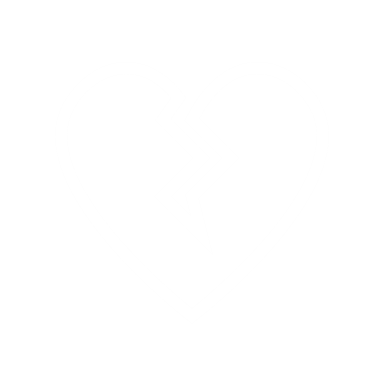 1
1
Szkolenia z zakresu przeciwdziałania przemocy domowej, w szczególności w zakresie wsparcia osób starszych i niepełnosprawnych dla służb realizujących zadania w obszarze przeciwdziałania przemocy w rodzinie, prowadzone w ramach Programu „Sprawiedliwość”, finansowanego ze środków Norweskiego Mechanizmu Finansowego 2014-2021.”
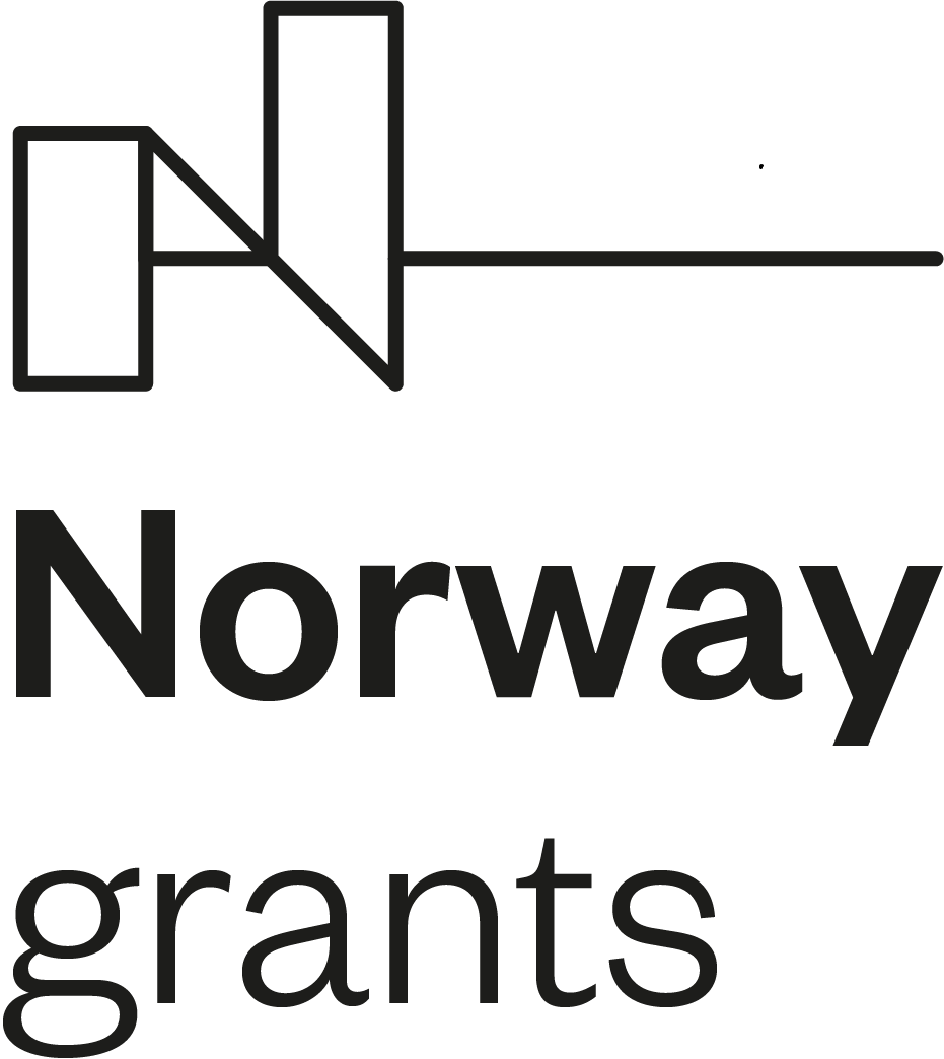 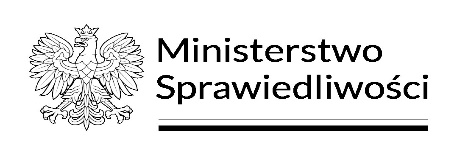 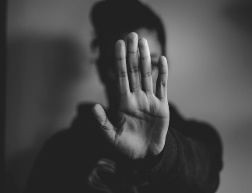 Starzenie się
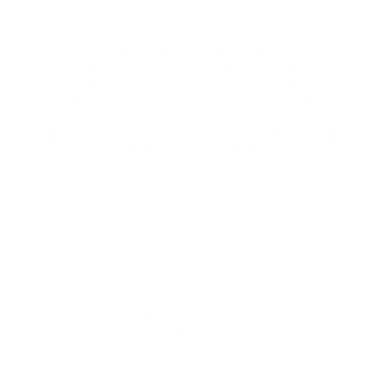 „(…) Uogólnione i postępujące upośledzenie funkcji organizmu, w zastępstwie którego dochodzi do utraty adaptacyjnej na szeroki zakres stresów, zwiększenia ryzyka chorób zależnych od wieku, a w efekcie zwiększenia prawdopodobieństwa śmierci”.

Thomas Kirwood
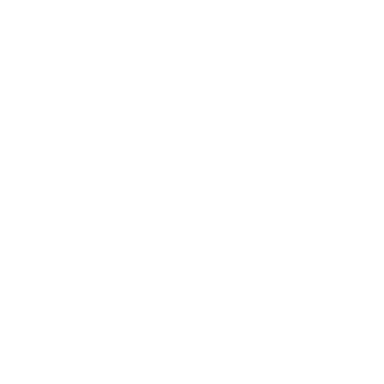 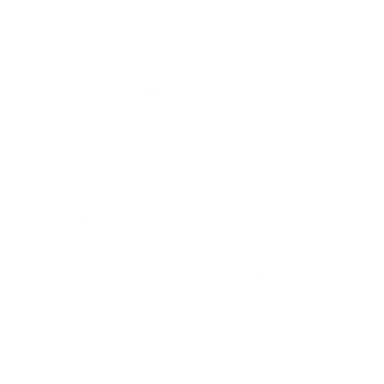 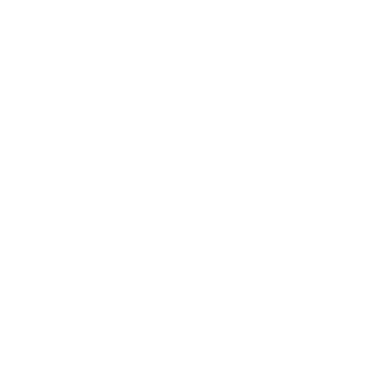 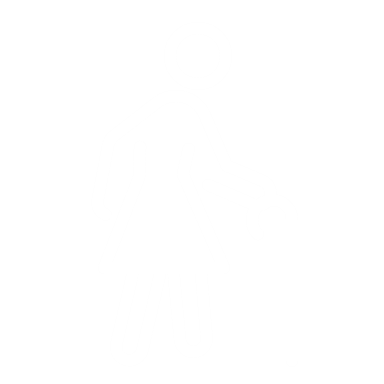 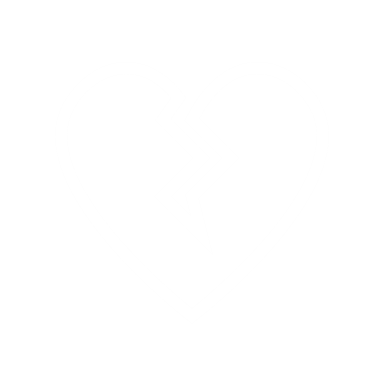 2
2
Szkolenia z zakresu przeciwdziałania przemocy domowej, w szczególności w zakresie wsparcia osób starszych i niepełnosprawnych dla służb realizujących zadania w obszarze przeciwdziałania przemocy w rodzinie, prowadzone w ramach Programu „Sprawiedliwość”, finansowanego ze środków Norweskiego Mechanizmu Finansowego 2014-2021.”
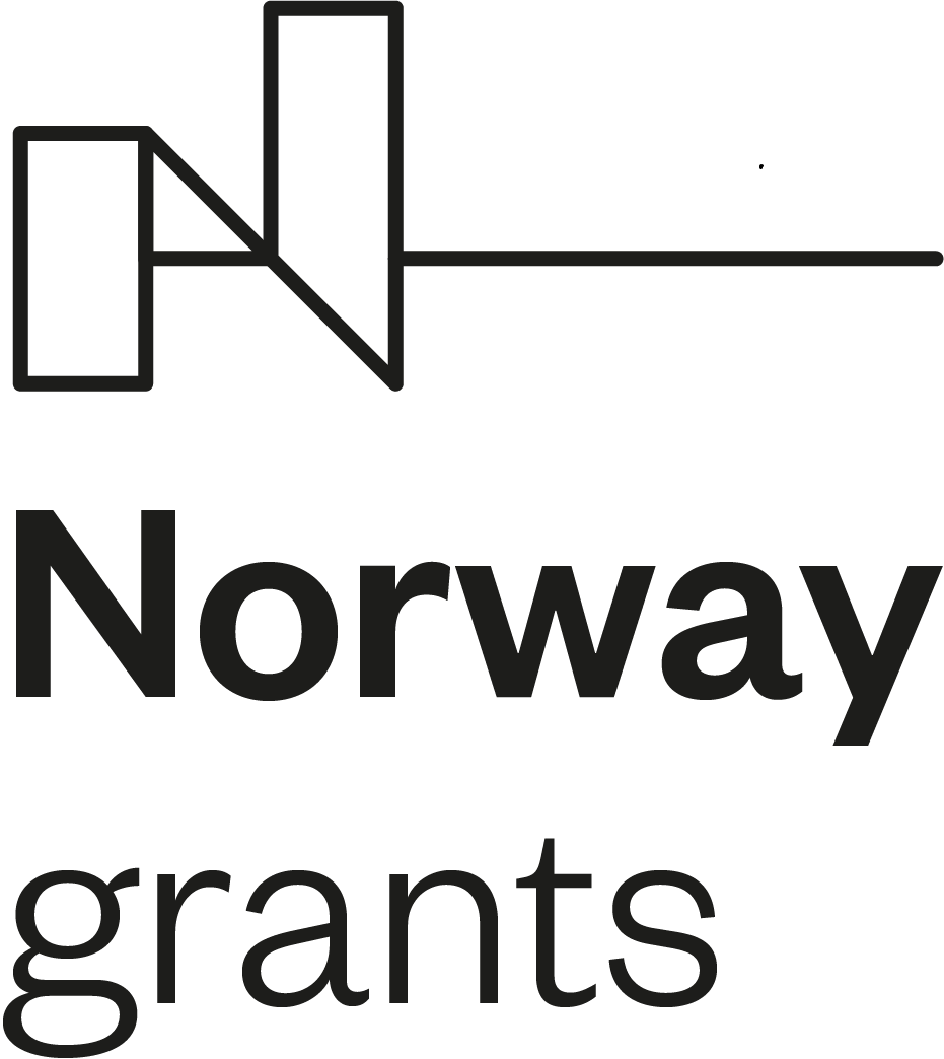 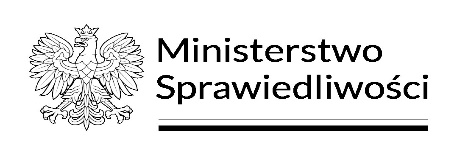 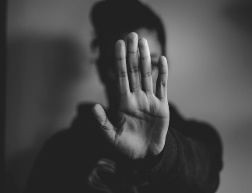 Osoby starsze i ich problemy
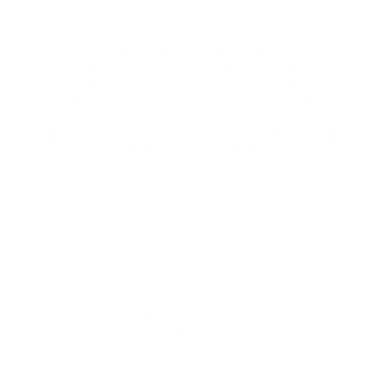 Osoby starsze najczęściej zgłaszają:

choroby, na które się choruje - 62,9%;
nowe wzory życia  - 62,9%;
fakt, że najbliżsi odchodzą (umieranie bliskich) - 57,8%;
trudna sytuacja finansowa, brak pieniędzy na leki - 46,7%;
brak szacunku dla osób starszych - 37,8%;
samotność - 28,4%;
brak pomocy i wsparcia ze strony otoczenia  - 10,7%.

	Źródło: Tobiasz-Adamczyk, B. Stan zdrowia i jakość życia osób starszych wiekiem. Badania porównawcze w krajach Europy Centralnej.
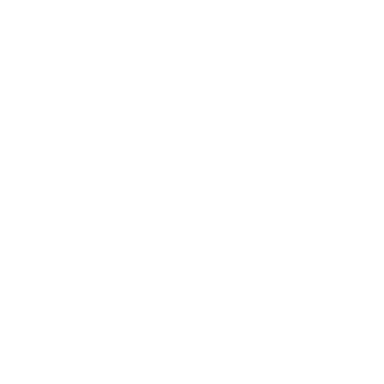 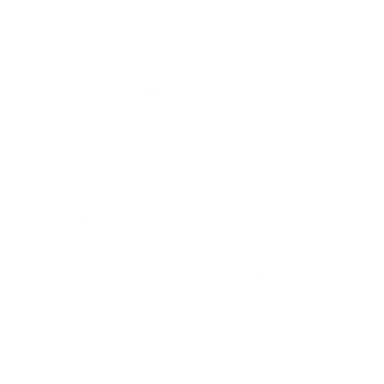 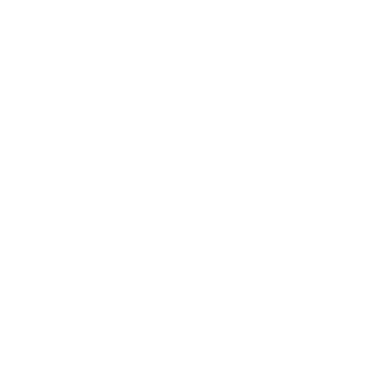 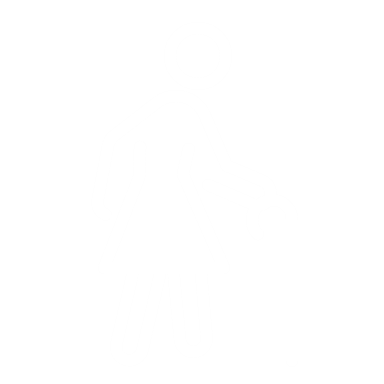 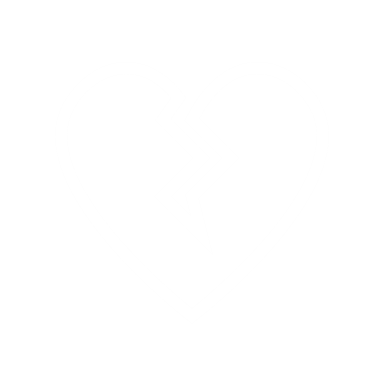 3
3
Szkolenia z zakresu przeciwdziałania przemocy domowej, w szczególności w zakresie wsparcia osób starszych i niepełnosprawnych dla służb realizujących zadania w obszarze przeciwdziałania przemocy w rodzinie, prowadzone w ramach Programu „Sprawiedliwość”, finansowanego ze środków Norweskiego Mechanizmu Finansowego 2014-2021.”
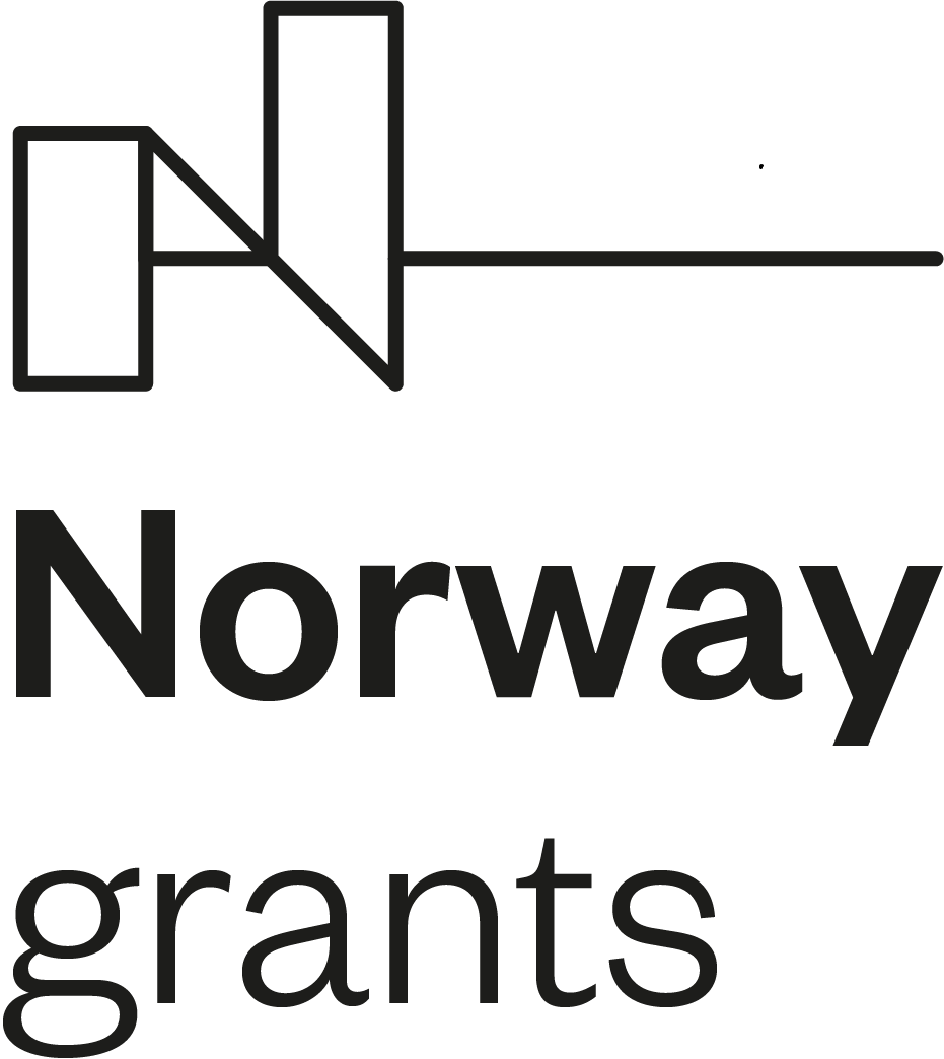 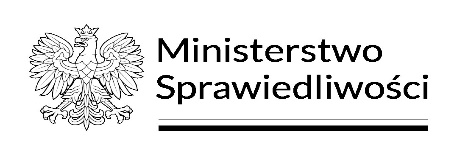 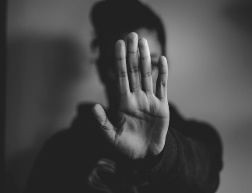 Osoba starsza = osoba bezradna?
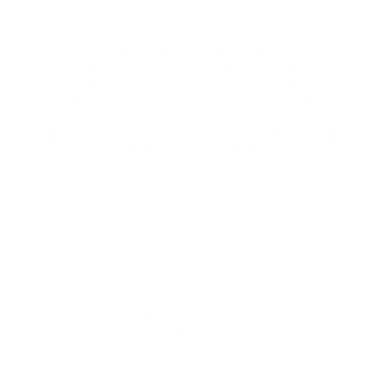 Osoby starsze o sobie:
55% osób starszych uważa:
 „nie ma takich spraw, w których oczekiwałbym/oczekiwałabym pomocy”;
45% osób starszych twierdzi:
„gdyby była taka potrzeba, szukałbym/szukałabym pomocy w urzędzie lub u lekarza”. 
Gdyby nie ograniczenia finansowe uprawialiby turystykę, braliby udział w życiu kulturalnym, spotykaliby się ze znajomymi. Są także gotowi pomagać dzieciom.
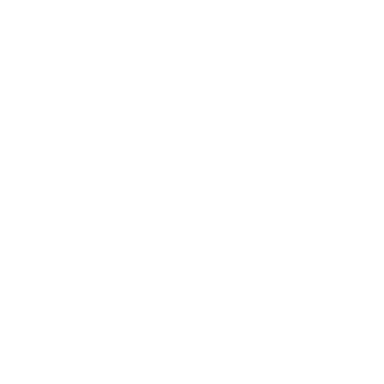 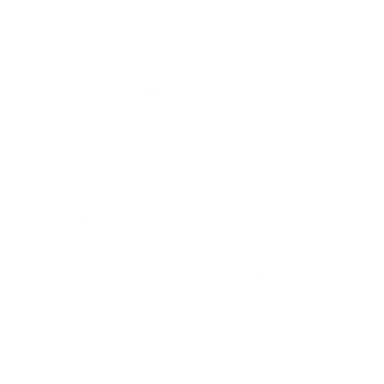 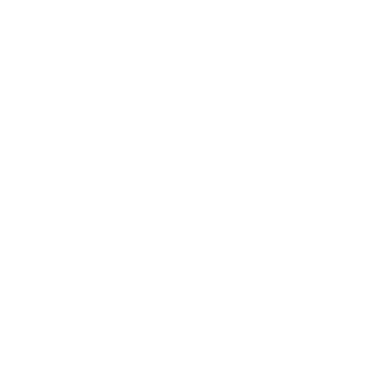 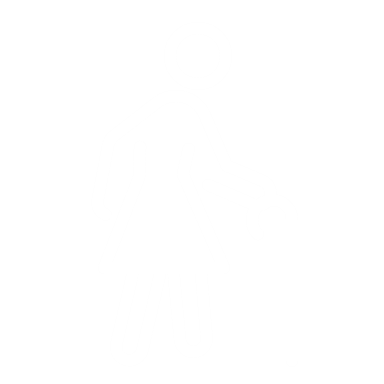 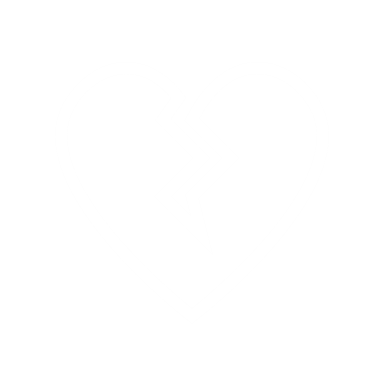 4
4
Szkolenia z zakresu przeciwdziałania przemocy domowej, w szczególności w zakresie wsparcia osób starszych i niepełnosprawnych dla służb realizujących zadania w obszarze przeciwdziałania przemocy w rodzinie, prowadzone w ramach Programu „Sprawiedliwość”, finansowanego ze środków Norweskiego Mechanizmu Finansowego 2014-2021.”
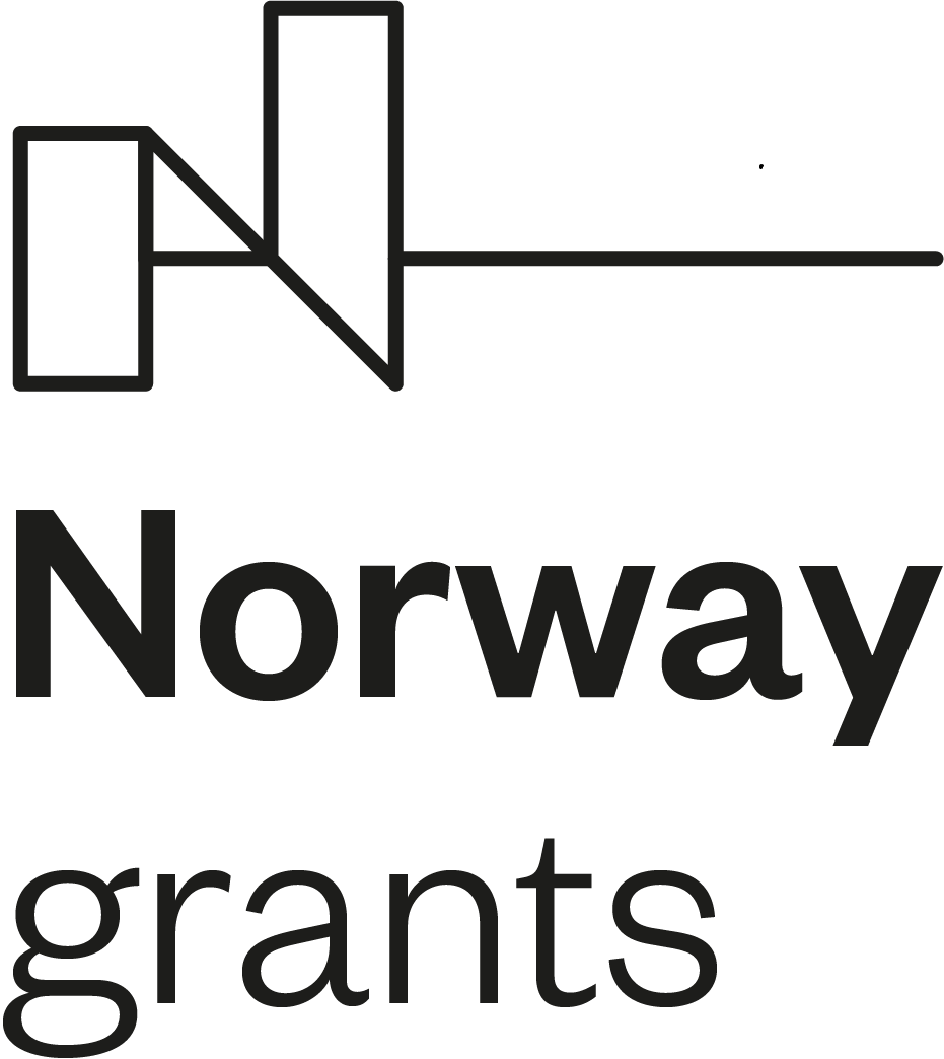 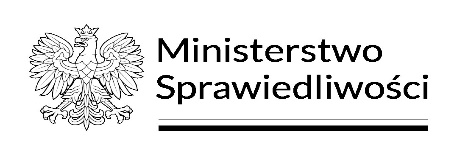 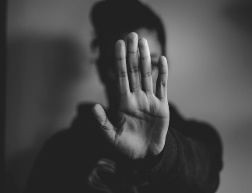 Ageizm
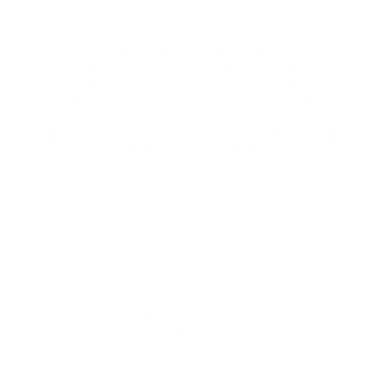 Przyzwolenie na dyskryminację i złe traktowanie osób starszych:

lekceważenie – uznawanie, że opinie, wartości i potrzeby osób starszych są mniej ważne i mniej cenne niż innych osób;
nadopiekuńczość – skłonność do wyręczania osób starszych w wykonywanie niektórych codziennych czynności, nawet w sytuacji gdy ta osoba radzi sobie z ich wykonywaniem i nie widzi potrzeby korzystania z pomocy innych;
protekcjonalność – traktowanie osoby starszej jako niezdolnej do samodzielnego funkcjonowania ze względu na ograniczone zdolności mentalne i przekonanie o własnej zdolności do udzielania pomocy;
zaniedbanie (świadome i nieświadome) pomijanie potrzeb ludzi starszych;
izolacja, Agresja, Przemoc.
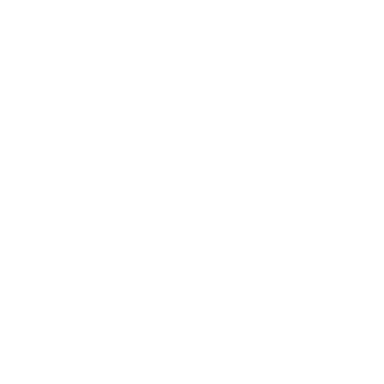 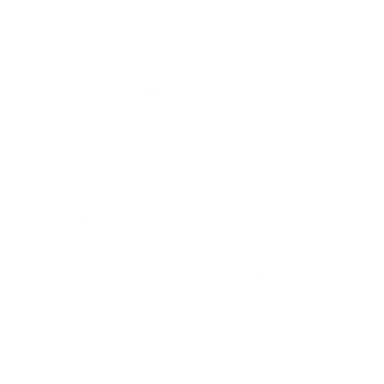 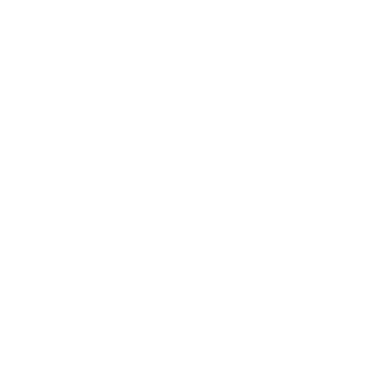 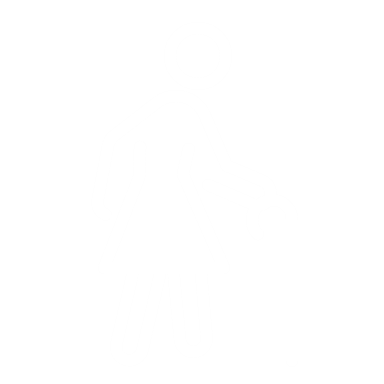 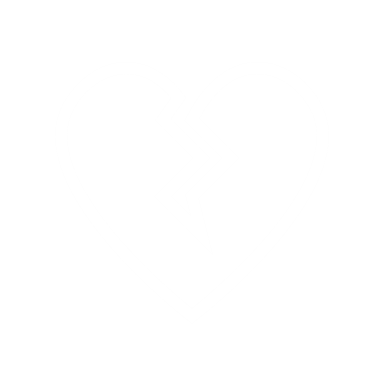 5
5
Szkolenia z zakresu przeciwdziałania przemocy domowej, w szczególności w zakresie wsparcia osób starszych i niepełnosprawnych dla służb realizujących zadania w obszarze przeciwdziałania przemocy w rodzinie, prowadzone w ramach Programu „Sprawiedliwość”, finansowanego ze środków Norweskiego Mechanizmu Finansowego 2014-2021.”
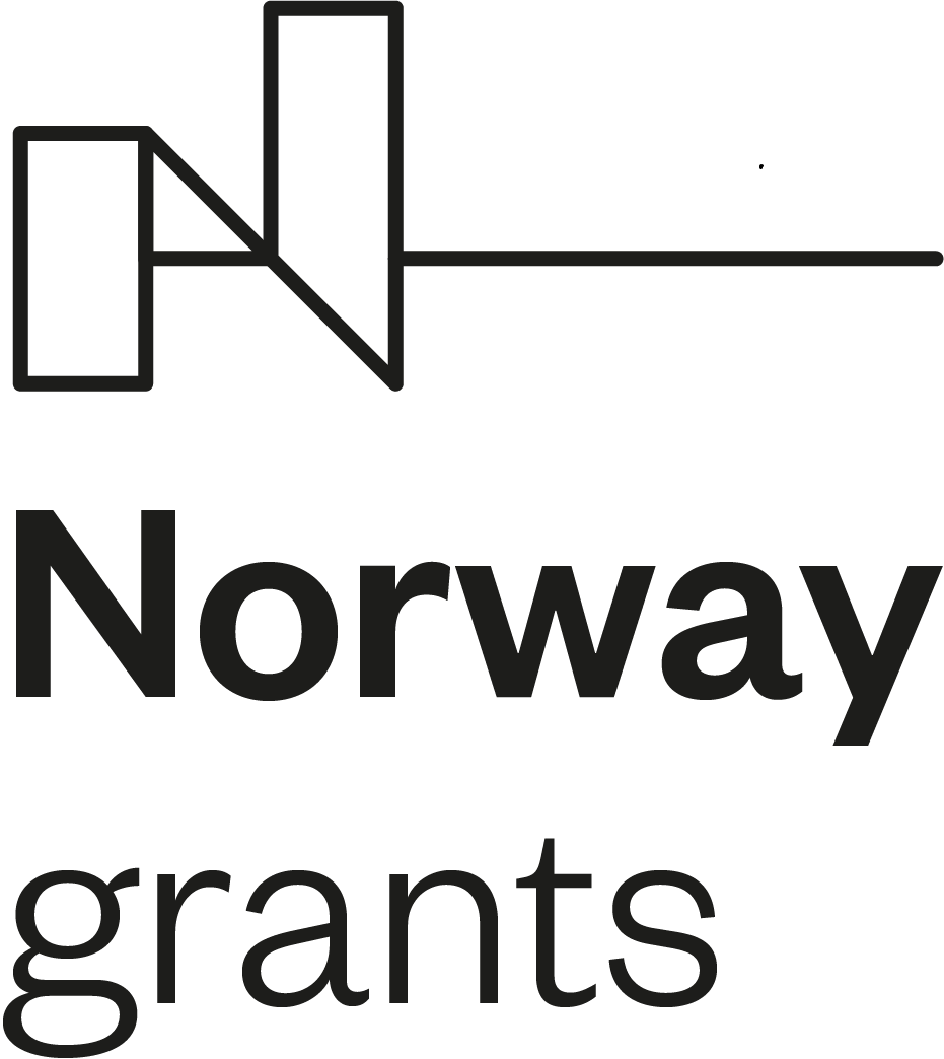 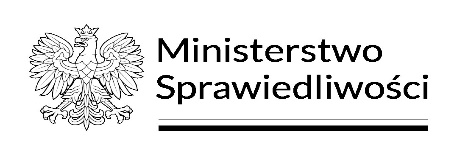 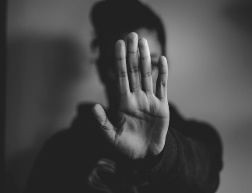 Przemoc domowa (polska definicja)
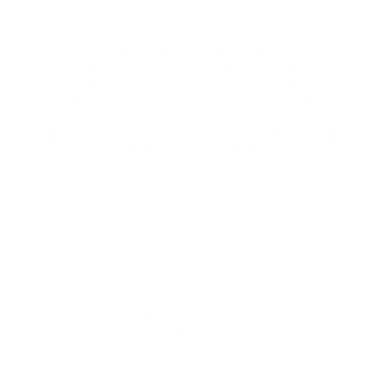 (…) jednorazowe albo powtarzające się umyślne działanie lub zaniechanie, wykorzystujące przewagę fizyczną, psychiczną lub ekonomiczną, naruszające prawa lub dobra osobiste osoby doznającej przemocy domowej, w szczególności:
narażające tę osobę na niebezpieczeństwo utraty życia, zdrowia lub mienia;
naruszające jej godność, nietykalność cielesną lub wolność, w tym seksualną;
powodujące szkody na jej zdrowiu fizycznym lub psychicznym, wywołujące u tej osoby cierpienie lub krzywdę;
ograniczające lub pozbawiające tę osobę dostępu do środków finansowych lub możliwości podjęcia pracy lub uzyskania samodzielności finansowej;
istotnie naruszające prywatność tej osoby lub wzbudzające u niej poczucie zagrożenia, poniżenia lub udręczenia, w tym podejmowane za pomocą środków komunikacji elektronicznej.

	art. 2 pkt 2 ustawy o przeciwdziałaniu przemocy domowej
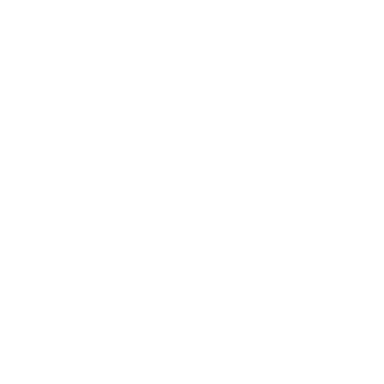 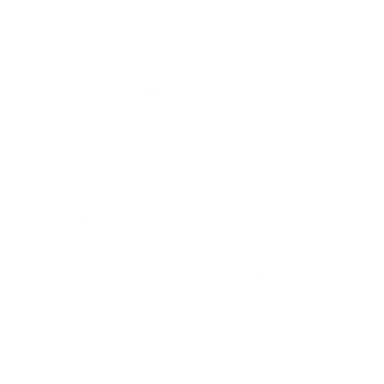 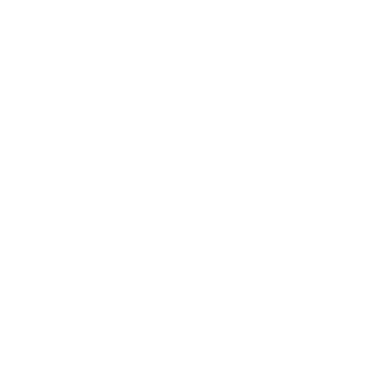 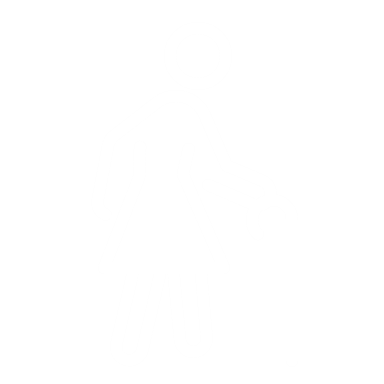 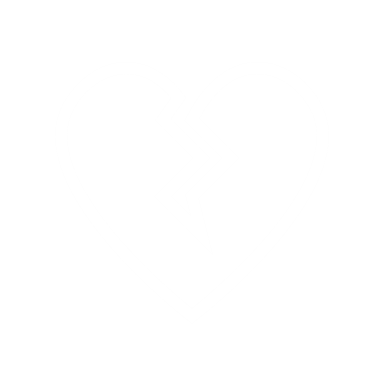 6
6
Szkolenia z zakresu przeciwdziałania przemocy domowej, w szczególności w zakresie wsparcia osób starszych i niepełnosprawnych dla służb realizujących zadania w obszarze przeciwdziałania przemocy w rodzinie, prowadzone w ramach Programu „Sprawiedliwość”, finansowanego ze środków Norweskiego Mechanizmu Finansowego 2014-2021.”
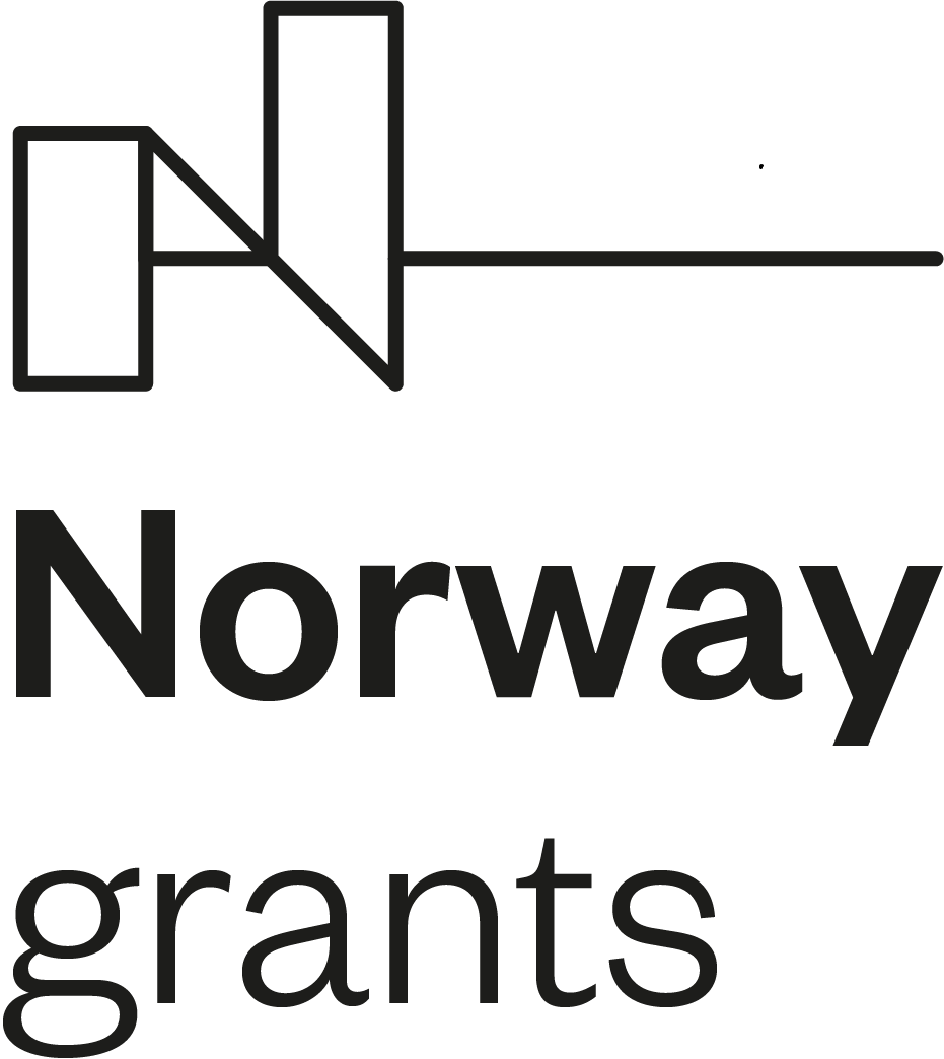 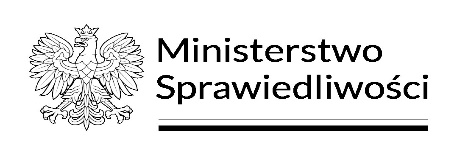 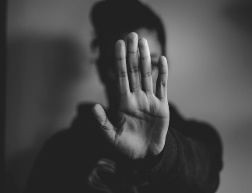 Definicja przemocy wobec starszych
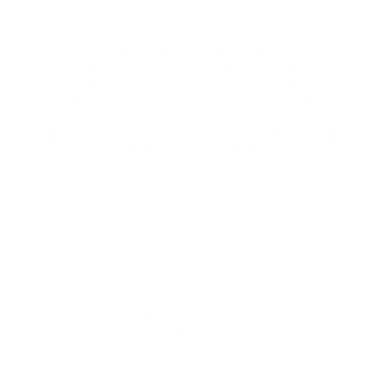 Przemoc wobec osób starszych to jednorazowy lub powtarzający się akt, który staje się przyczyną zranienia lub niesie za sobą ryzyko zranień (bez względu na to, czy zachowanie jest intencjonalne czy nie) osoby starszej, pozostającej w opiece opiekuna lub ze strony innych osób pozostających z nią w relacjach, które powinny zapewnić zaufanie, a w rzeczywistości są źródłem zranienia lub stresu dla osoby starszej.
 WHO, 2004

Ważne!
Przemoc wobec osób starszych - tak samo, jak wobec innych członków rodziny - rzadko występuje w jednej formie.
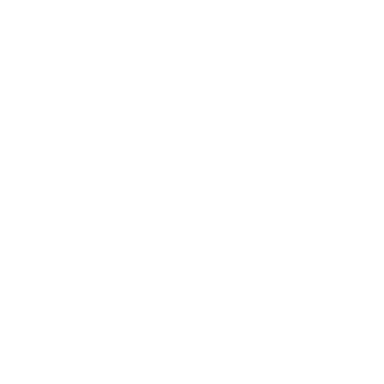 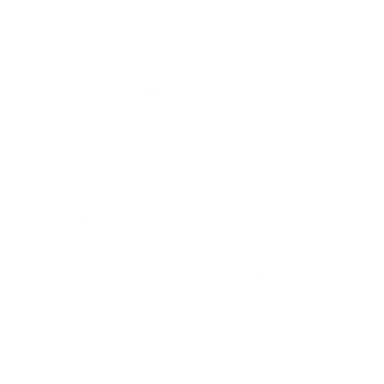 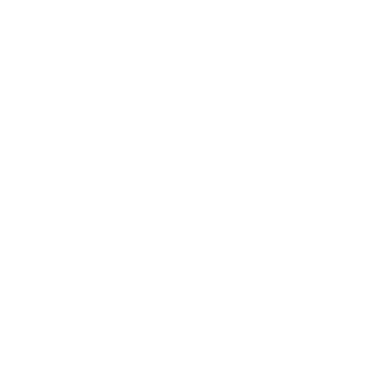 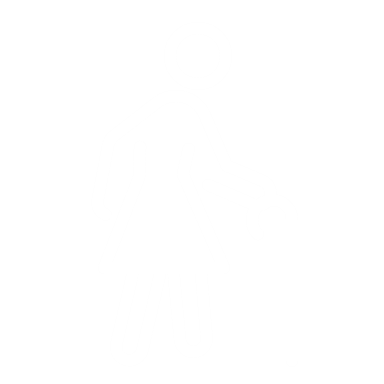 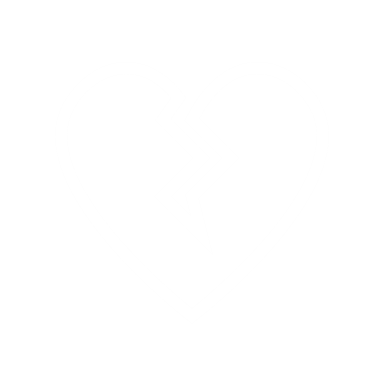 7
7
Szkolenia z zakresu przeciwdziałania przemocy domowej, w szczególności w zakresie wsparcia osób starszych i niepełnosprawnych dla służb realizujących zadania w obszarze przeciwdziałania przemocy w rodzinie, prowadzone w ramach Programu „Sprawiedliwość”, finansowanego ze środków Norweskiego Mechanizmu Finansowego 2014-2021.”
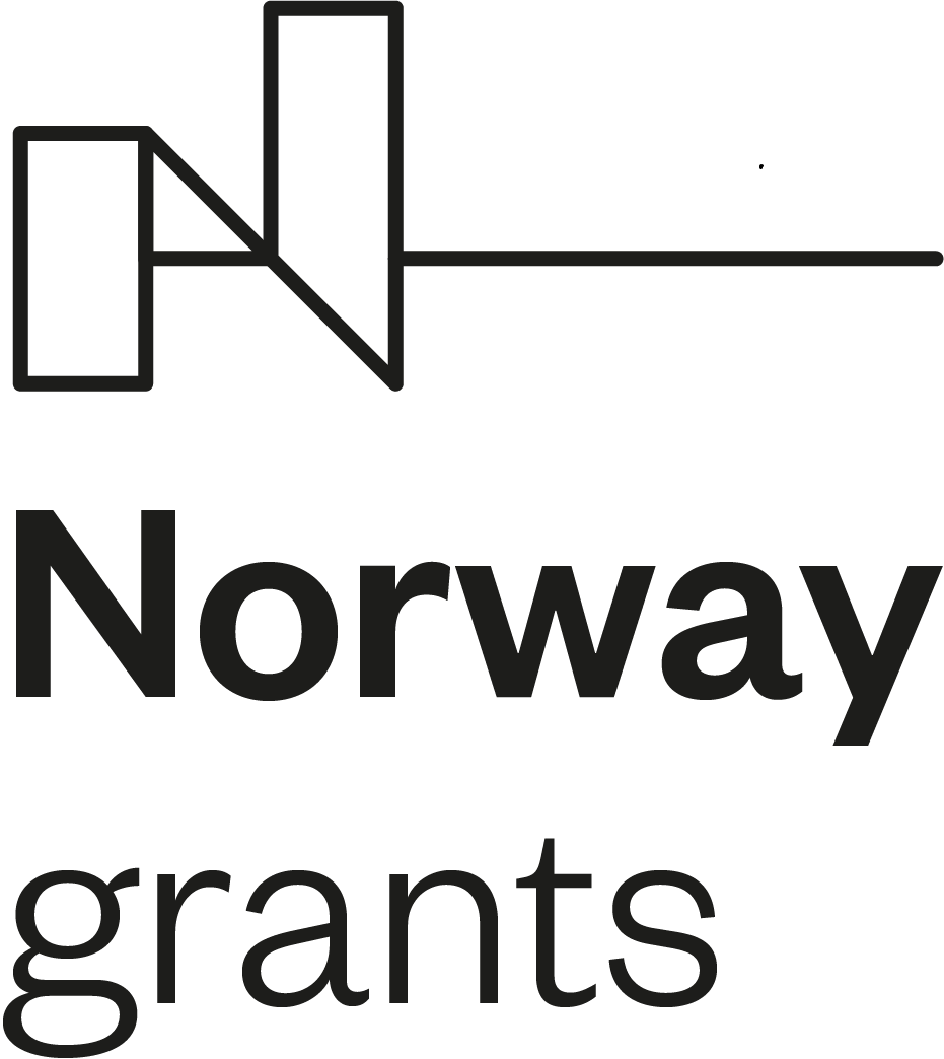 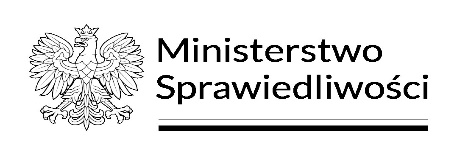 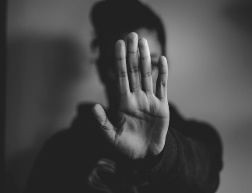 Czy przemoc wobec starszych to poważny problem?
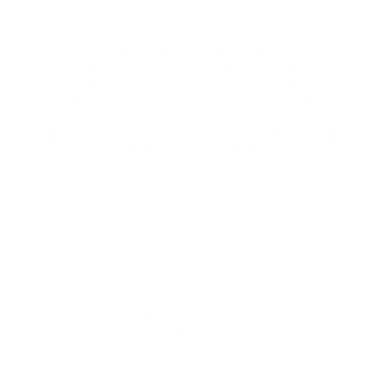 Precyzyjne określenie skali problemu jest bardzo trudne, ale szacuje się, że rocznie w Europie:
4 mln osób doznaje przemocy fizycznej;
6 mln osób doznaje przemocy ekonomicznej;
29 mln osób doznaje przemocy psychicznej;
1 mln osób doznaje przemocy seksualnej.

Jedynie do 6% przypadków złego traktowania osób po 60 r. ż. jest zgłaszanych odpowiednim służbom
Źródło: WHO, https://www.who.int/news-room/fact-sheets/detail/elder-abuse)
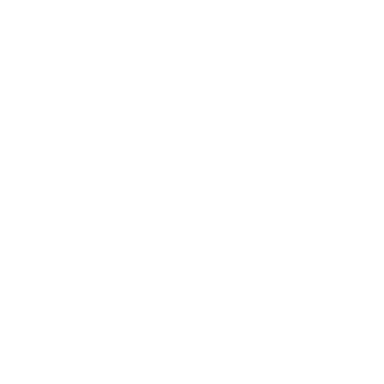 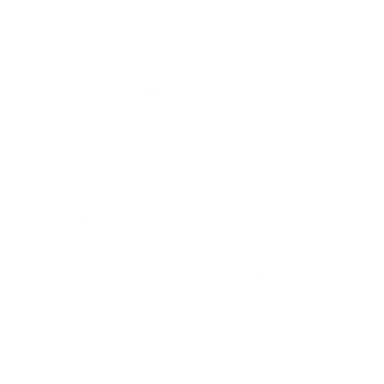 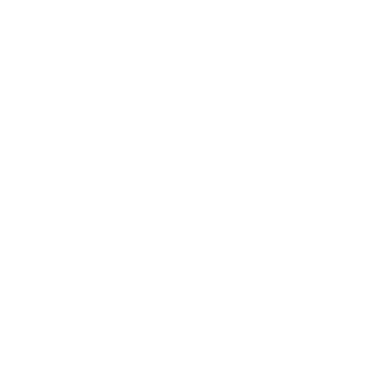 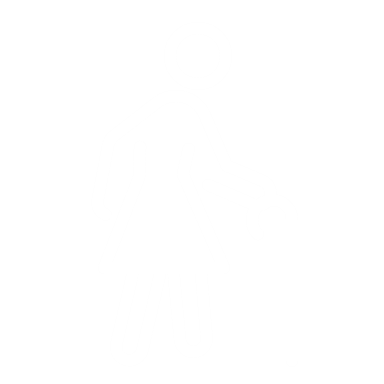 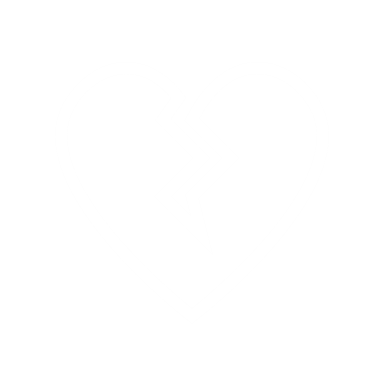 8
8
Szkolenia z zakresu przeciwdziałania przemocy domowej, w szczególności w zakresie wsparcia osób starszych i niepełnosprawnych dla służb realizujących zadania w obszarze przeciwdziałania przemocy w rodzinie, prowadzone w ramach Programu „Sprawiedliwość”, finansowanego ze środków Norweskiego Mechanizmu Finansowego 2014-2021.”
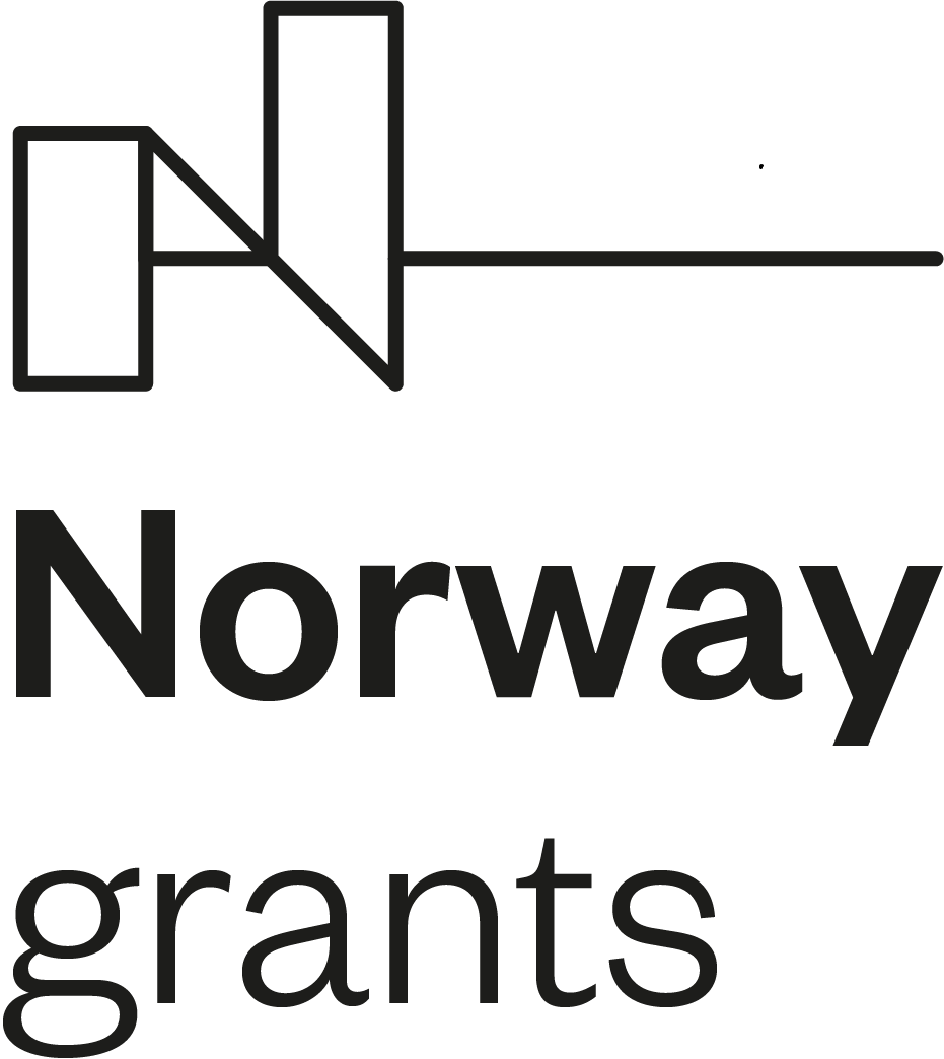 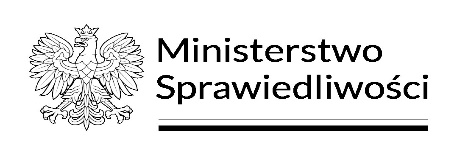 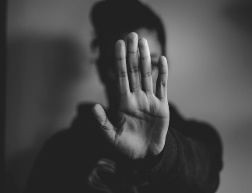 Czy przemoc wobec starszych to poważny w Polsce problem?

Kilkadziesiąt procent Polaków dostrzega problem przemocy wobec osób starszych
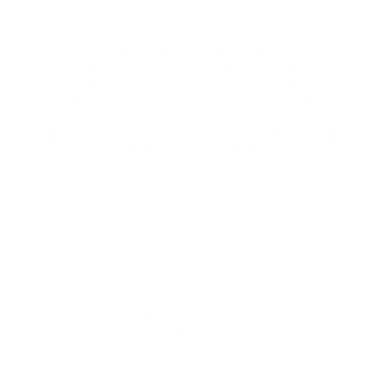 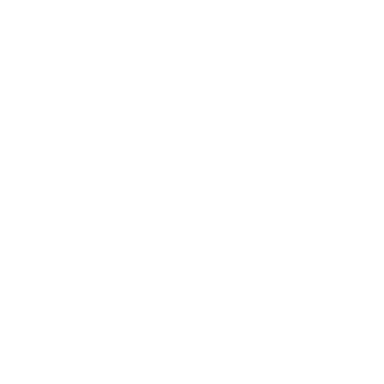 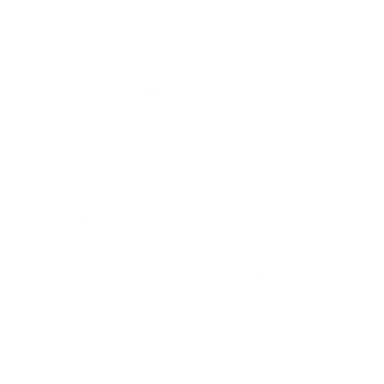 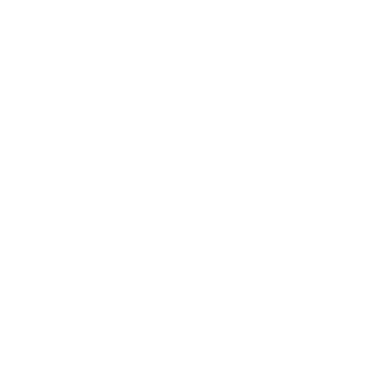 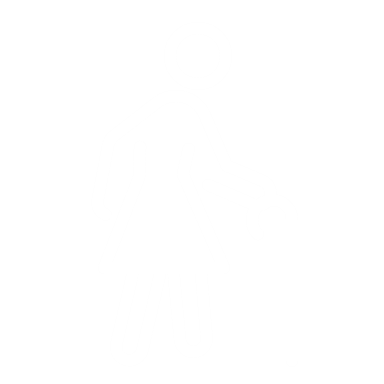 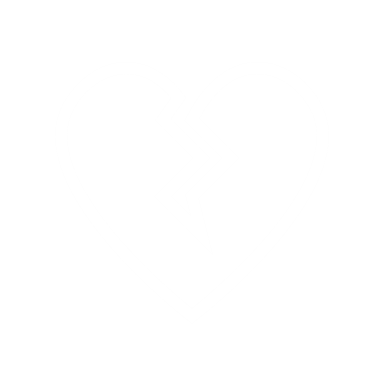 MRiPS, 2015
9
9
Szkolenia z zakresu przeciwdziałania przemocy domowej, w szczególności w zakresie wsparcia osób starszych i niepełnosprawnych dla służb realizujących zadania w obszarze przeciwdziałania przemocy w rodzinie, prowadzone w ramach Programu „Sprawiedliwość”, finansowanego ze środków Norweskiego Mechanizmu Finansowego 2014-2021.”
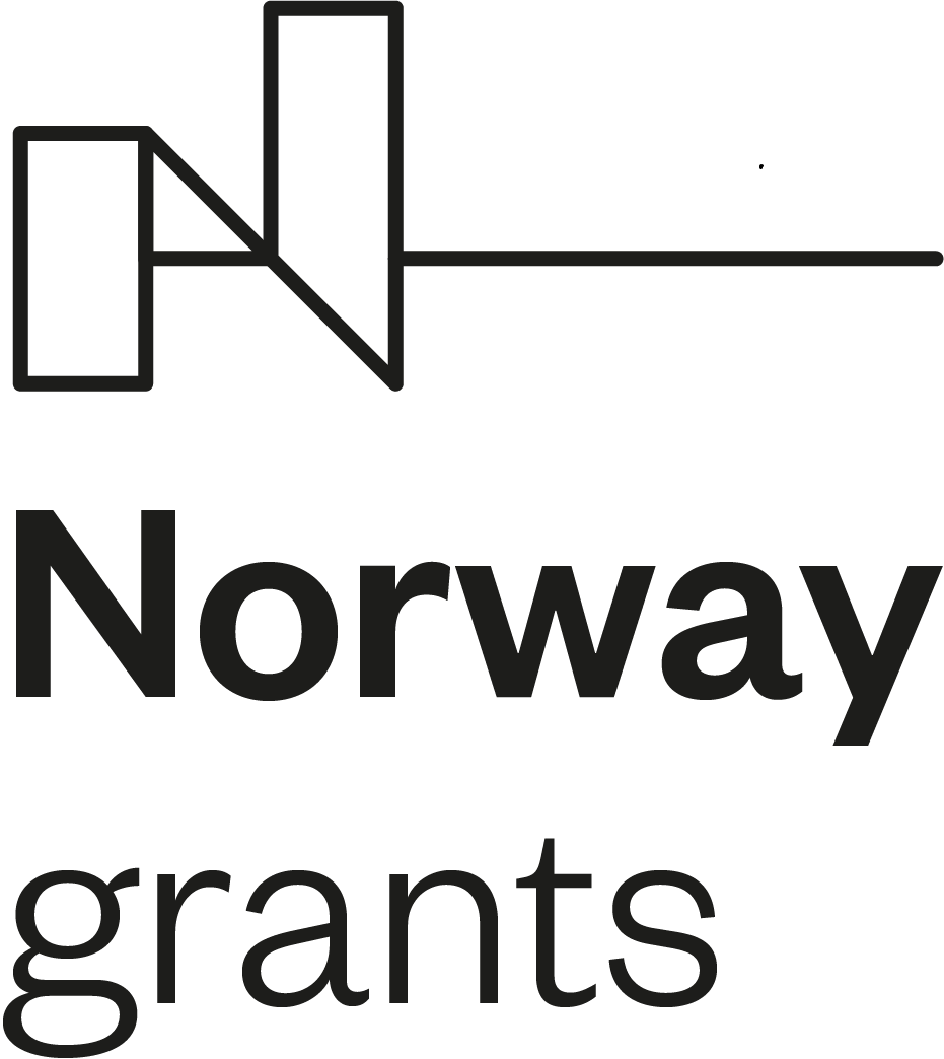 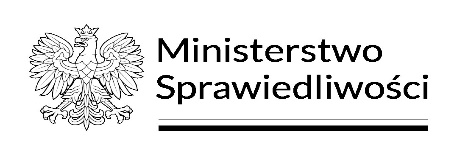 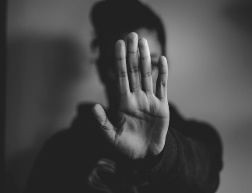 Formy przemocy wobec osób starszych
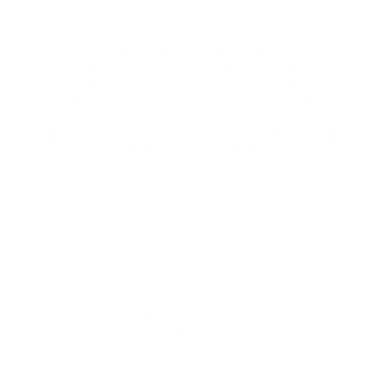 .
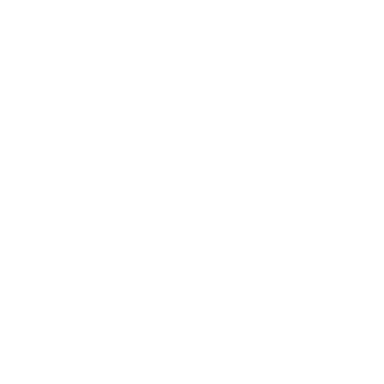 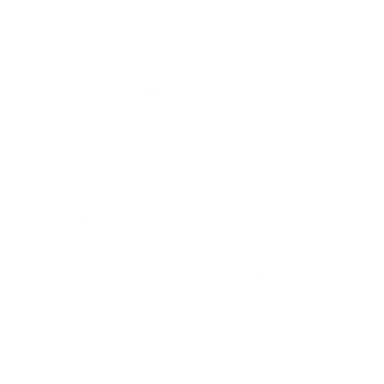 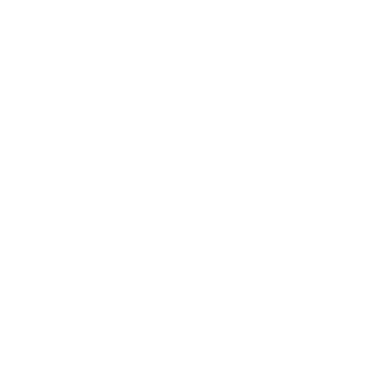 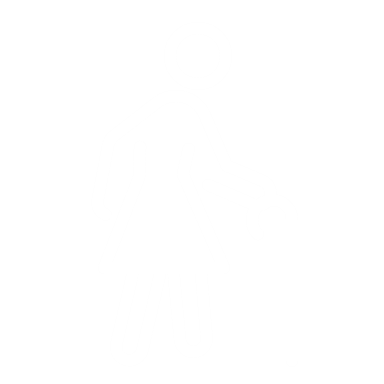 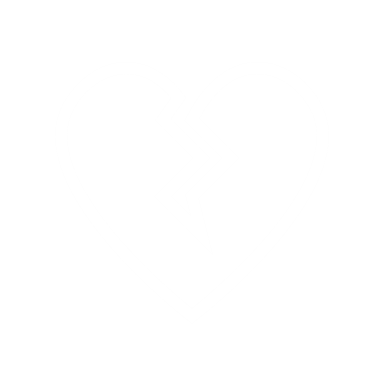 10
10
Szkolenia z zakresu przeciwdziałania przemocy domowej, w szczególności w zakresie wsparcia osób starszych i niepełnosprawnych dla służb realizujących zadania w obszarze przeciwdziałania przemocy w rodzinie, prowadzone w ramach Programu „Sprawiedliwość”, finansowanego ze środków Norweskiego Mechanizmu Finansowego 2014-2021.”
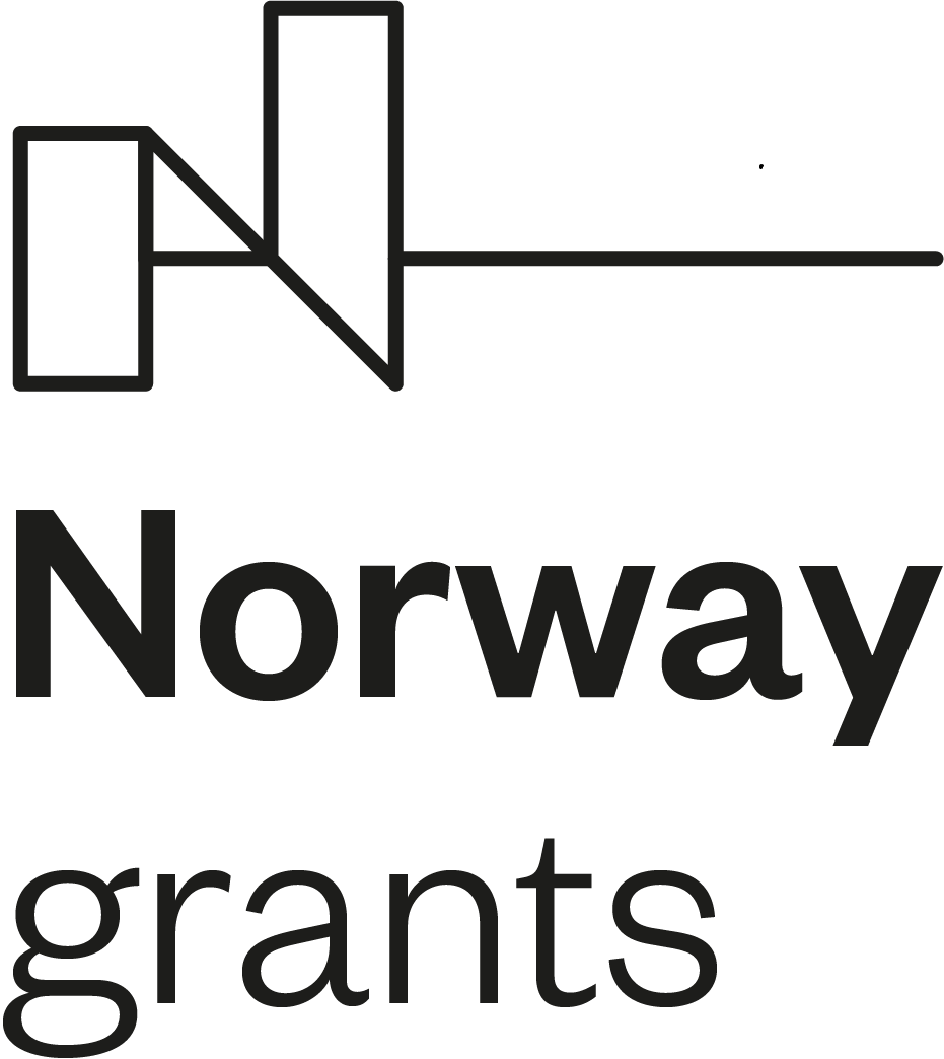 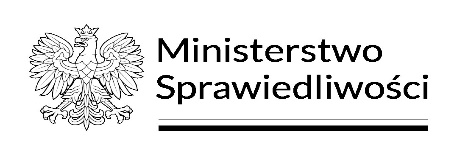 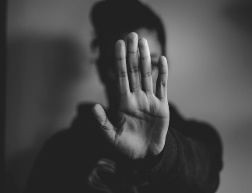 Formy przemocy wobec osób starszych cd
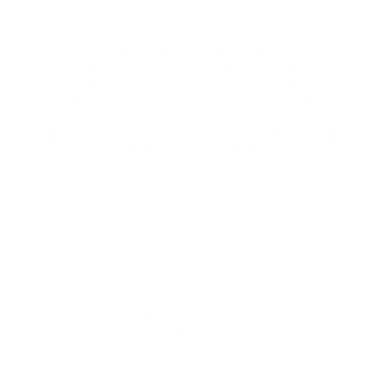 .
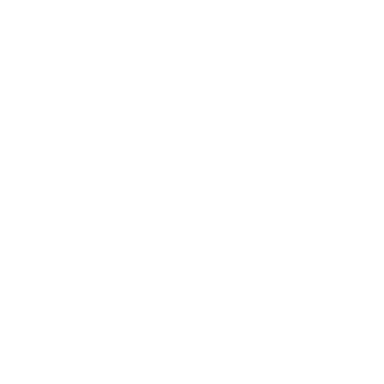 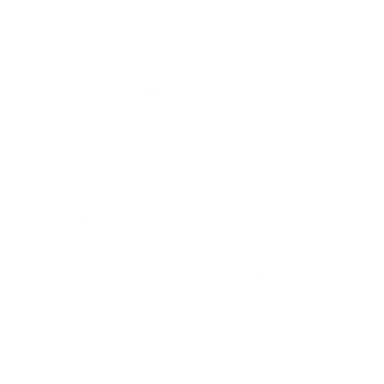 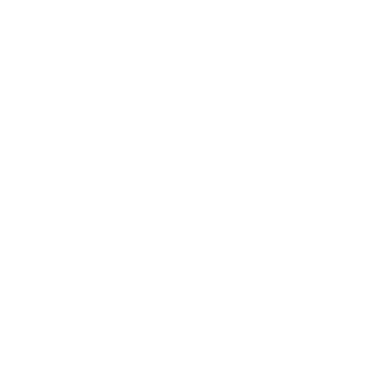 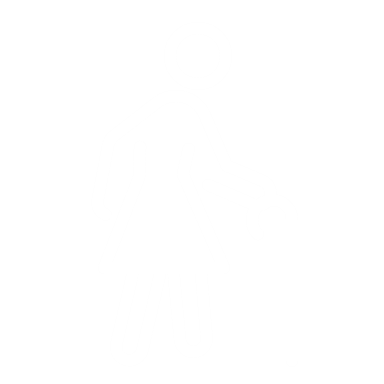 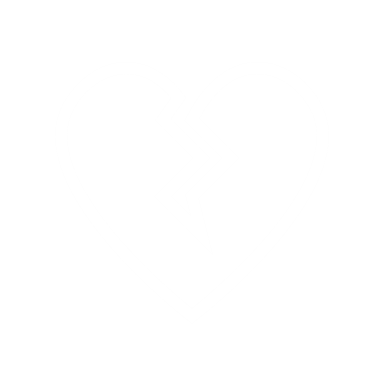 11
11
Szkolenia z zakresu przeciwdziałania przemocy domowej, w szczególności w zakresie wsparcia osób starszych i niepełnosprawnych dla służb realizujących zadania w obszarze przeciwdziałania przemocy w rodzinie, prowadzone w ramach Programu „Sprawiedliwość”, finansowanego ze środków Norweskiego Mechanizmu Finansowego 2014-2021.”
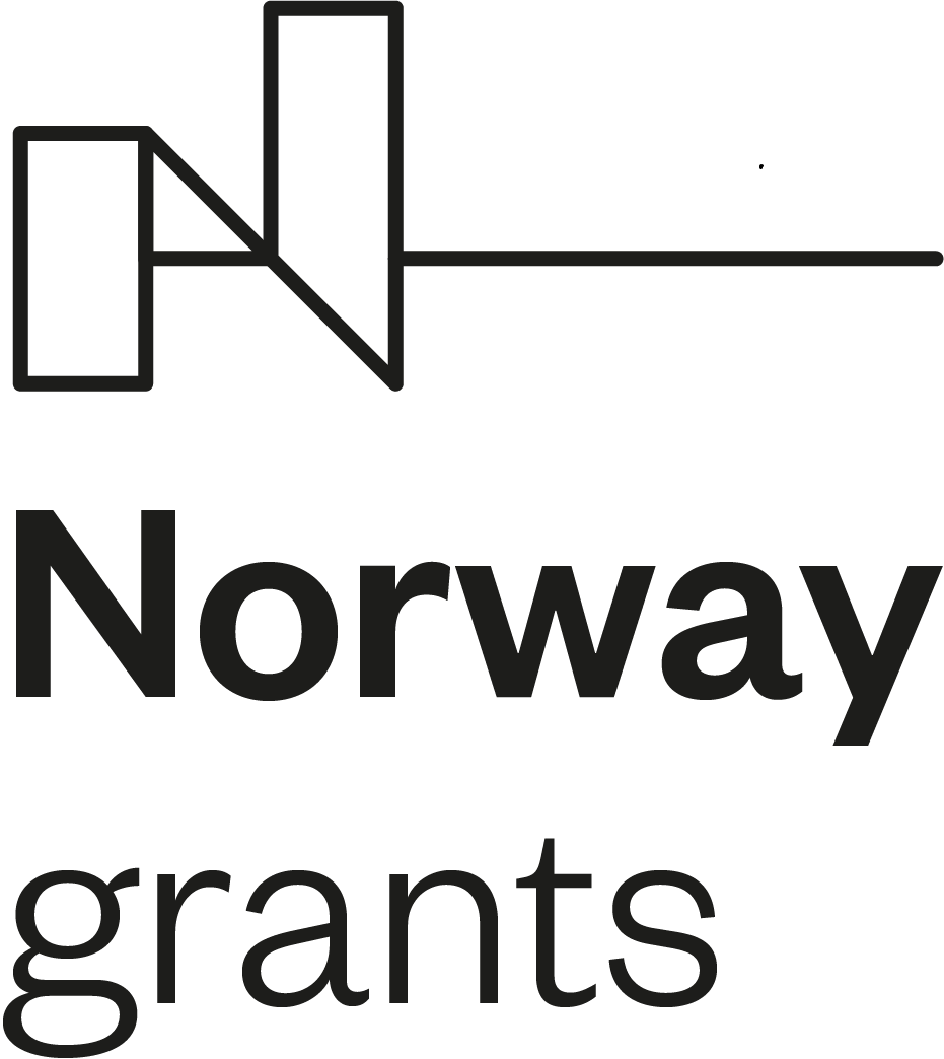 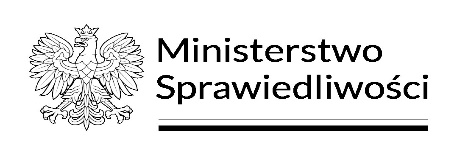 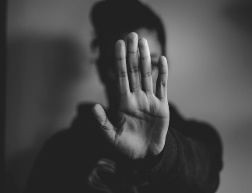 Czynniki ryzyka
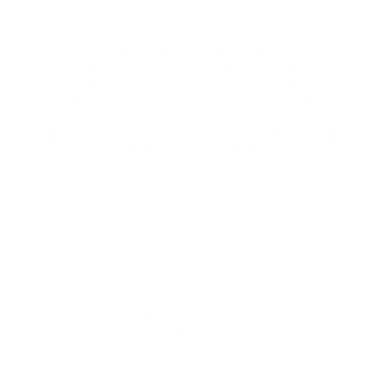 wzrost zależności ofiary od agresora z powodu choroby, niedołęstwa, sytuacji finansowej;
wzrost zależności agresora od ofiary, np.  w wyniku upośledzenia umysłowego, uzależnienia od środków psychoaktywnych;
obniżenie kontroli emocji ofiary w następstwie procesu starzenia się;
historia rodziny; 
choroba/choroby osoby starszej; 
wzajemna zależność członków rodziny - emocjonalna, finansowa;
wspólne zamieszkiwanie;
izolacja społeczna;
czynniki związane z tzw. „stresem społecznym”; 
fizyczne lub psychiczne obciążenie opiekuna;
uzależnienie/używanie środków psychoaktywnych przez opiekuna.
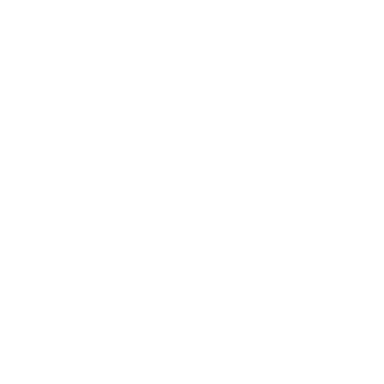 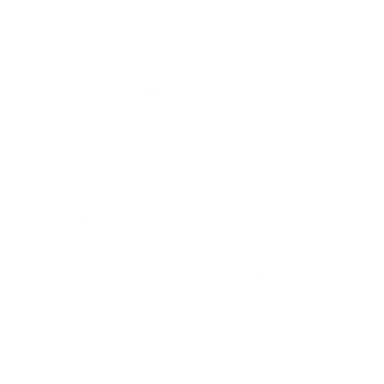 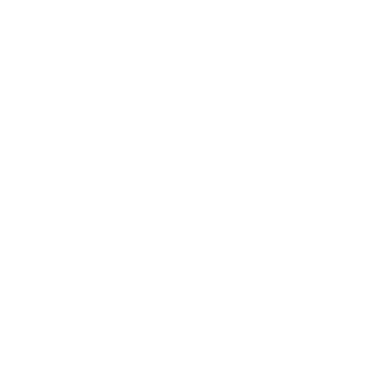 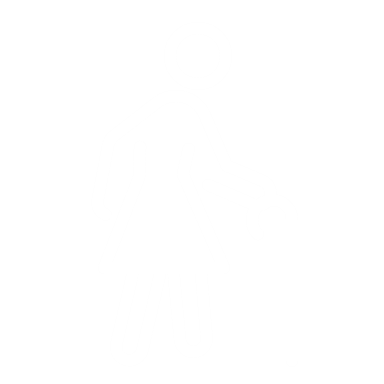 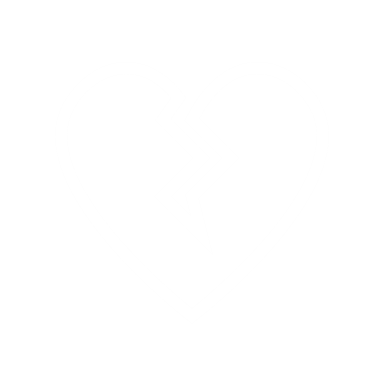 12
12
Szkolenia z zakresu przeciwdziałania przemocy domowej, w szczególności w zakresie wsparcia osób starszych i niepełnosprawnych dla służb realizujących zadania w obszarze przeciwdziałania przemocy w rodzinie, prowadzone w ramach Programu „Sprawiedliwość”, finansowanego ze środków Norweskiego Mechanizmu Finansowego 2014-2021.”
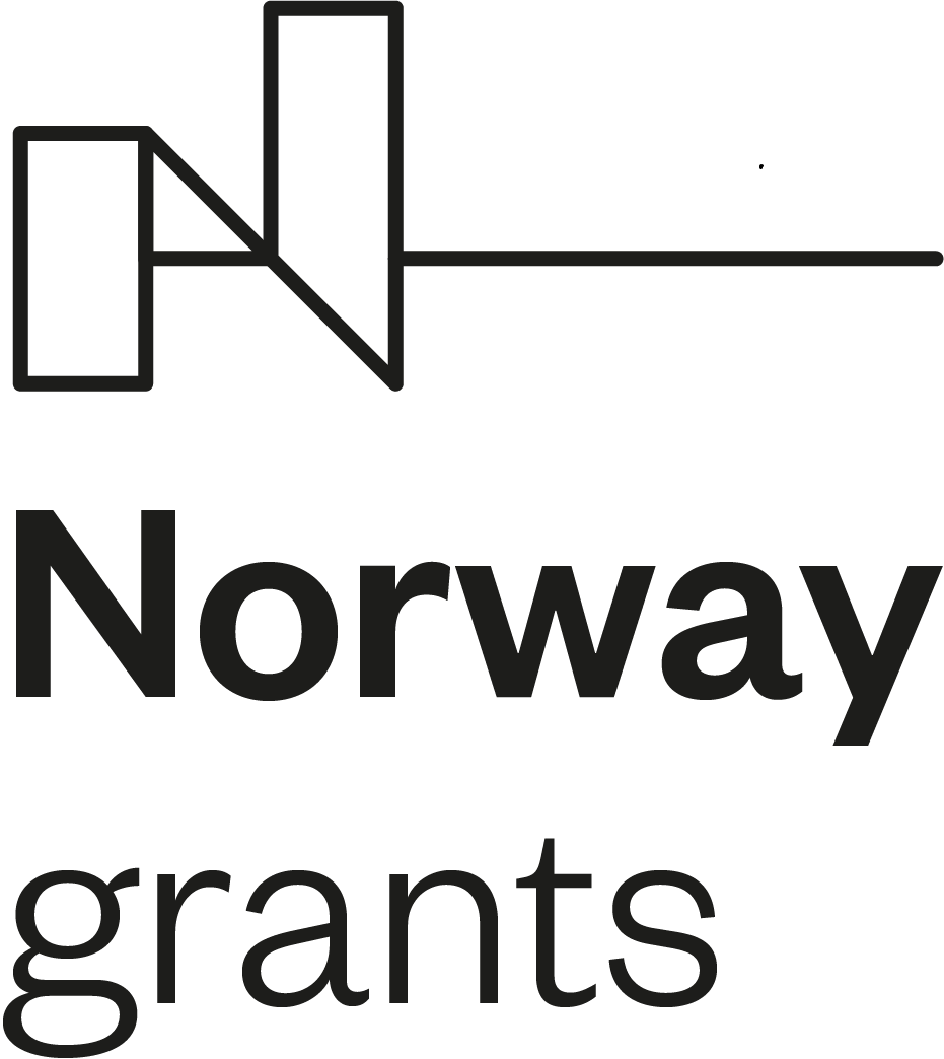 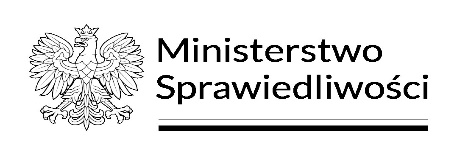 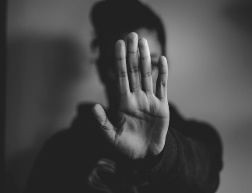 Co powinno zaniepokoić? - osoba starsza
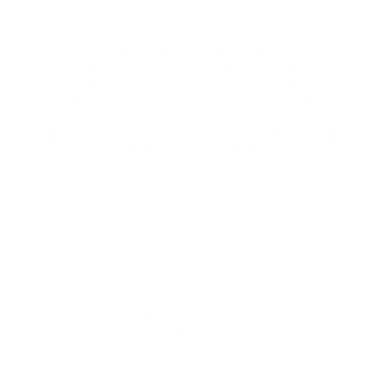 Oznaki prawdopodobnej przemocy fizycznej – siniaki, ślady ucisku, złamania kości, zadrapania, otarcia, wydarte włosy, odmowa zdjęcia ubrania, powtarzające się zranienia, zaniepokojenie kiedy ktoś się zbliża, unikanie kontaktu fizycznego (dotyku, przytulenia).

Oznaki prawdopodobnej przemocy emocjonalnej – niewytłumaczalne wycofanie się z kontaktów społecznych, lęk przed ludźmi, nagły wzrost czujności, nietypowe przygnębienie, mówienie o groźbach ze strony rodziny.

Oznaki prawdopodobnej przemocy seksualnej – siniaki w okolicy piersi lub genitaliów, choroba weneryczna, infekcja genitalna o niewyjaśnionych przyczynach, krwawienia z pochwy lub odbytu o nieznanych przyczynach, rozdarta, poplamiona bielizna, oznaki lęku przy rozbieraniu (np. podczas wizyty lekarskiej) czy dotykaniu.

Oznaki prawdopodobnej przemocy ekonomicznej  - niewyjaśnione wypłaty większych kwot przez osoby towarzyszące osobie starszej, niewytłumaczalne zniknięcia pieniędzy lub wartościowych przedmiotów z mieszkania, nagły brak środków na zapłacenie rachunków, wykupienie leków czy zakup żywności. 

Oznaki prawdopodobnego zaniedbania – nagła utrata wagi, odwodnienie, niedożywienie, nieleczone odleżyny, zaniedbania w higienie osobistej, nieleczone lub zaniedbane problemy zdrowotne, pozostawianie na dłuższy czas w szpitalu, lub pozostawienie bez opieki w domu.
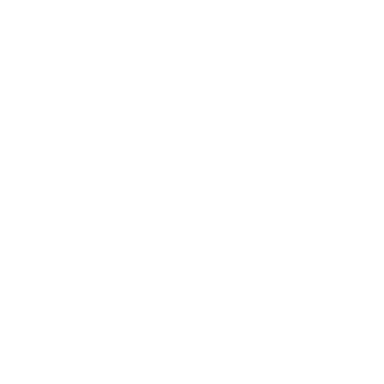 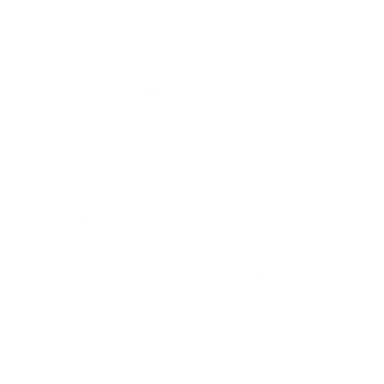 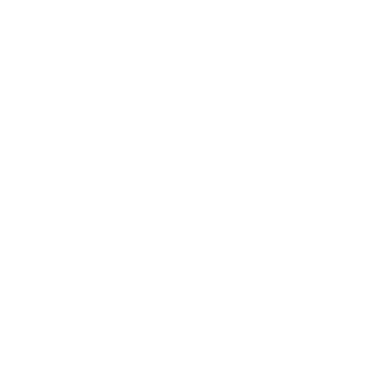 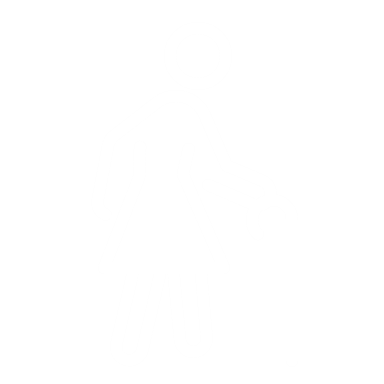 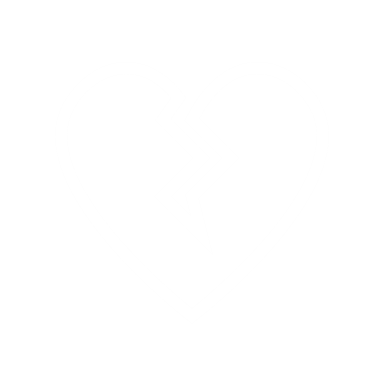 13
13
Szkolenia z zakresu przeciwdziałania przemocy domowej, w szczególności w zakresie wsparcia osób starszych i niepełnosprawnych dla służb realizujących zadania w obszarze przeciwdziałania przemocy w rodzinie, prowadzone w ramach Programu „Sprawiedliwość”, finansowanego ze środków Norweskiego Mechanizmu Finansowego 2014-2021.”
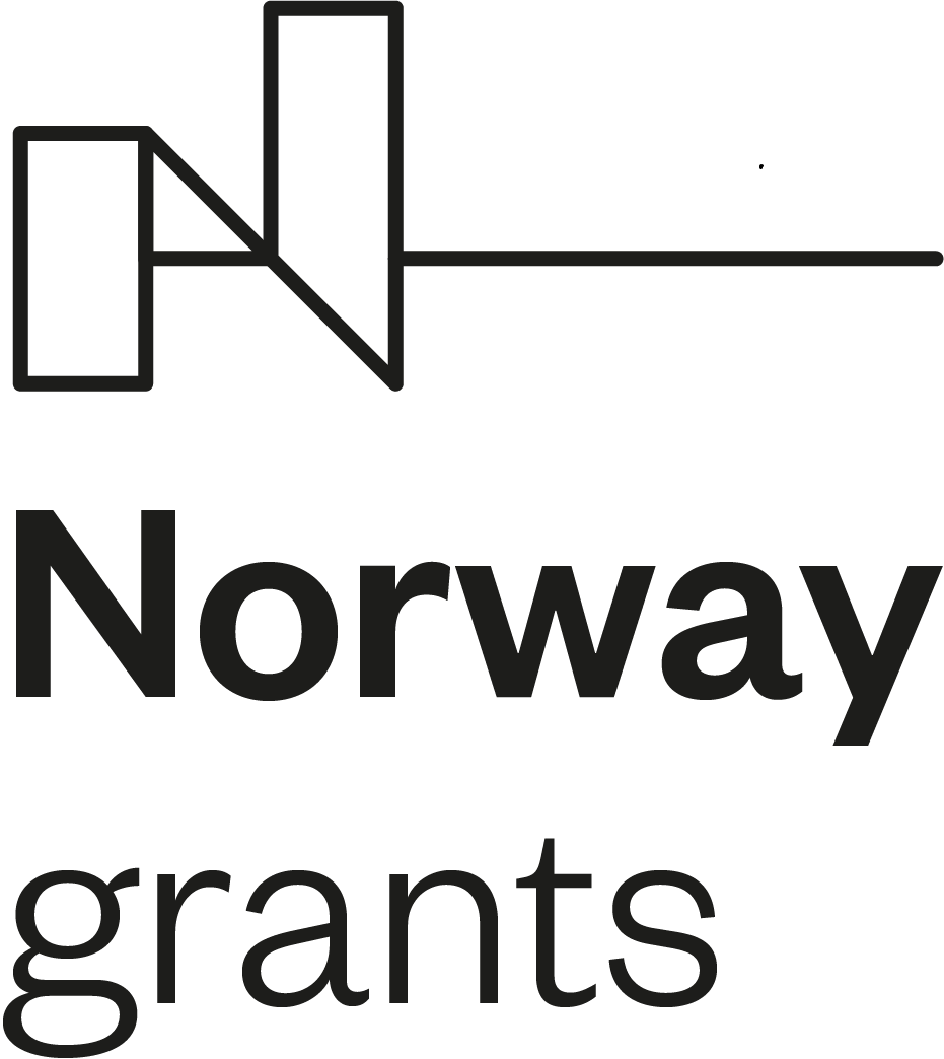 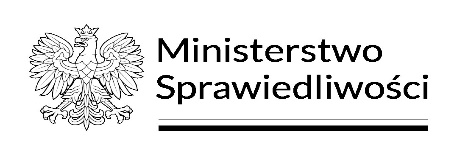 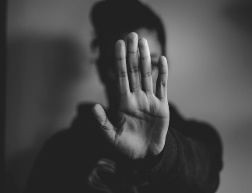 Reakcja na przemoc wobec starszych
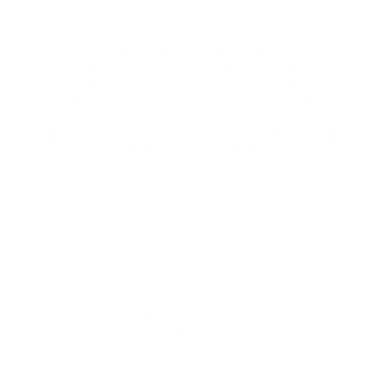 80% badanych nie podejmowało interwencji w sytuacji przemocy poza własną rodziną, a 2/3 - gdy przemoc dotyczyła członków ich własnej rodziny.

Przemoc we własnej rodzinie:
63,5% respondentów nie zareagowało na przemoc;
23,3% - interweniowało  osobiście;
12,6% powiadomiło o tym innych (znajomych, rodzinę);
0,7% powiadomiło odpowiednie służby.

MRiPS, 2015
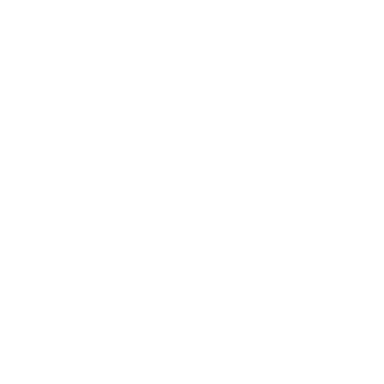 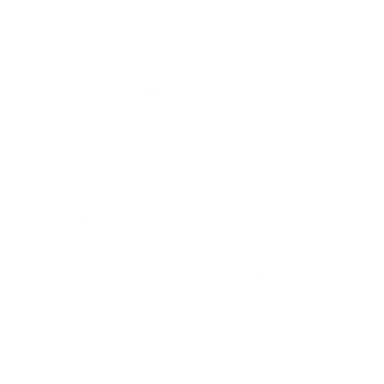 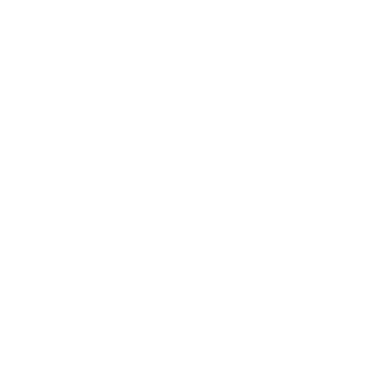 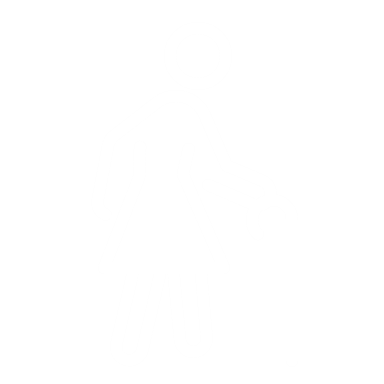 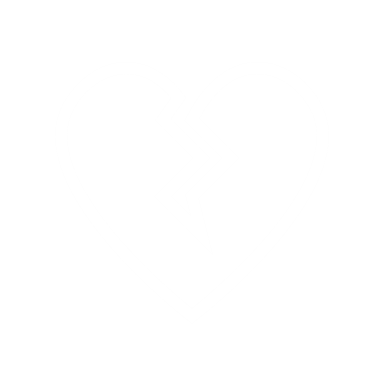 14
14
Szkolenia z zakresu przeciwdziałania przemocy domowej, w szczególności w zakresie wsparcia osób starszych i niepełnosprawnych dla służb realizujących zadania w obszarze przeciwdziałania przemocy w rodzinie, prowadzone w ramach Programu „Sprawiedliwość”, finansowanego ze środków Norweskiego Mechanizmu Finansowego 2014-2021.”
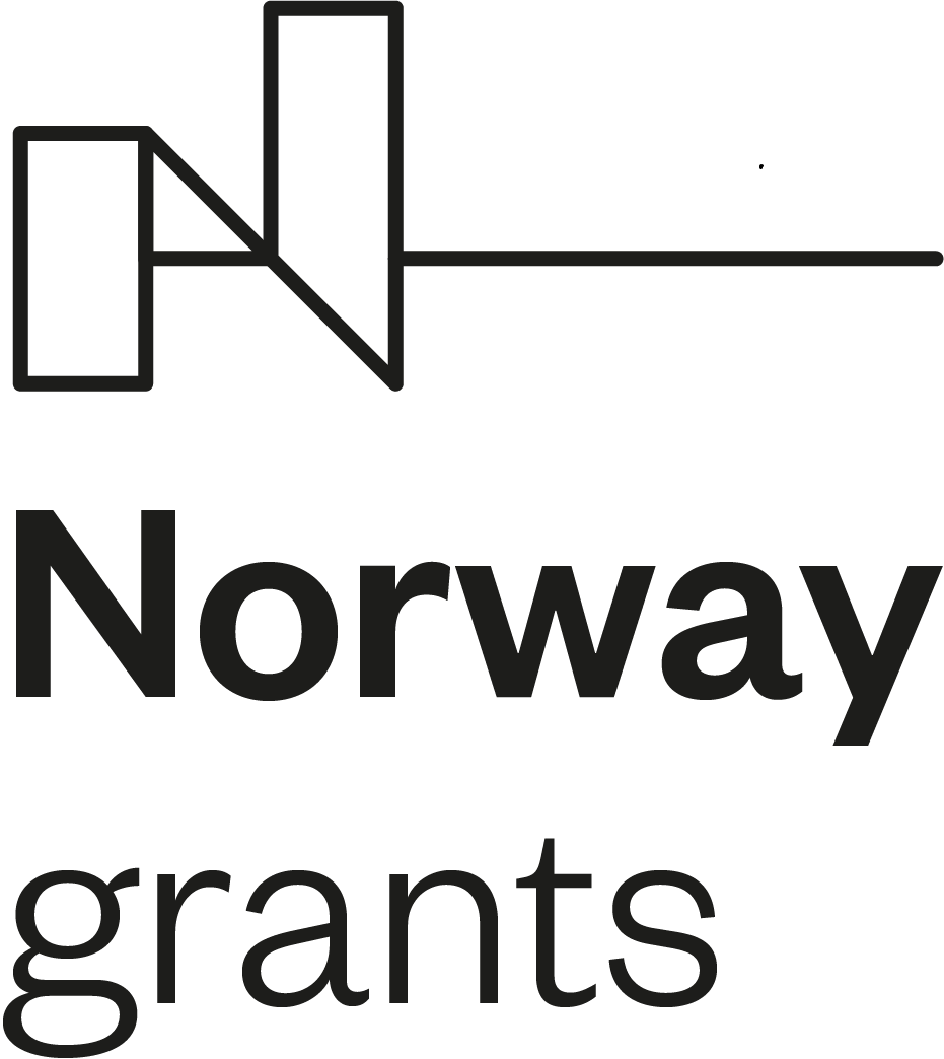 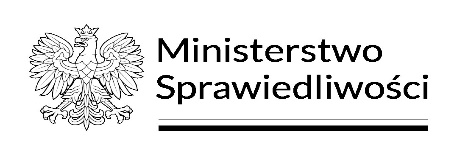 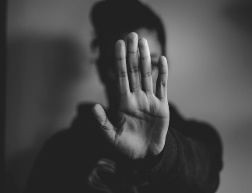 Niepełnosprawność
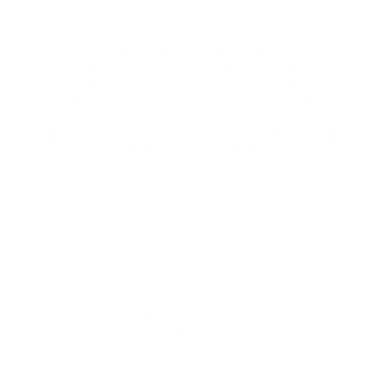 Definicja w Konwencji ONZ:
„długotrwała, obniżona sprawność fizyczna, umysłowa, intelektualna i sensoryczna człowieka, która w interakcji z różnymi barierami może ograniczać pełne i efektywne uczestnictwo w życiu społecznym na równych zasadach z innymi obywatelami”.

W Polsce, zgodnie z przepisami ustawy o rehabilitacji zawodowej i społecznej oraz zatrudnianiu osób niepełnosprawnych, niepełnosprawność oznacza trwałą lub okresową niezdolność do wypełniania ról społecznych z powodu stałego lub długotrwałego naruszenia sprawności organizmu, w szczególności powodującą niezdolność do pracy.
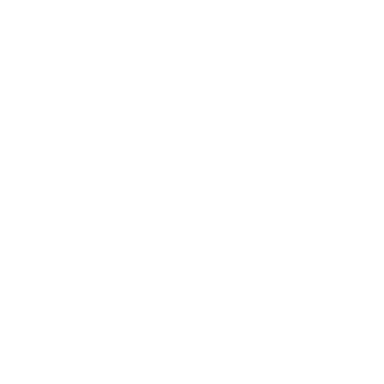 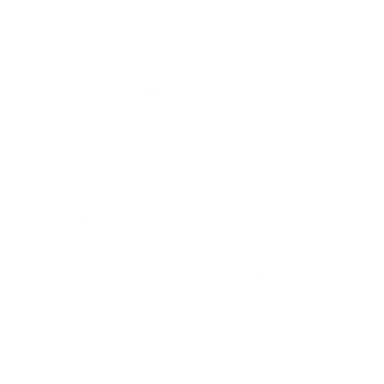 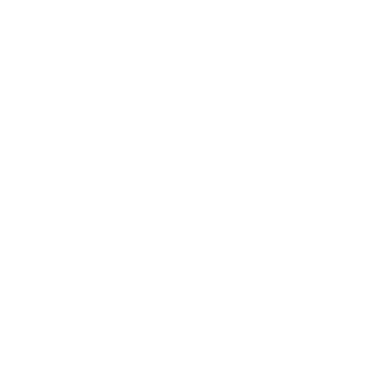 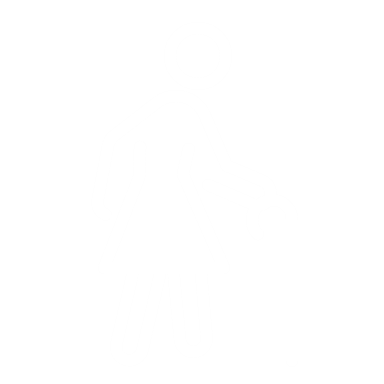 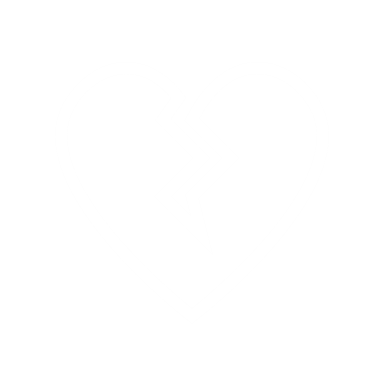 15
15
Szkolenia z zakresu przeciwdziałania przemocy domowej, w szczególności w zakresie wsparcia osób starszych i niepełnosprawnych dla służb realizujących zadania w obszarze przeciwdziałania przemocy w rodzinie, prowadzone w ramach Programu „Sprawiedliwość”, finansowanego ze środków Norweskiego Mechanizmu Finansowego 2014-2021.”
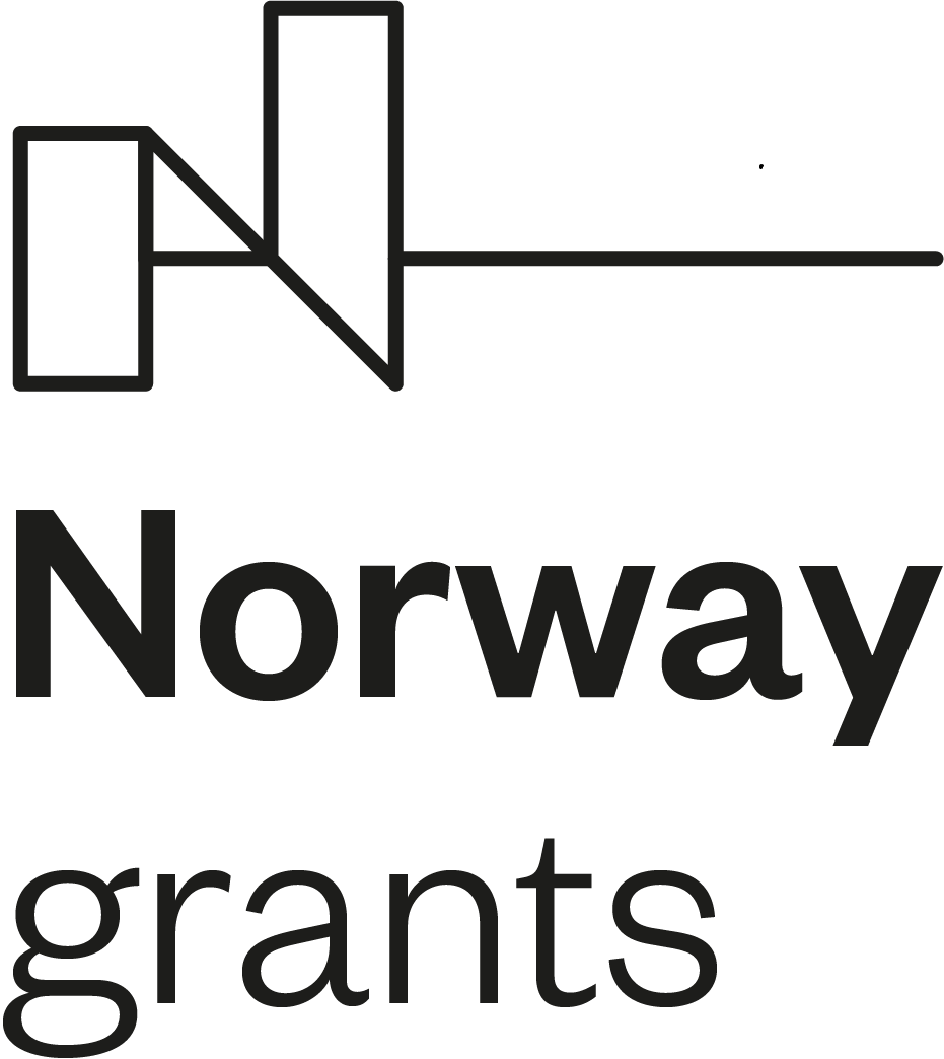 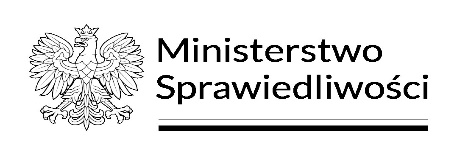 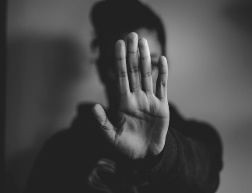 Najnowsze badania w Polsce – skala problemu
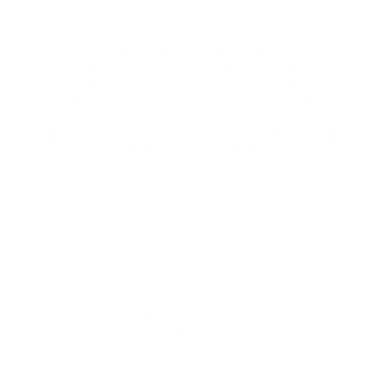 „Przemocy fizycznej doznają najczęściej osoby niepełnosprawne – 57,8% respondentów z tej grupy; w następnej kolejności osoby starsze niepełnosprawne – 45%; najrzadziej, ale równie często osoby starsze. Przemocy psychicznej najczęściej doznają osoby starsze 87%, osoby niepełnosprawne 78%. Natomiast osoby starsze niepełnosprawne wskazały, że doznają przemocy psychicznej w 7%. Inaczej wygląda sytuacja w przypadku przemocy seksualnej, której wśród badanych najczęściej doznają osoby niepełnosprawne – co piąty badany z tej grupy; a w dalszej kolejności także co 6 osoba starsza niepełnosprawna oraz co 8 badana osoba starsza. Przemoc ekonomiczna jest najczęściej doznawana przez osoby starsze – 43% i osoby starsze niepełnosprawne 41%. Doznaje jej też co trzecia badana osoba niepełnosprawna. Zaniedbania doznała co trzecia badana osoba starsza, 3% osób starszych niepełnosprawnych i co piąta badana osoba niepełnosprawna.”

Raport „Ogólnopolska diagnoza zjawiska przemocy wobec osób starszych i osób niepełnosprawnych”MRiPS, grudzień 2022r.
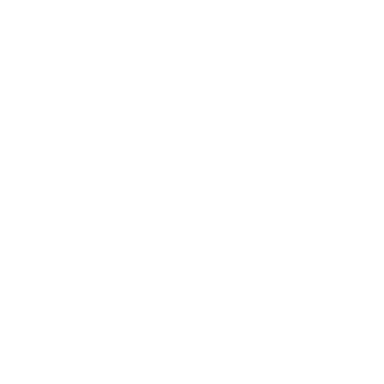 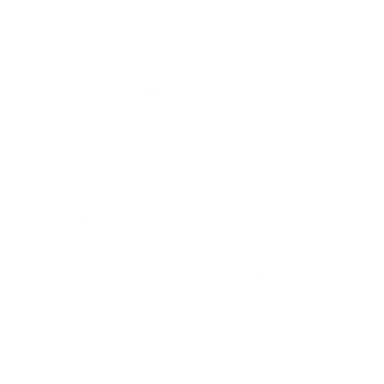 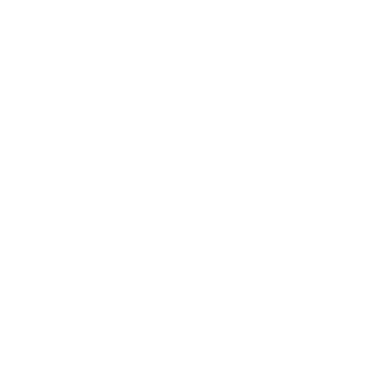 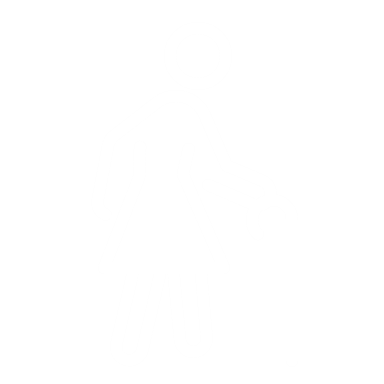 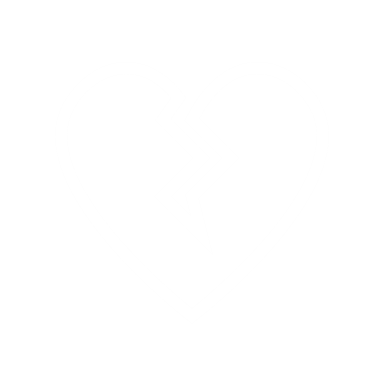 16
16
Szkolenia z zakresu przeciwdziałania przemocy domowej, w szczególności w zakresie wsparcia osób starszych i niepełnosprawnych dla służb realizujących zadania w obszarze przeciwdziałania przemocy w rodzinie, prowadzone w ramach Programu „Sprawiedliwość”, finansowanego ze środków Norweskiego Mechanizmu Finansowego 2014-2021.”
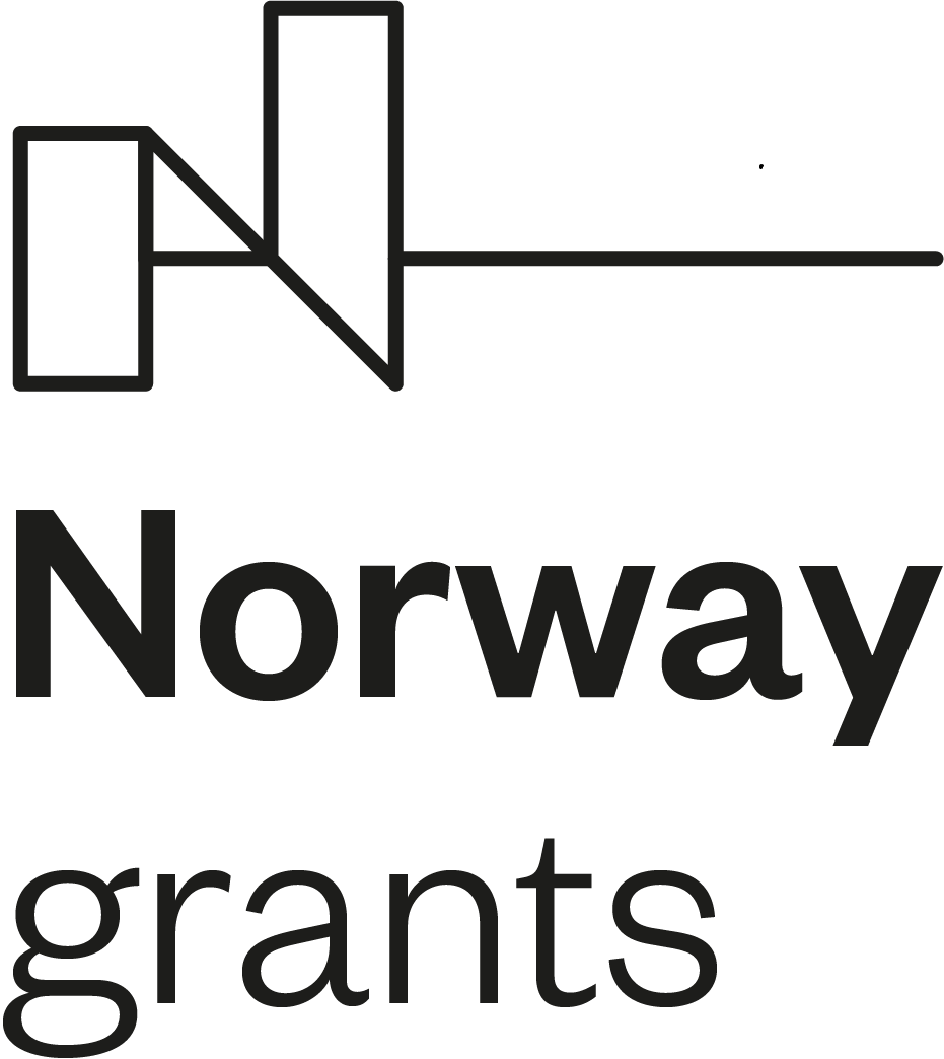 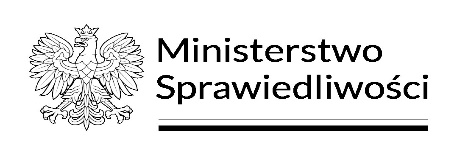 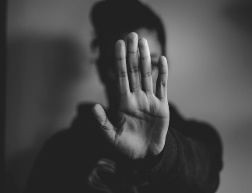 Reakcja na przemoc wobec niepełnosprawnych
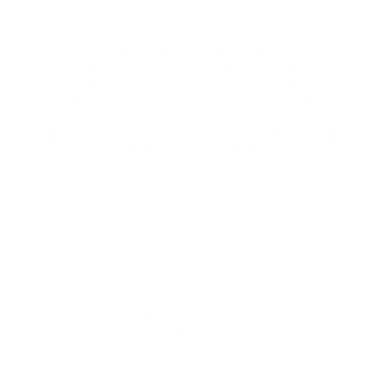 Interwencja w sytuacji podejrzenia przemocy wobec osób niepełnosprawnych.

Przemoc we własnej rodzinie:
69,5% respondentów nie zareagowało na przemoc;
16,2% - interweniowało  osobiście;
13,3% powiadomiło o tym innych (znajomych, rodzinę);
1% powiadomiło odpowiednie służby.

MRiPS, 2015
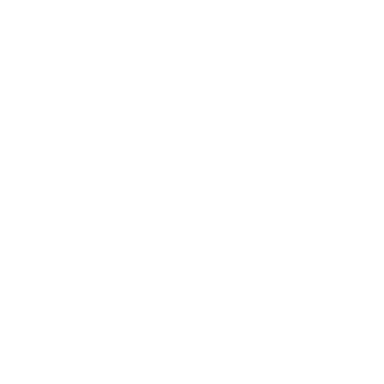 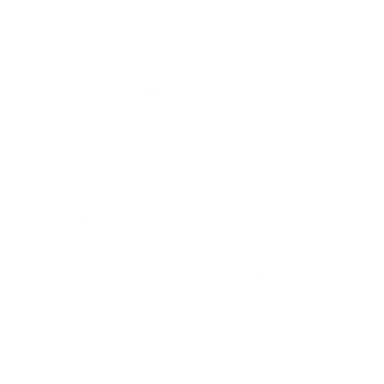 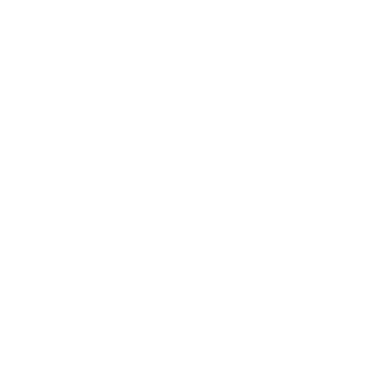 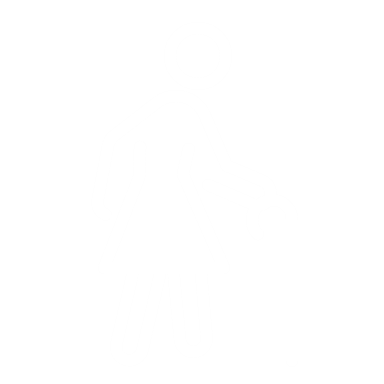 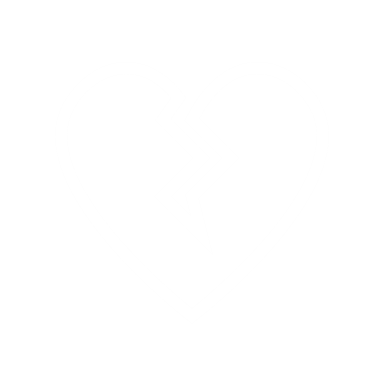 17
17
Szkolenia z zakresu przeciwdziałania przemocy domowej, w szczególności w zakresie wsparcia osób starszych i niepełnosprawnych dla służb realizujących zadania w obszarze przeciwdziałania przemocy w rodzinie, prowadzone w ramach Programu „Sprawiedliwość”, finansowanego ze środków Norweskiego Mechanizmu Finansowego 2014-2021.”
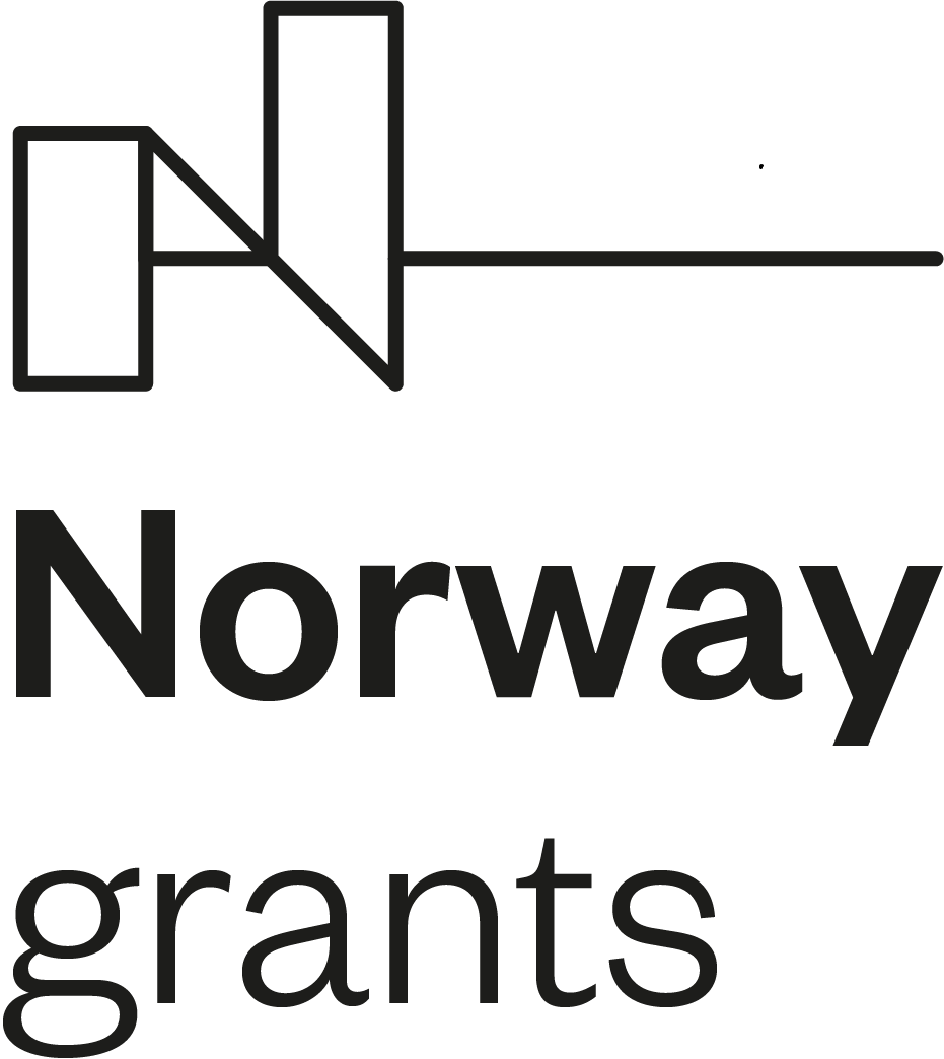 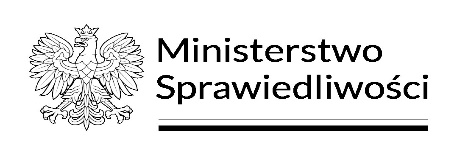 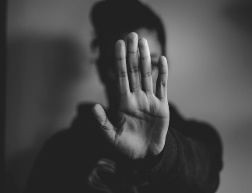 Osoba stosująca przemoc
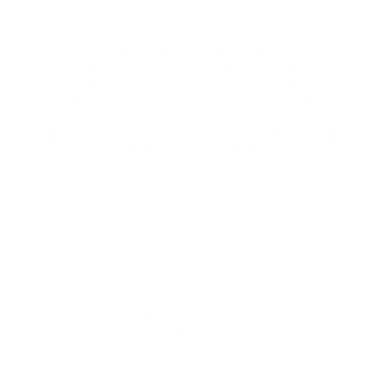 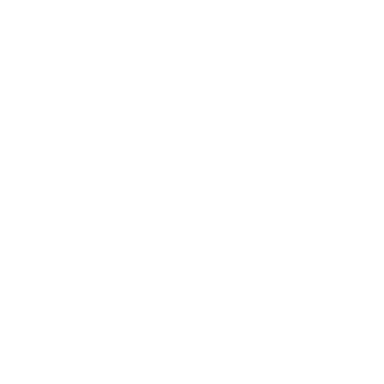 Najczęściej członek rodziny (89,7%) w tym: dorosłe dziecko (47,3%), współmałżonek (19,3%), inni członkowie rodziny (8,8%);
częściej mężczyzna niż kobieta – jedynie w przypadku zaniedbywania jest więcej osób krzywdzących wśród  kobiet niż mężczyzn; 
częściej członek rodziny, który ma problem z używaniem substancji psychoaktywnych, problemy ze zdrowiem psychicznym, stosujący przemoc w przeszłości, zależny finansowo od osoby starszej.
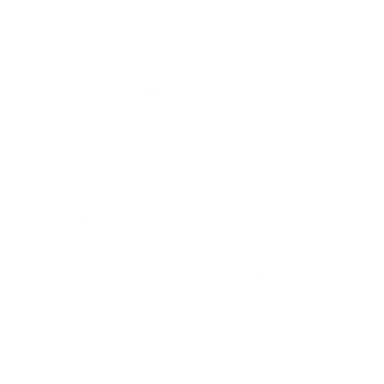 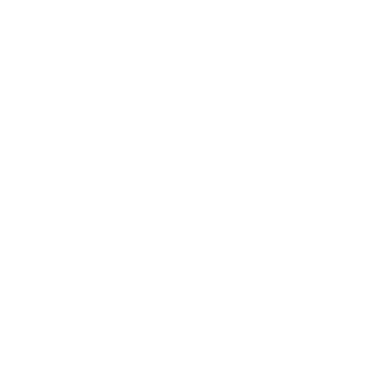 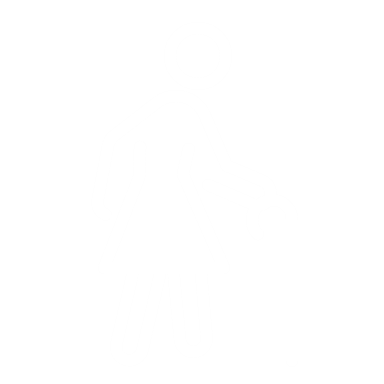 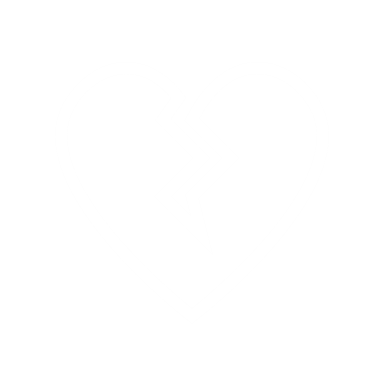 18
18
Szkolenia z zakresu przeciwdziałania przemocy domowej, w szczególności w zakresie wsparcia osób starszych i niepełnosprawnych dla służb realizujących zadania w obszarze przeciwdziałania przemocy w rodzinie, prowadzone w ramach Programu „Sprawiedliwość”, finansowanego ze środków Norweskiego Mechanizmu Finansowego 2014-2021.”
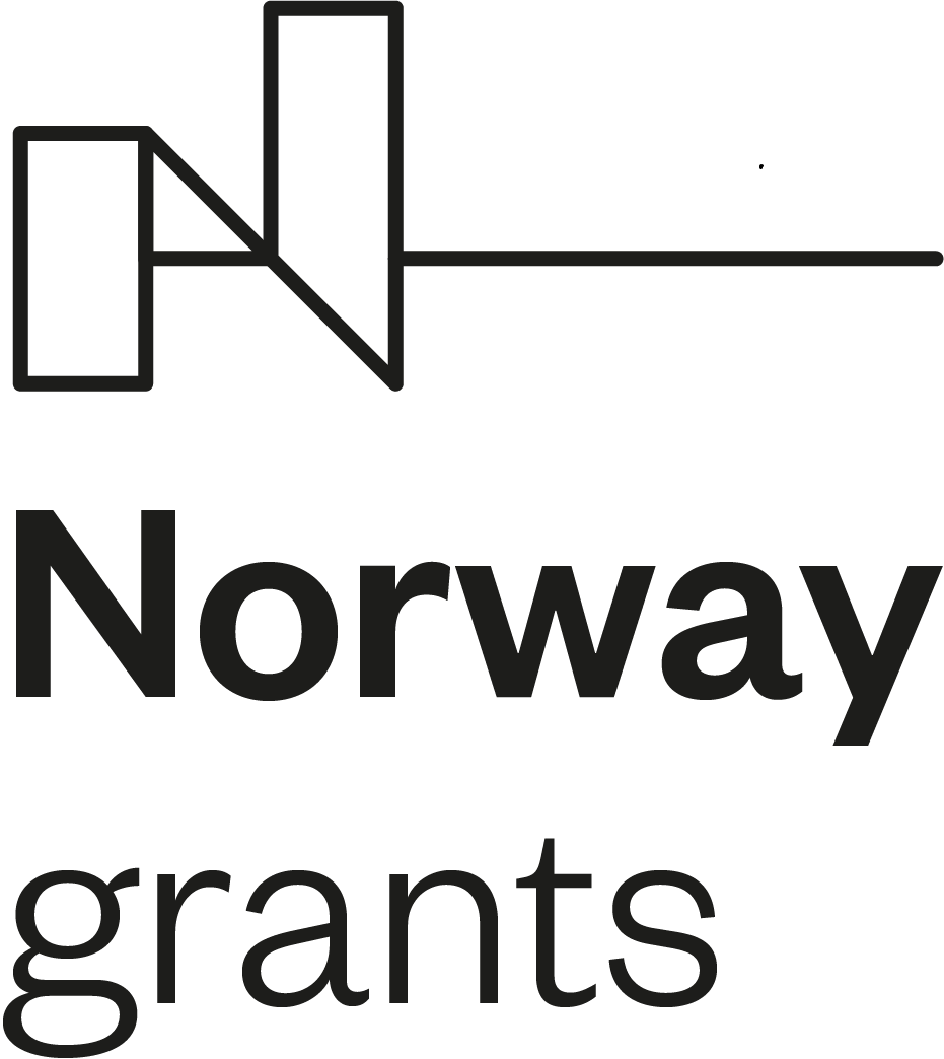 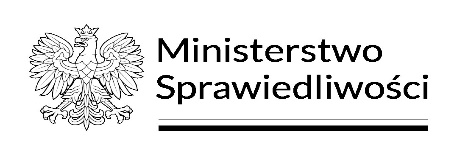 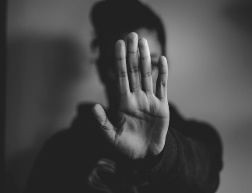 Przemoc w małżeństwach seniorów
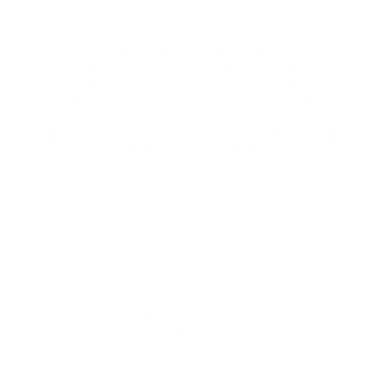 Możemy wyróżnić dwa rodzaje małżeństw - seniorów, w których występuje przemoc:


takie, w których przemoc była obecna przed okresem starości;

takie, w których przemoc pojawiła się wraz ze starzeniem się małżonków i stanowi konsekwencję starzenia się.
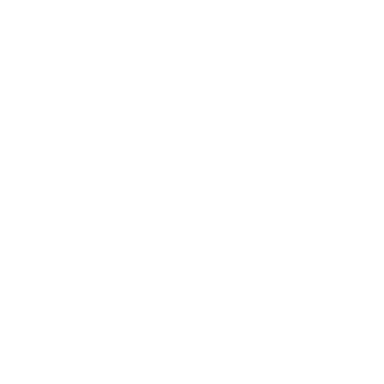 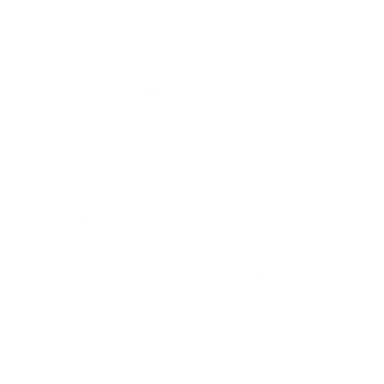 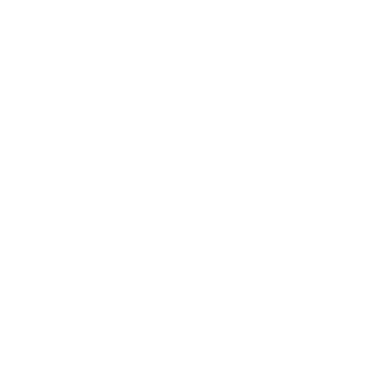 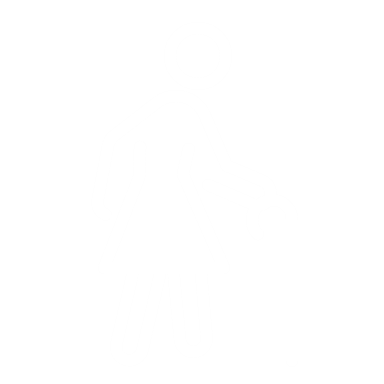 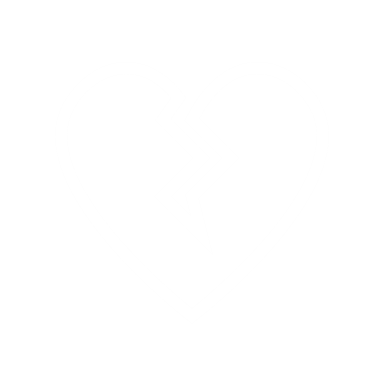 19
19
Szkolenia z zakresu przeciwdziałania przemocy domowej, w szczególności w zakresie wsparcia osób starszych i niepełnosprawnych dla służb realizujących zadania w obszarze przeciwdziałania przemocy w rodzinie, prowadzone w ramach Programu „Sprawiedliwość”, finansowanego ze środków Norweskiego Mechanizmu Finansowego 2014-2021.”
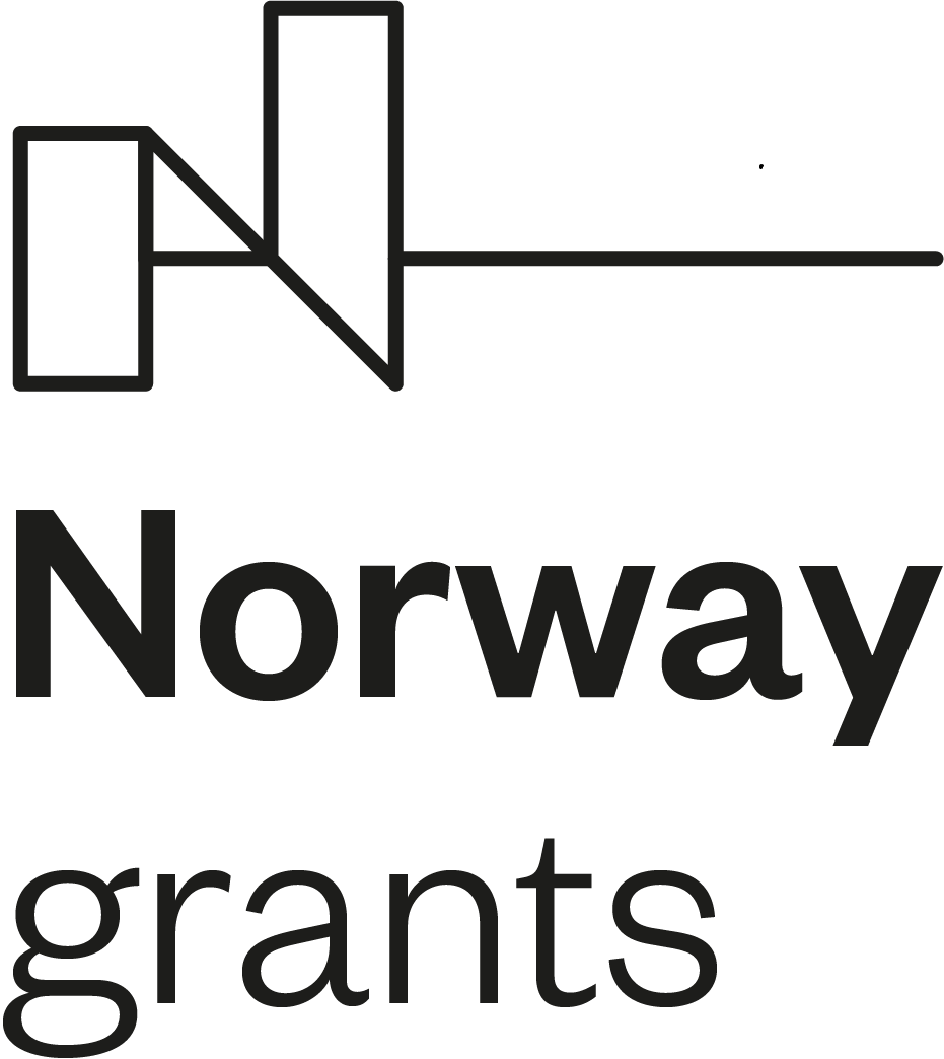 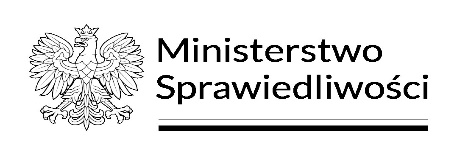 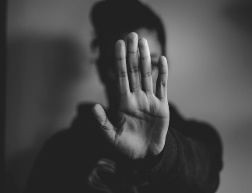 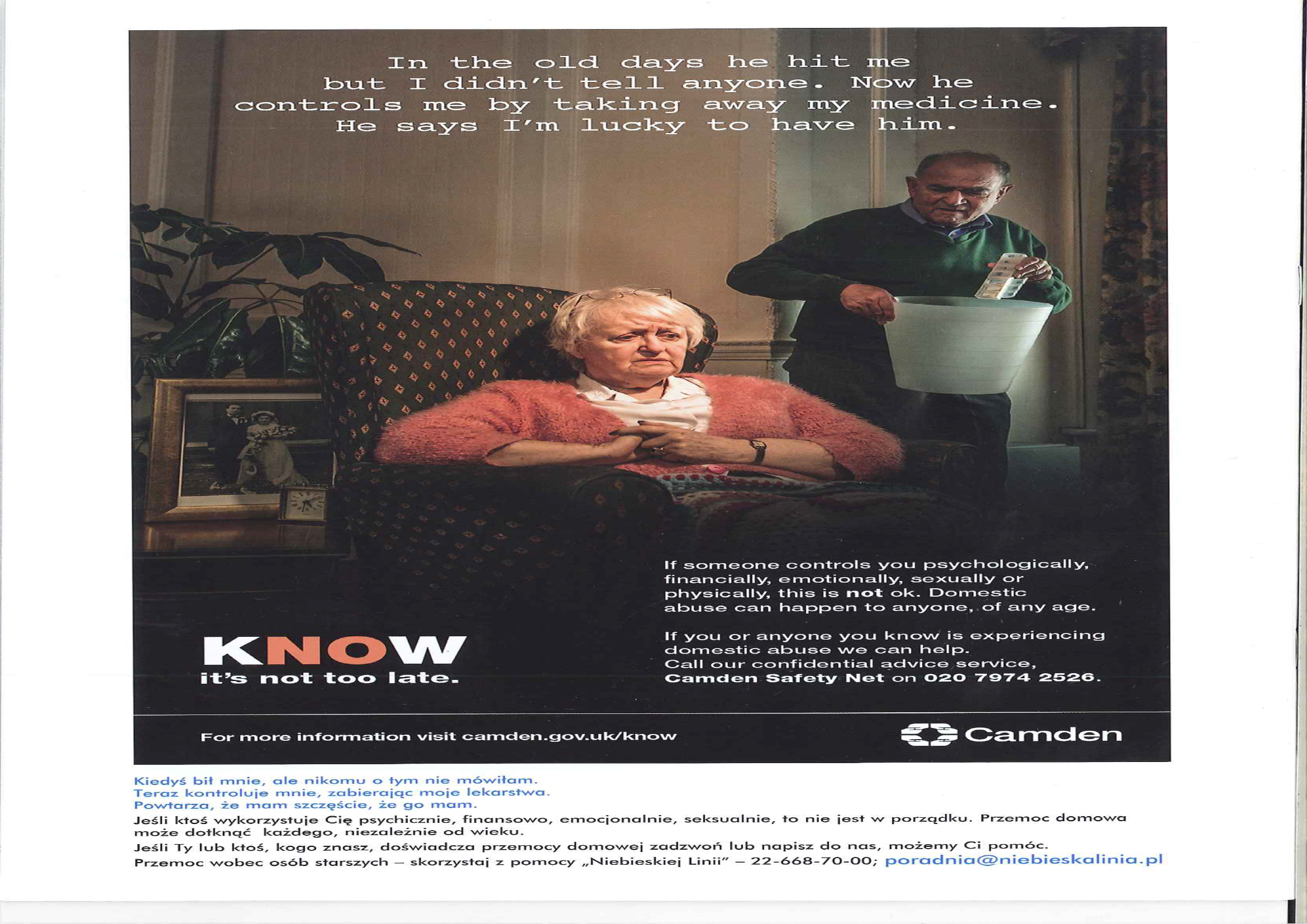 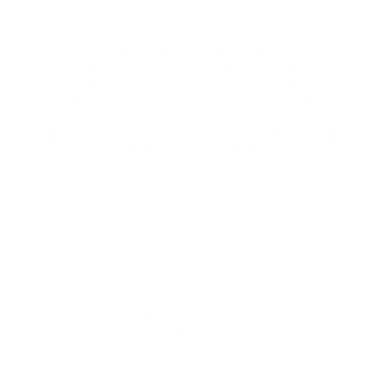 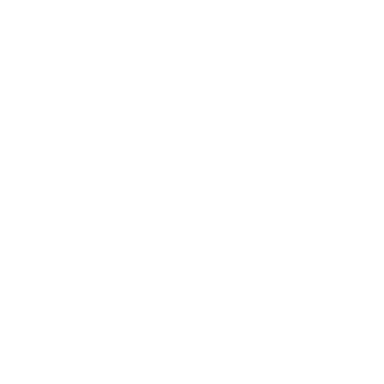 „Kiedyś bił mnie, ale nikomu o tym nie mówiłam.
 Teraz kontroluje mnie, zabierając moje lekarstwa. 
Powtarza, że mam szczęście, że go mam”.
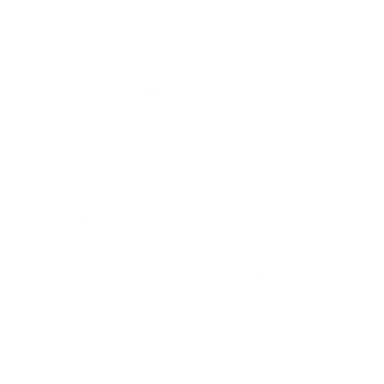 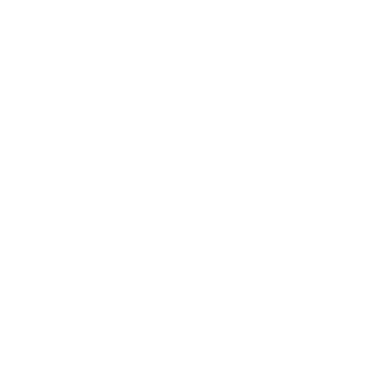 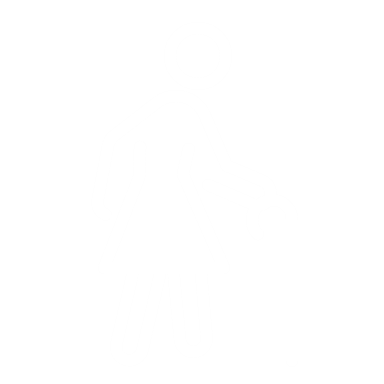 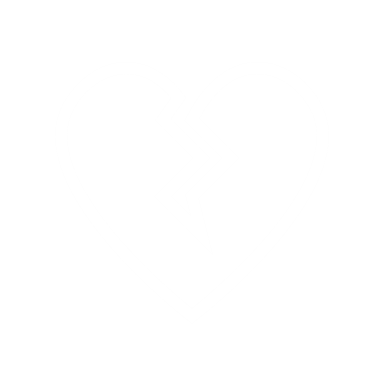 20
20
Szkolenia z zakresu przeciwdziałania przemocy domowej, w szczególności w zakresie wsparcia osób starszych i niepełnosprawnych dla służb realizujących zadania w obszarze przeciwdziałania przemocy w rodzinie, prowadzone w ramach Programu „Sprawiedliwość”, finansowanego ze środków Norweskiego Mechanizmu Finansowego 2014-2021.”
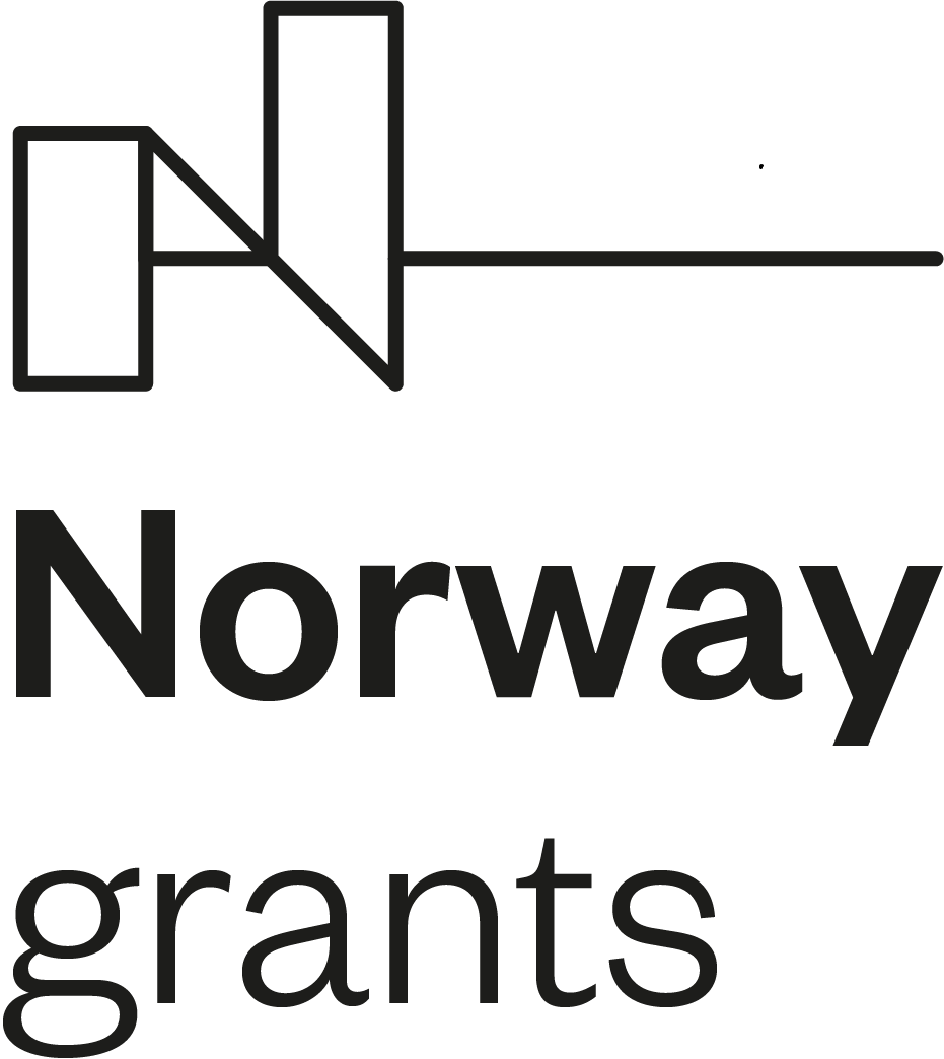 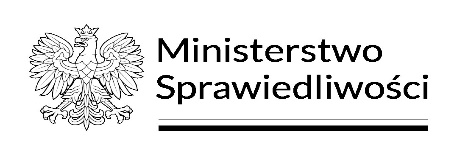 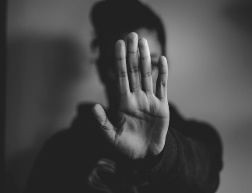 Przyczyny przemocy wobec osób starszych i niepełnosprawnych
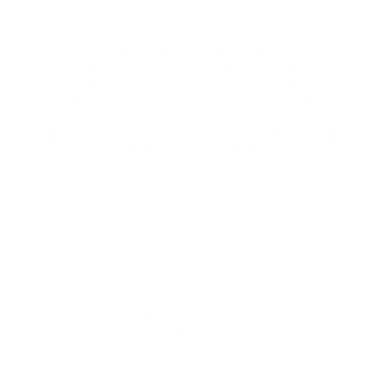 historia rodziny; 
choroba/choroby osoby starszej;
uzależnienie/używanie środków psychoaktywnych przez opiekuna;
wzajemna zależność członków rodziny (emocjonalna, finansowa);
wspólne zamieszkiwanie;
izolacja społeczna; 
stres społeczny;
fizyczne lub psychiczne obciążenie opiekuna; 
brak świadomości społecznej;
brak dostępu do wsparcia i usług;
trudności w uzyskaniu pomocy prawnej.
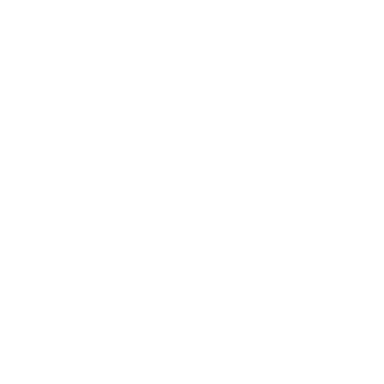 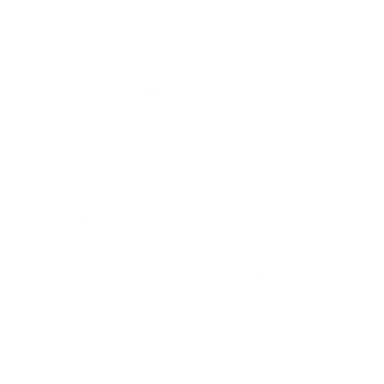 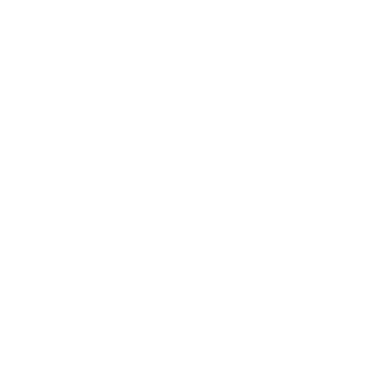 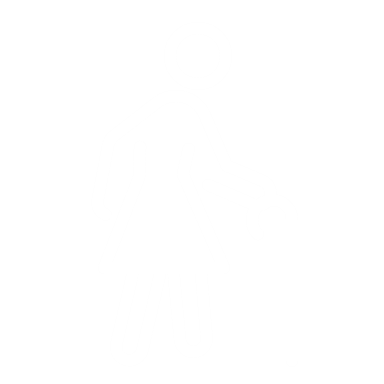 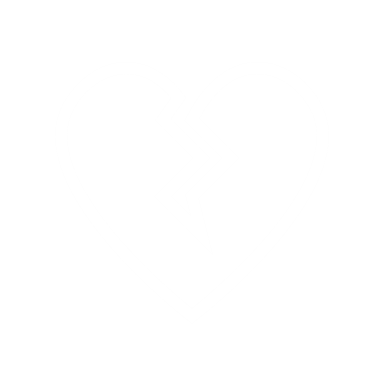 21
21
Szkolenia z zakresu przeciwdziałania przemocy domowej, w szczególności w zakresie wsparcia osób starszych i niepełnosprawnych dla służb realizujących zadania w obszarze przeciwdziałania przemocy w rodzinie, prowadzone w ramach Programu „Sprawiedliwość”, finansowanego ze środków Norweskiego Mechanizmu Finansowego 2014-2021.”
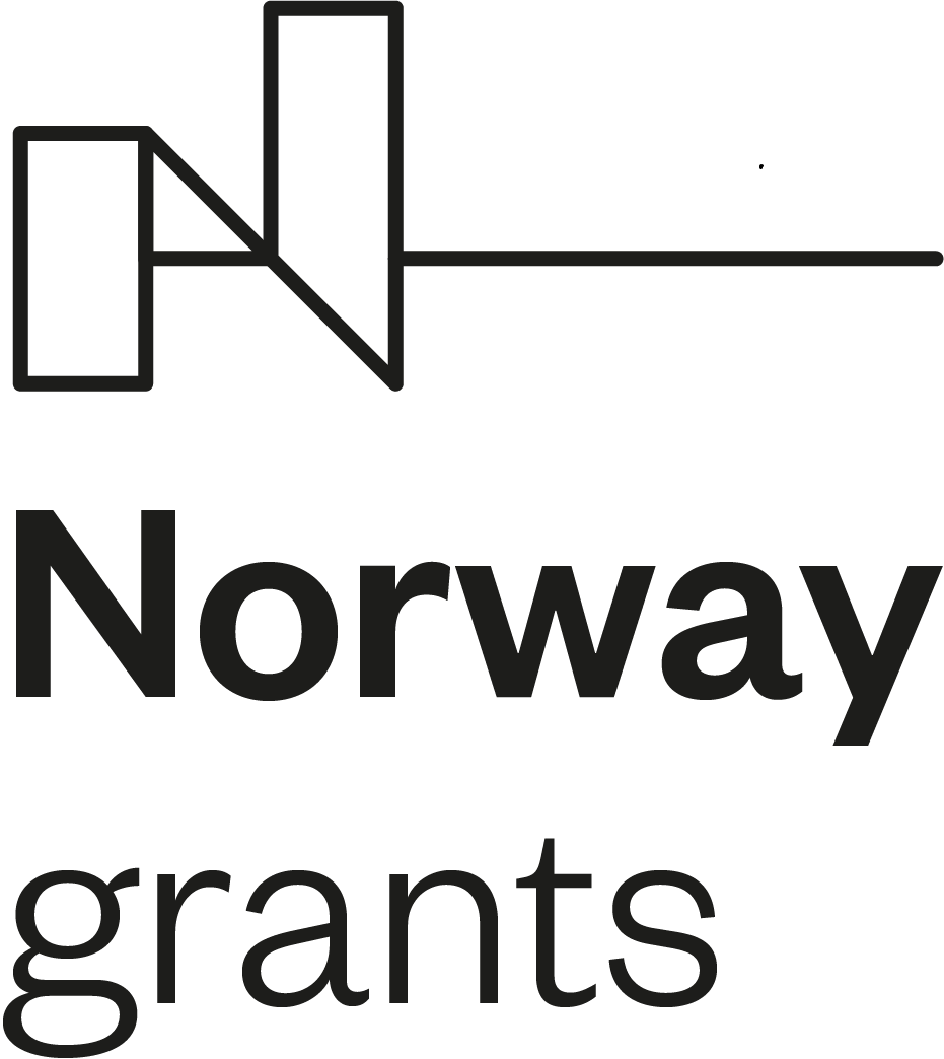 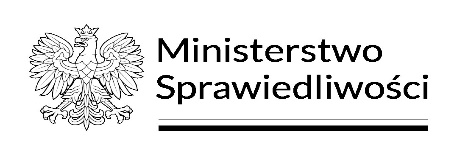 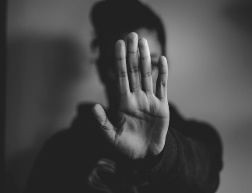 Co powinno zaniepokoić ? - opiekun
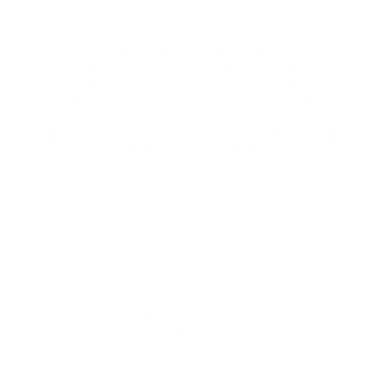 Wygląd zewnętrzny – dysproporcje w ubiorze i higienie opiekuna i osoby starszej;
 postawa wobec podopiecznego – oczekiwania, sposób zachowania;
 cechy osobowości opiekuna – np. wybuchowość, niska odporność na stres, łatwość reagowania złością;
 indywidualna historia opiekuna – doświadczenie przemocy (ofiara/sprawca);
 wyjaśnienia dotyczące stanu zdrowia osoby starszej/objawów przemocy (niespójność wyjaśnień, niewiarygodne wyjaśnienia itp.).
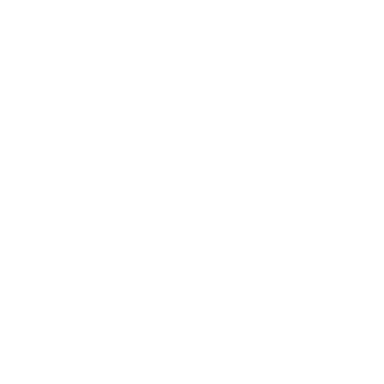 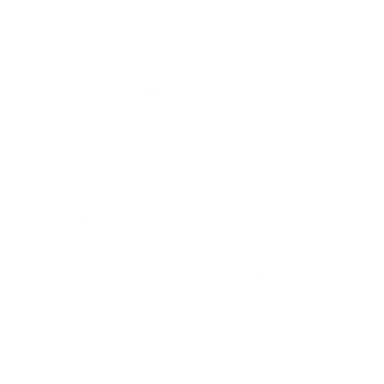 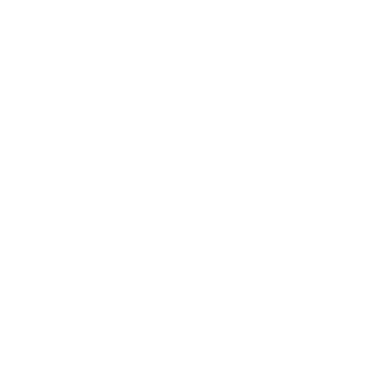 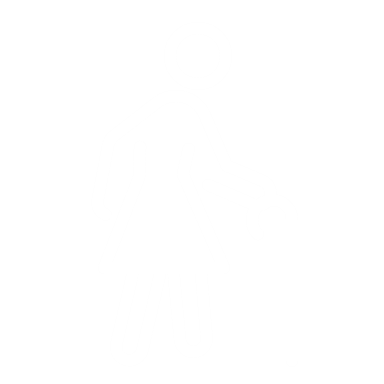 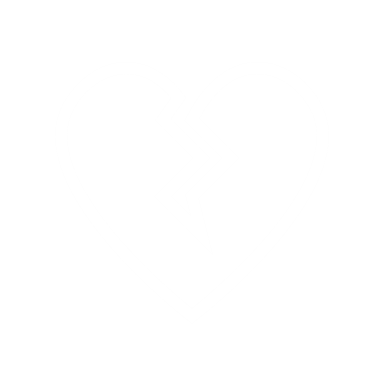 22
22
Szkolenia z zakresu przeciwdziałania przemocy domowej, w szczególności w zakresie wsparcia osób starszych i niepełnosprawnych dla służb realizujących zadania w obszarze przeciwdziałania przemocy w rodzinie, prowadzone w ramach Programu „Sprawiedliwość”, finansowanego ze środków Norweskiego Mechanizmu Finansowego 2014-2021.”
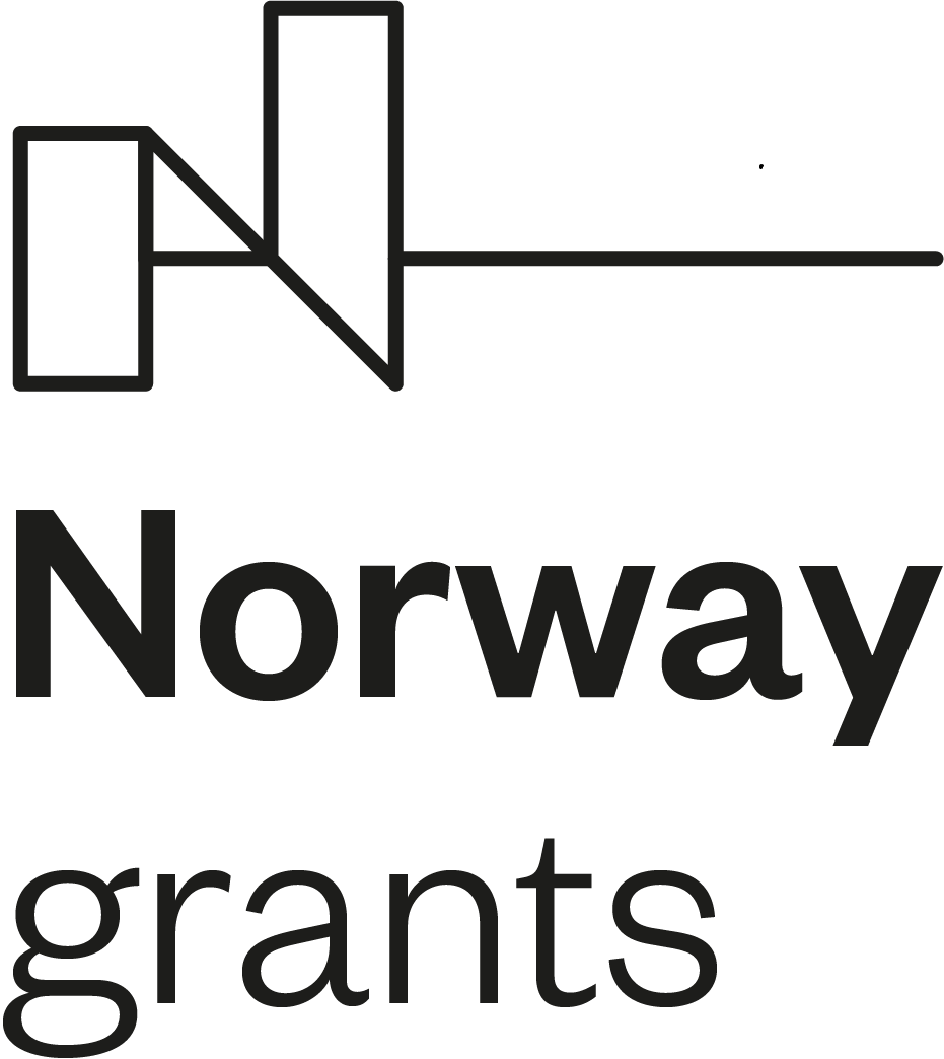 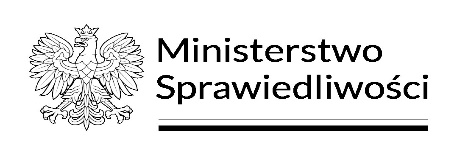 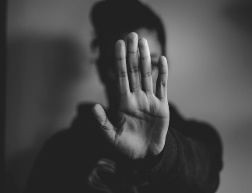 Zgłaszanie przypadków przemocy
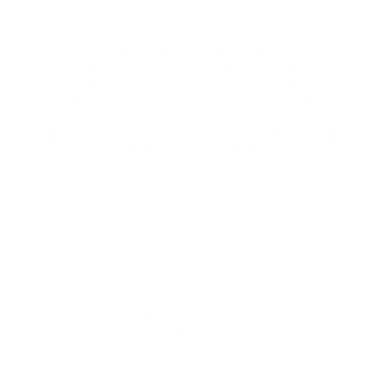 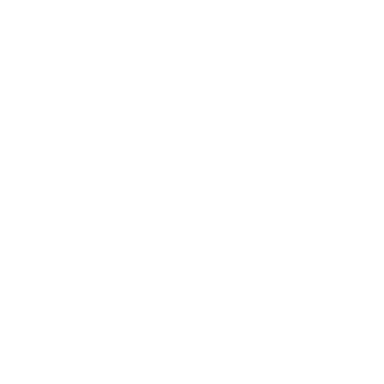 Według Światowej Organizacji Zdrowia (WHO) jedynie do 6% przypadków złego traktowania osób po 60 roku życia jest zgłaszanych odpowiednim służbom

https://www.who.int/news-room/fact-sheets/detail/elder-abuse https://www.who.int/health-topics/elder-abuse#tab=tab_1
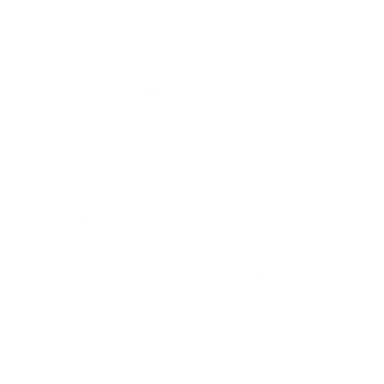 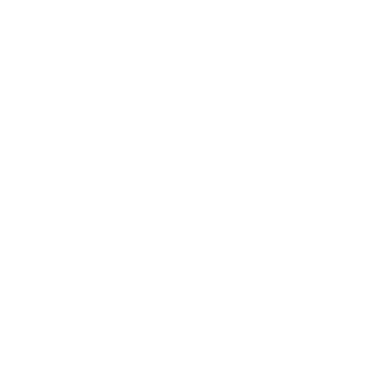 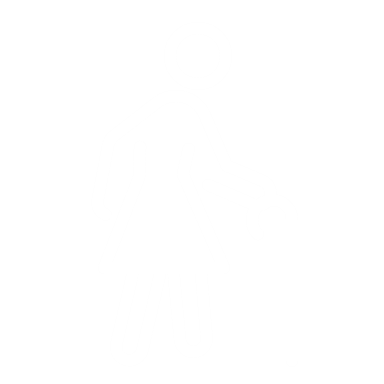 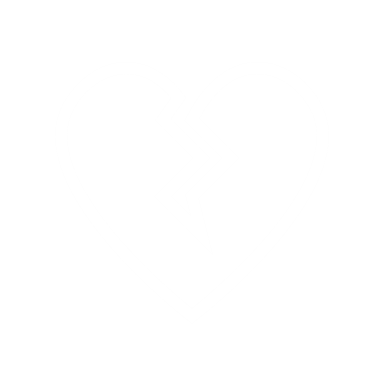 23
23
Szkolenia z zakresu przeciwdziałania przemocy domowej, w szczególności w zakresie wsparcia osób starszych i niepełnosprawnych dla służb realizujących zadania w obszarze przeciwdziałania przemocy w rodzinie, prowadzone w ramach Programu „Sprawiedliwość”, finansowanego ze środków Norweskiego Mechanizmu Finansowego 2014-2021.”
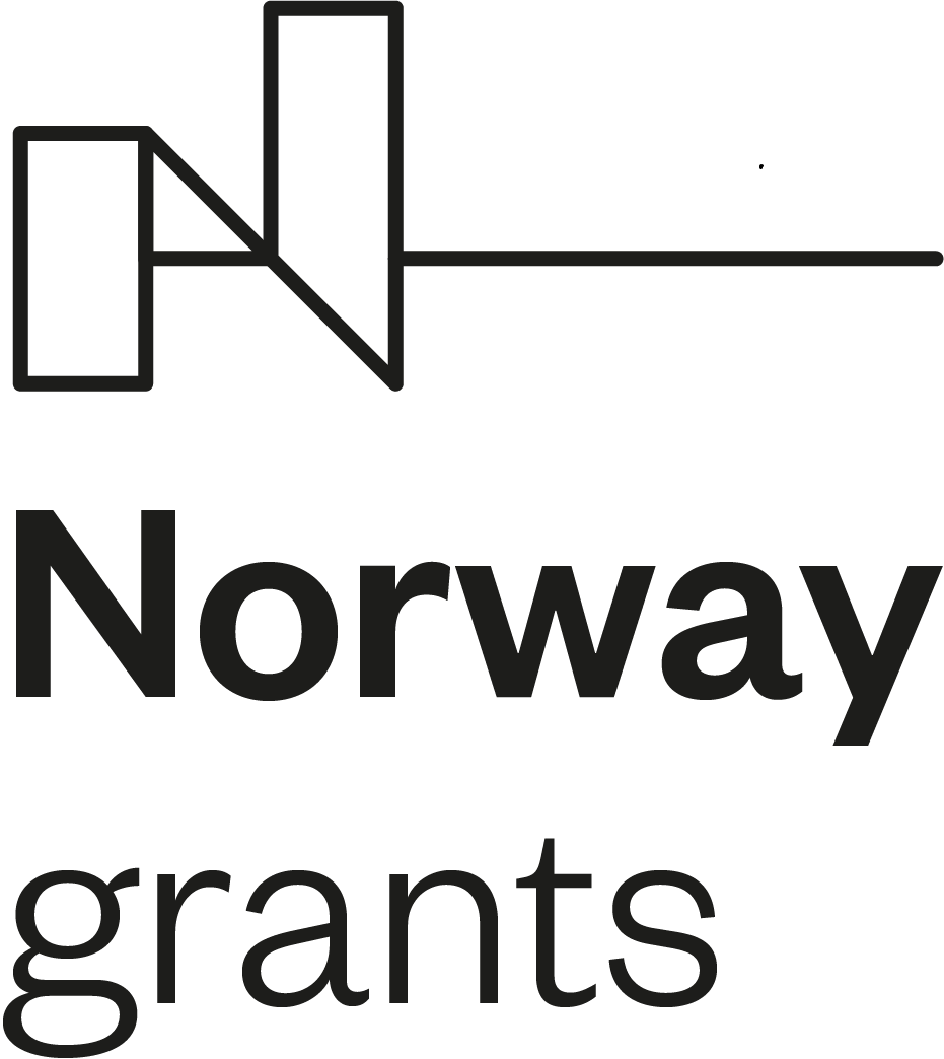 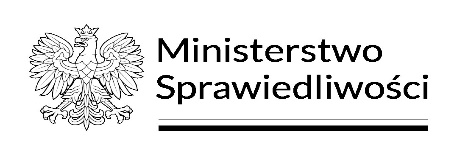 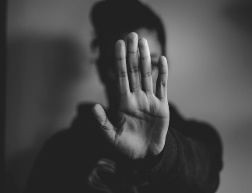 Dlaczego tego nie zgłaszają?
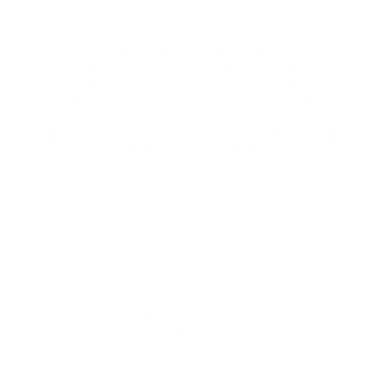 Strach przed eskalacją przemocy, jeśli osoba doznająca przemocy ujawni, że jest krzywdzona;
nadzieja, że sytuacja poprawi się, że osoba, która krzywdzi „zrozumie co robi” i zmieni się;
wstyd przed ujawnieniem przemocy, poczucie bezradności i przekonanie, że nikt nie może im pomóc;
silna więź emocjonalna osoby doznającej przemocy ze stosującą przemoc, szczególnie jeśli krzywdzona jest matką, a krzywdzi – dorosłe dziecko;
całkowita zależność od osoby stosującej przemoc;
brak wiedzy gdzie można uzyskać pomoc.
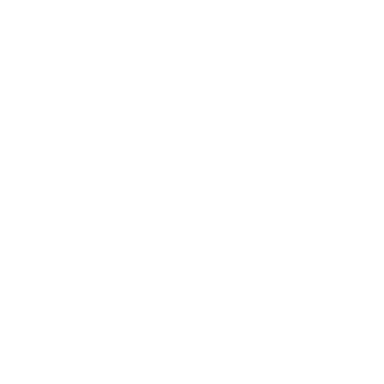 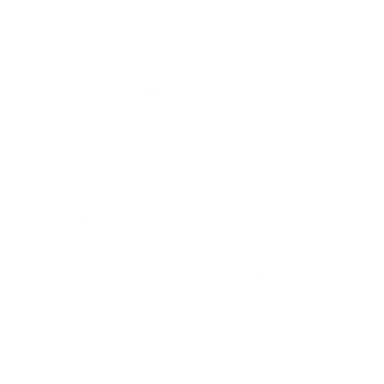 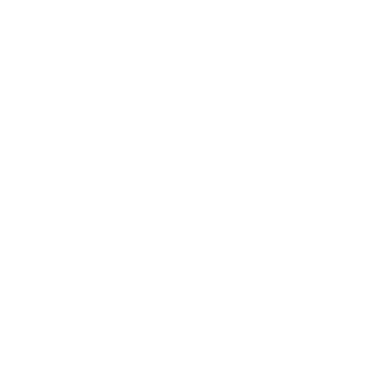 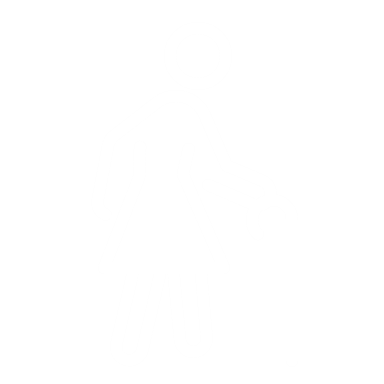 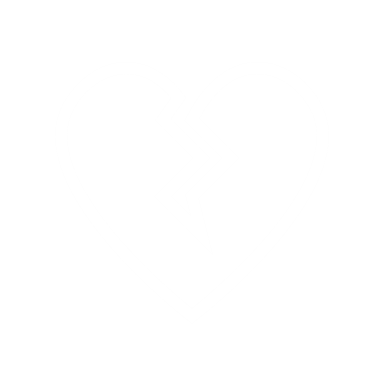 24
24
Szkolenia z zakresu przeciwdziałania przemocy domowej, w szczególności w zakresie wsparcia osób starszych i niepełnosprawnych dla służb realizujących zadania w obszarze przeciwdziałania przemocy w rodzinie, prowadzone w ramach Programu „Sprawiedliwość”, finansowanego ze środków Norweskiego Mechanizmu Finansowego 2014-2021.”
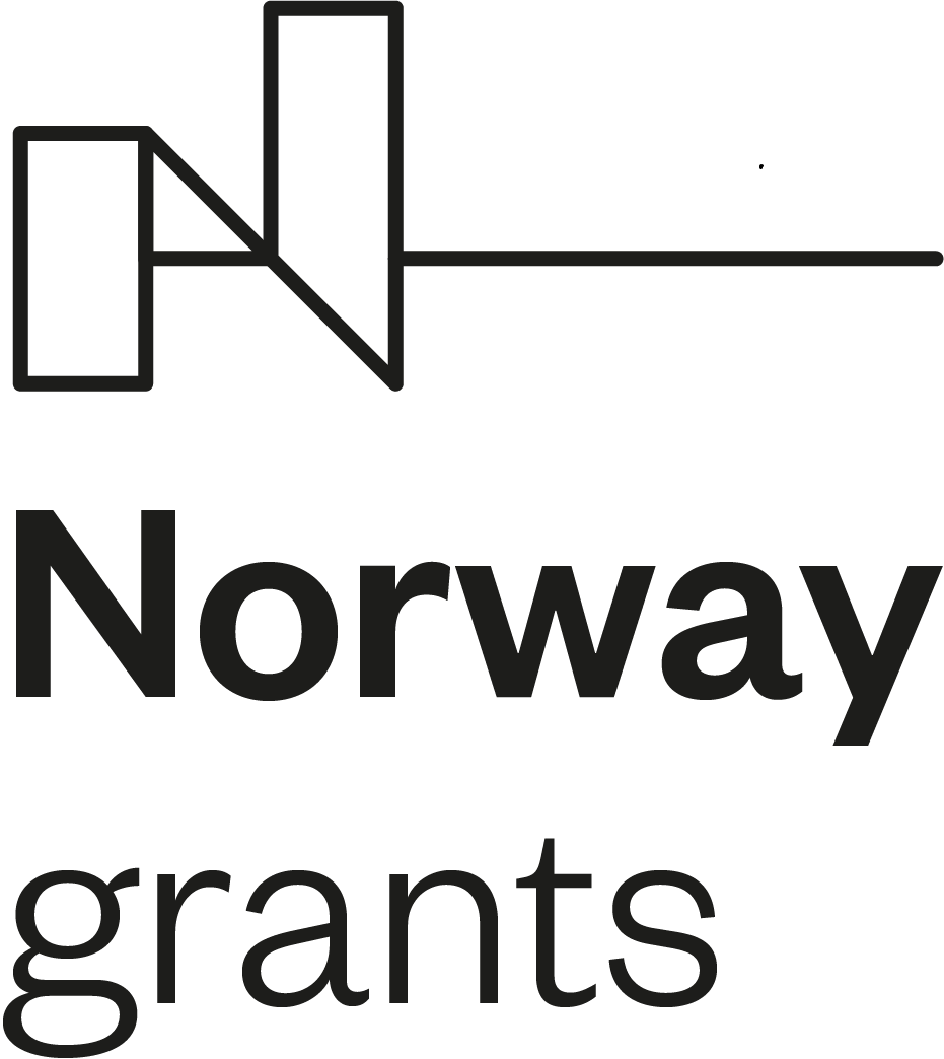 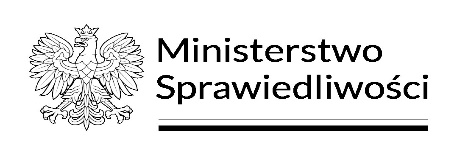 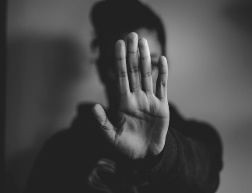 Interwencja
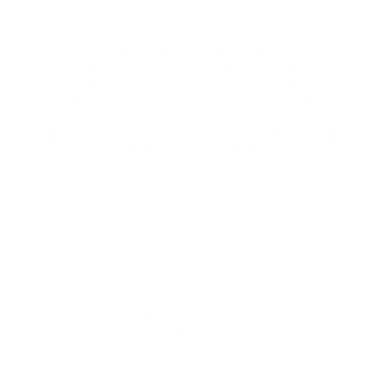 Interwencja - włączenie się, wtrącenie się w jakąś sprawę, wywieranie na kogoś wpływu w celu uzyskania określonego efektu.

Cechy: 
reaktywność – tzn. podejmowana jest w wyniku nasilenia nagłej potrzeby działania, którego zaniechanie może powodować negatywne skutki dla osoby lub środowiska;
dynamiczny charakter – szybkość działania, intensywność lub skumulowanie w czasie różnych działań („tu i teraz”);
związek z intencjami interwenta – odbiorca interwencji często jej nie chce lub nie jest w stanie skorzystać z pomocy.

Rodzaje: np. interwencja policyjna (szybka reakcja na naruszenie porządku w celu przywrócenia stanu zgodnego z prawem), interwencja kryzysowa (zespół działań na rzecz osób będących w stanie kryzysu; ma na celu przywrócenie równowagi psychicznej i umiejętności samodzielnego radzenia sobie z sytuacją kryzysową).
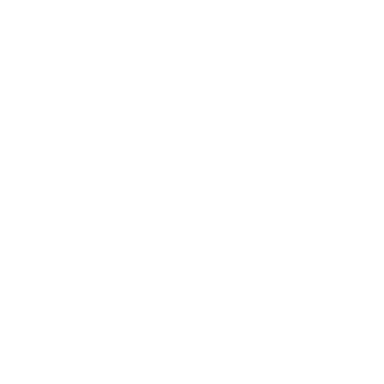 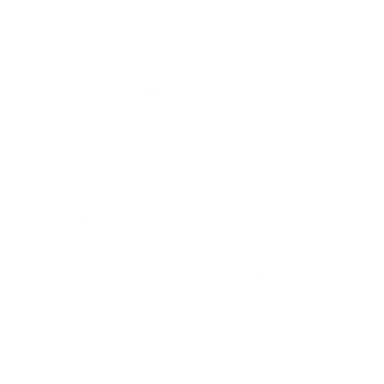 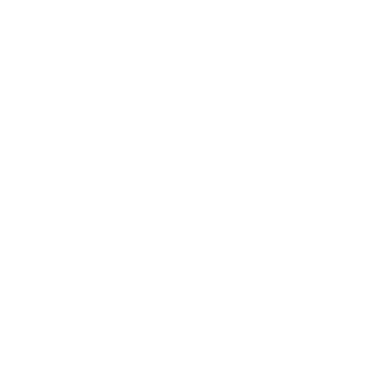 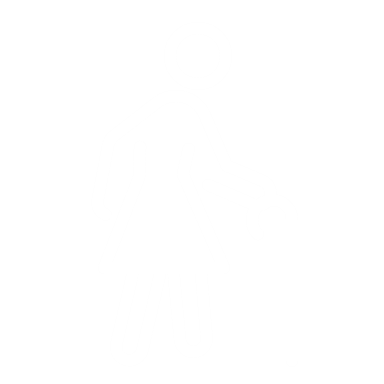 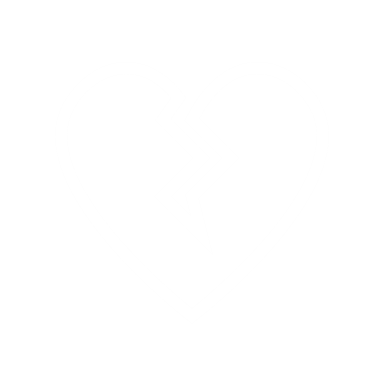 25
25
Szkolenia z zakresu przeciwdziałania przemocy domowej, w szczególności w zakresie wsparcia osób starszych i niepełnosprawnych dla służb realizujących zadania w obszarze przeciwdziałania przemocy w rodzinie, prowadzone w ramach Programu „Sprawiedliwość”, finansowanego ze środków Norweskiego Mechanizmu Finansowego 2014-2021.”
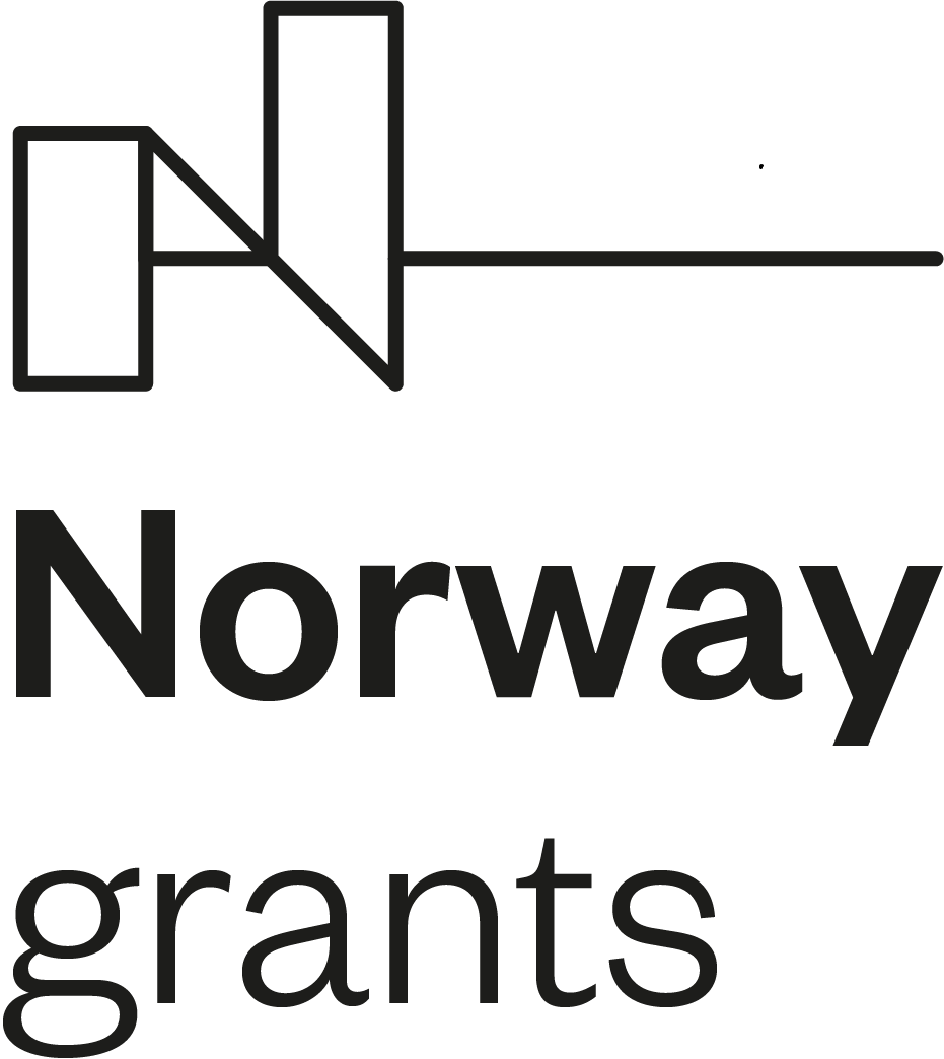 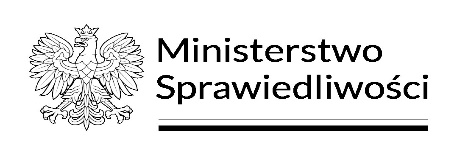 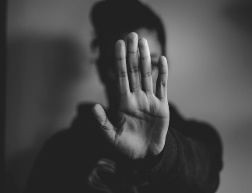 Interwencja cd.
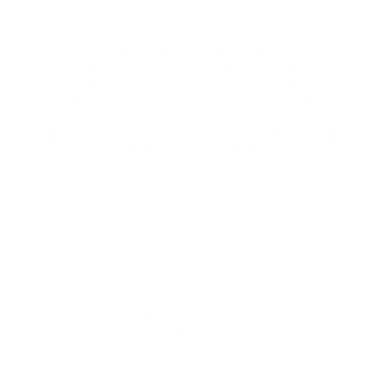 Interwencja w sytuacji przemocy domowej (także wobec osób starszych i niepełnosprawnych:

z urzędu i w imieniu prawa;
pewna i spokojna;
jednoznaczna – określa, kto jest osobą doznającą przemocy, a kto przemoc stosuje;
uwzględnia potrzeby pokrzywdzonych;
jest początkiem dalszych działań – pomocowych.
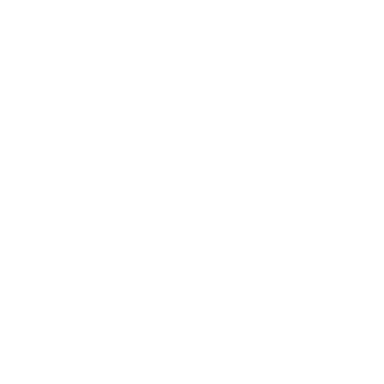 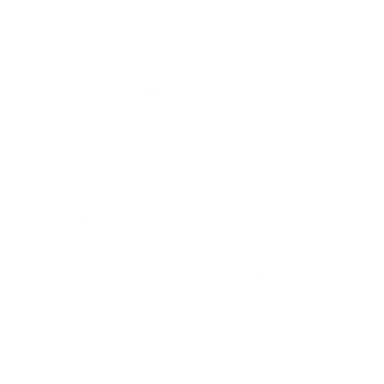 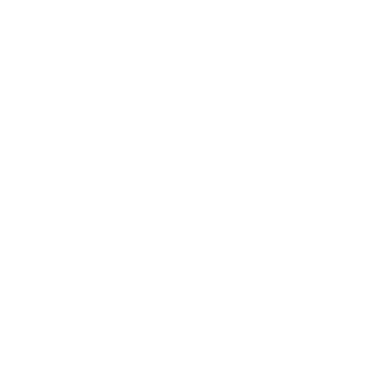 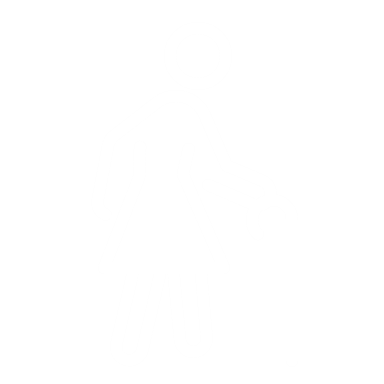 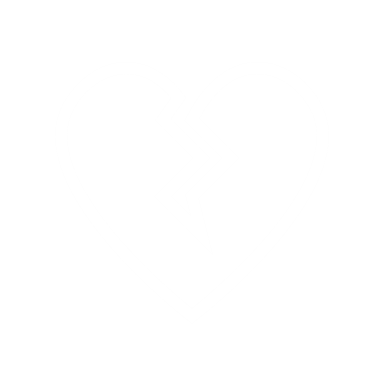 26
26
Szkolenia z zakresu przeciwdziałania przemocy domowej, w szczególności w zakresie wsparcia osób starszych i niepełnosprawnych dla służb realizujących zadania w obszarze przeciwdziałania przemocy w rodzinie, prowadzone w ramach Programu „Sprawiedliwość”, finansowanego ze środków Norweskiego Mechanizmu Finansowego 2014-2021.”
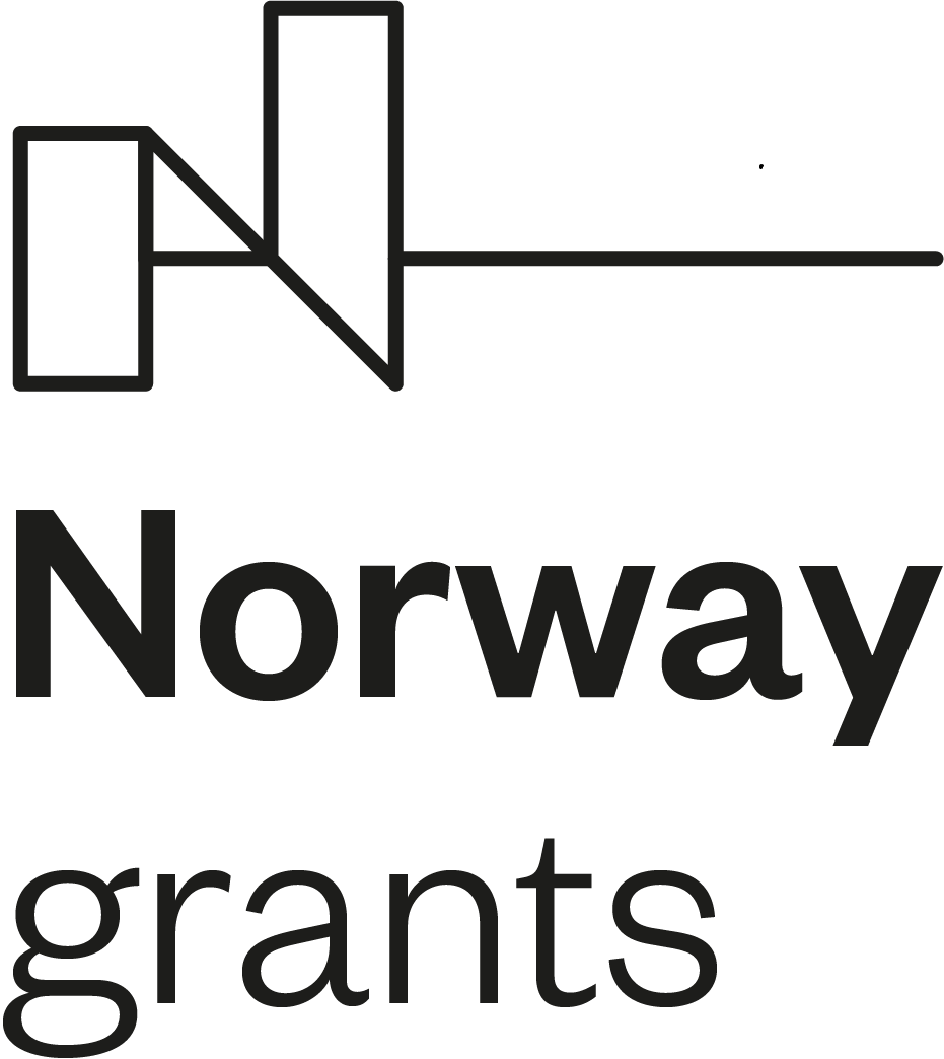 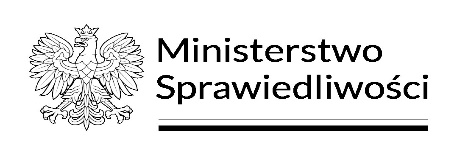 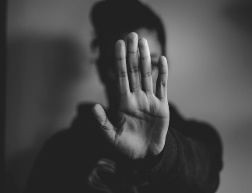 Pomoc
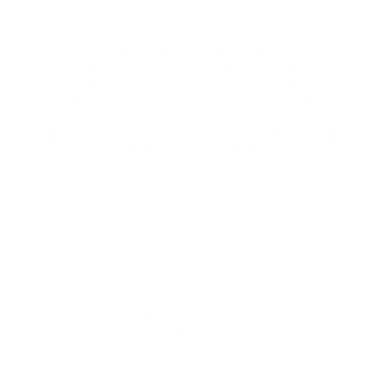 … to współdziałanie z podmiotem w sytuacji trudnej w realizacji na normalnym poziomie jego aktywności podstawowej, przywracaniu normalności tej sytuacji, zapobieganiu utrzymywaniu się  sytuacji trudnej (…).
 
PRZE-MOC				PO-MOC

Towarzyszymy klientowi w procesie radzenia sobie z przemocą – razem z nim tworzymy plan działań, które mają doprowadzić do zmiany;
Realizujemy cele klienta, a jeśli sami podejmujemy jakieś działania – zawsze informujemy o tym klienta;
Różne formy: wsparcie, pomoc psychologiczna (konsultacje), terapia.
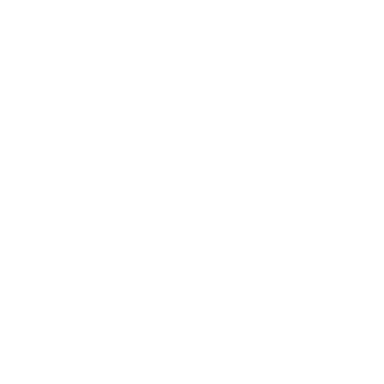 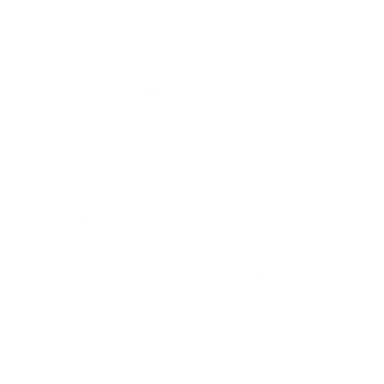 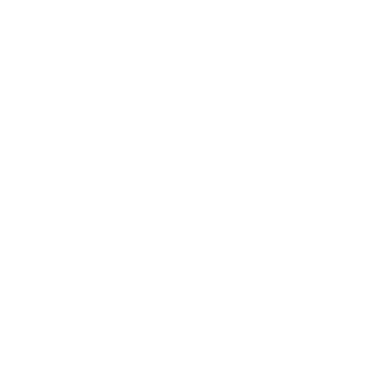 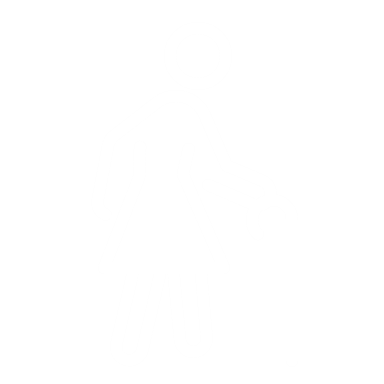 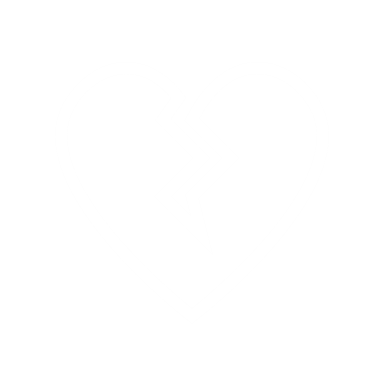 27
27
Szkolenia z zakresu przeciwdziałania przemocy domowej, w szczególności w zakresie wsparcia osób starszych i niepełnosprawnych dla służb realizujących zadania w obszarze przeciwdziałania przemocy w rodzinie, prowadzone w ramach Programu „Sprawiedliwość”, finansowanego ze środków Norweskiego Mechanizmu Finansowego 2014-2021.”
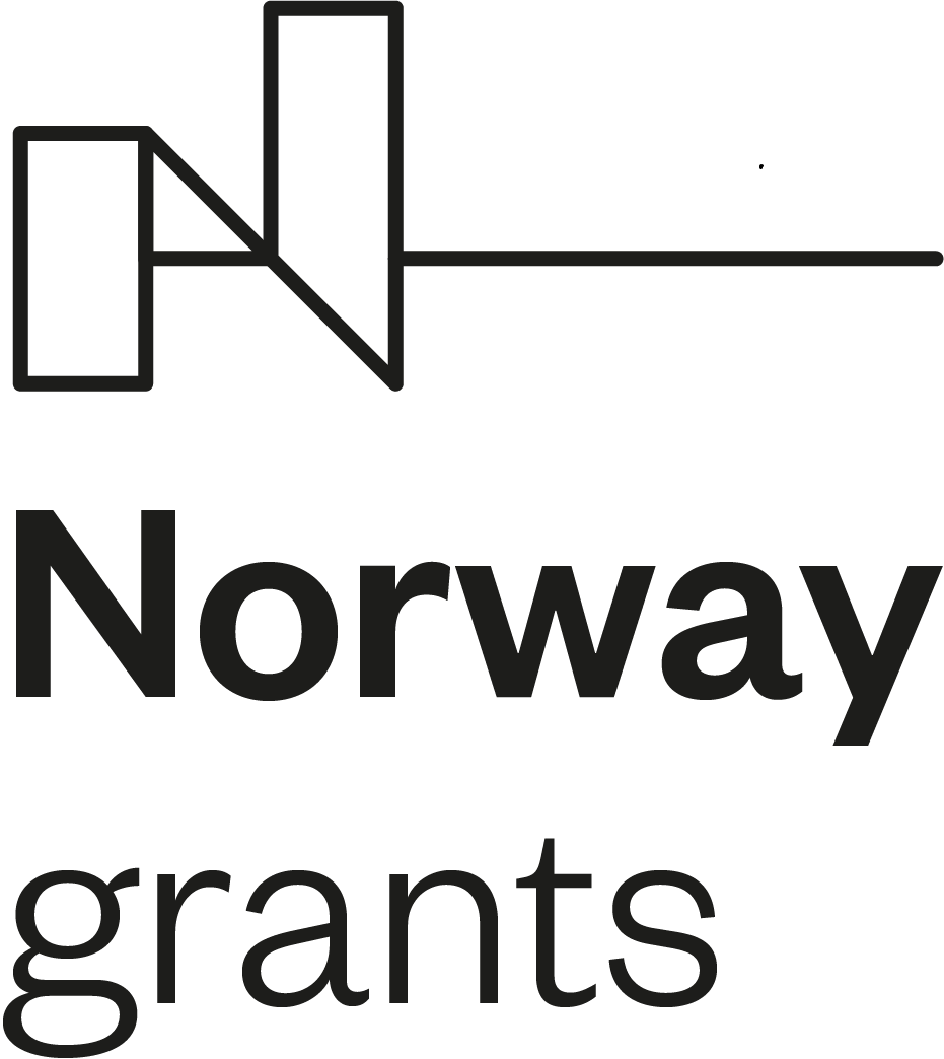 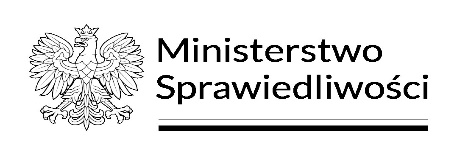 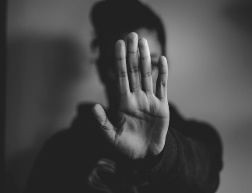 Etapy w kontakcie z osobą doznającą przemocy domowej
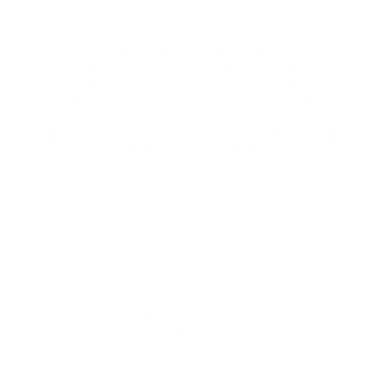 I. DIAGNOZA
Analiza form przemocy (fizyczna, psychiczna, ekonomiczna, seksualna, zaniedbanie, cyberprzemoc);
stopień nasilenia przemocy (pierwszy/ostatni/najbardziej poważny);
oszacowanie skutków przemocy (konsekwencje – fizyczne, psychiczne, zdrowotne, społeczne itp.);
ocena rezultatów poszukiwania pomocy – dotychczas podejmowane działania i ich efekty;
ocena zagrożenia. 

II. PLAN POMOCY 
Co może sprawić, że poczuje się bezpieczniej? 
Na kogo może liczyć w sytuacji kryzysu? 
Czy miejsce, do którego zamierza się udać jest bezpieczne? 
Czy ma pieniądze/telefon/dokumenty?
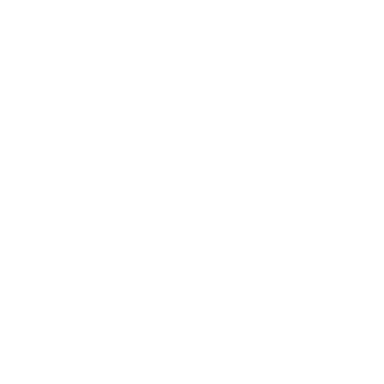 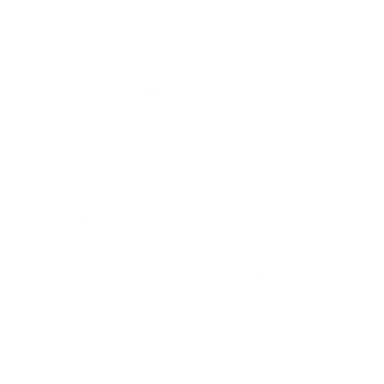 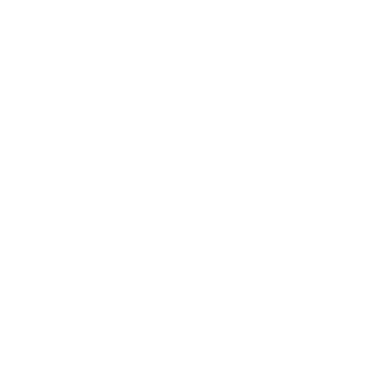 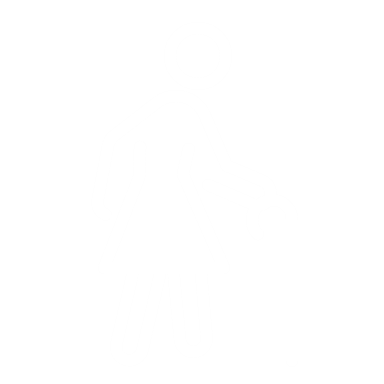 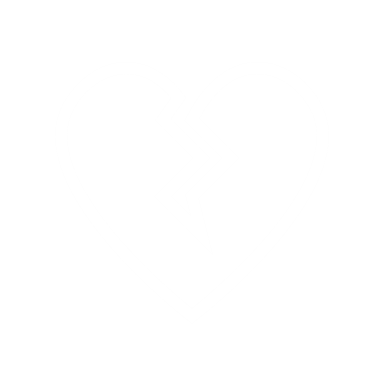 28
28
Szkolenia z zakresu przeciwdziałania przemocy domowej, w szczególności w zakresie wsparcia osób starszych i niepełnosprawnych dla służb realizujących zadania w obszarze przeciwdziałania przemocy w rodzinie, prowadzone w ramach Programu „Sprawiedliwość”, finansowanego ze środków Norweskiego Mechanizmu Finansowego 2014-2021.”
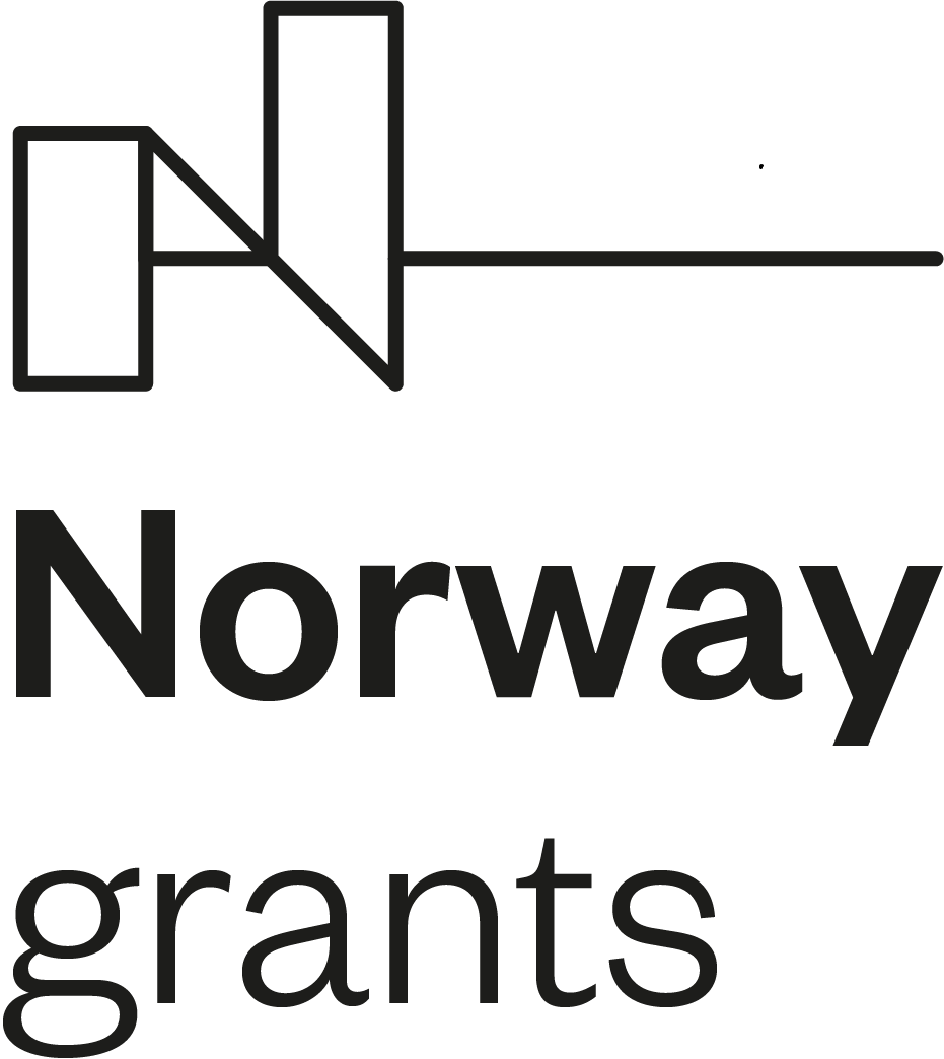 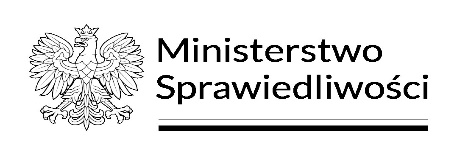 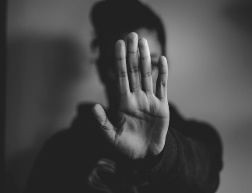 Pomoc - diagnoza problemu i sytuacji osoby doznającej przemocy
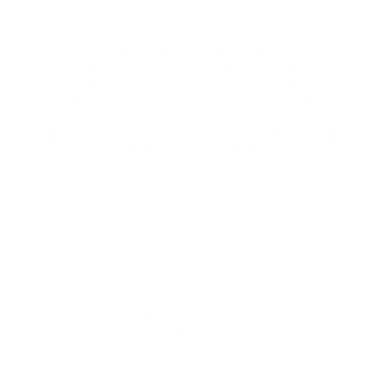 rodzaj przemocy;
 częstotliwość incydentów przemocy;
 okres od pierwszego do ostatniego epizodu przemocy;
 okoliczności, w jakich  przemoc się pojawiła;
 najbardziej zagrażający incydent;
 najbardziej poważne uszkodzenie ciała;
 ocena zachowania osoby stosującej przemoc.
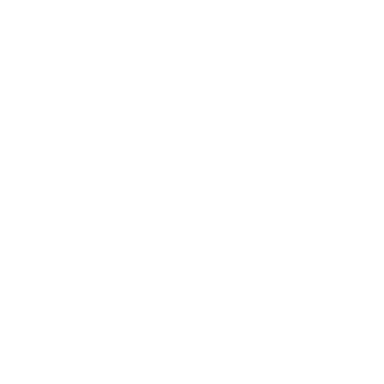 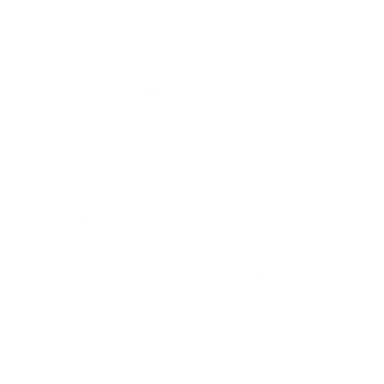 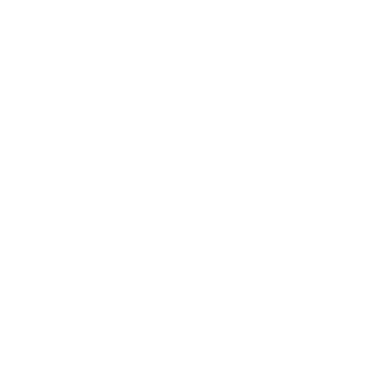 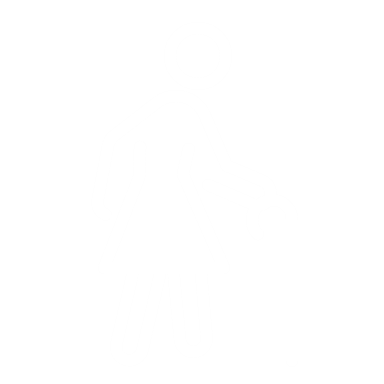 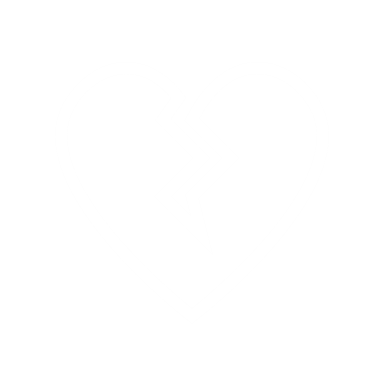 29
29
Szkolenia z zakresu przeciwdziałania przemocy domowej, w szczególności w zakresie wsparcia osób starszych i niepełnosprawnych dla służb realizujących zadania w obszarze przeciwdziałania przemocy w rodzinie, prowadzone w ramach Programu „Sprawiedliwość”, finansowanego ze środków Norweskiego Mechanizmu Finansowego 2014-2021.”
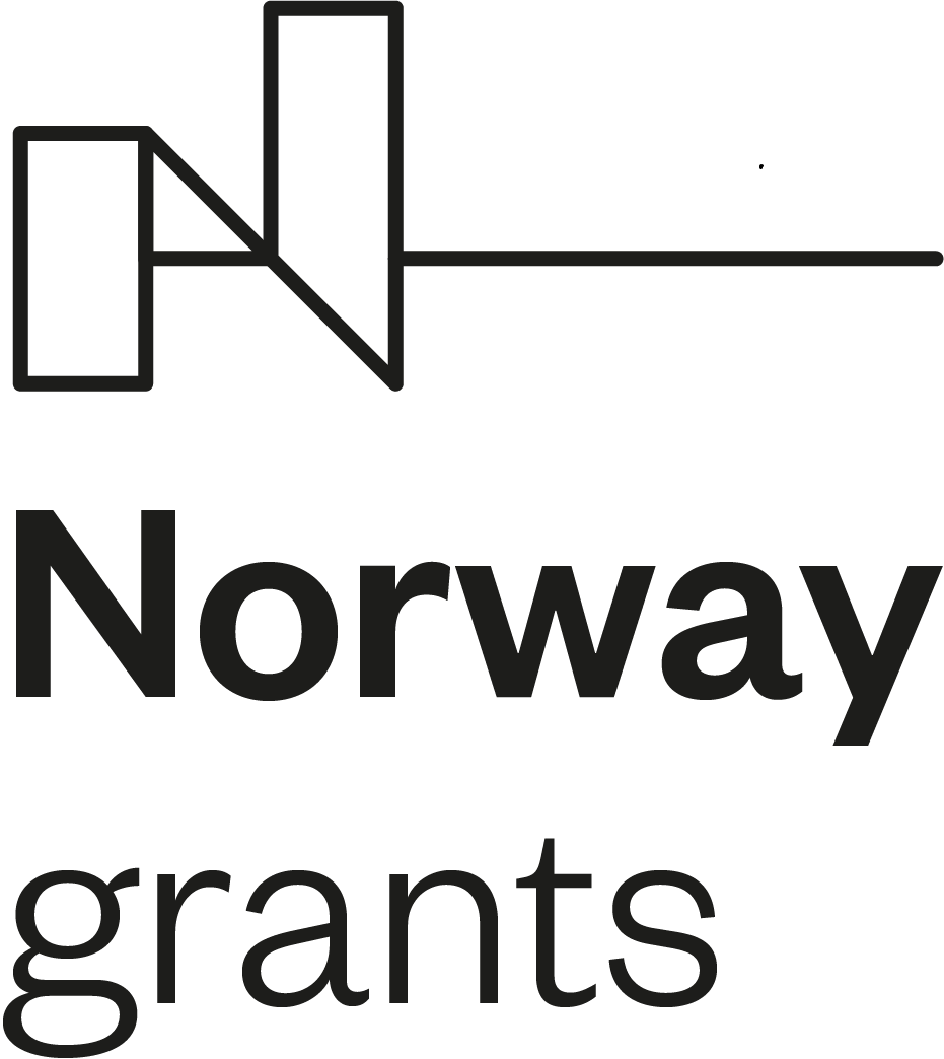 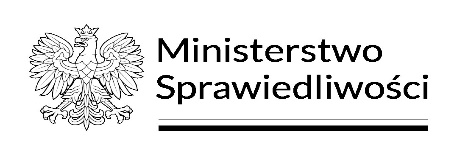 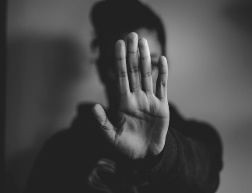 Pomoc - diagnoza problemu i sytuacja osoby doznającej przemocy
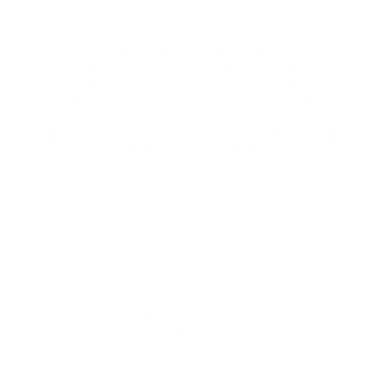 bezsenność, trudności z zasypianiem;
uczucie przygnębienia, smutku, obojętności;
osłabienie, utrzymujące się zmęczenie;
zwiększone spożycie alkoholu lub środków uspokajających;
unikanie wszystkiego co mogłoby przywołać przykre wspomnienia;
kłopoty z koncentracją;
złe samopoczucie, obniżony nastrój, apatia;
problemy somatyczne.

Przede wszystkim: oszacowanie bezpieczeństwa, ryzyka i zagrożenia życia!
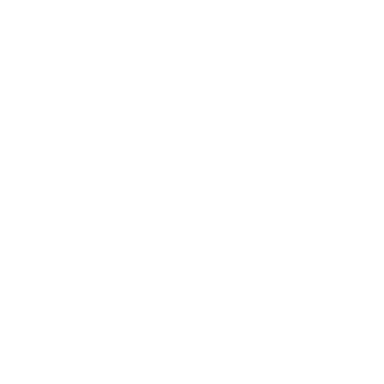 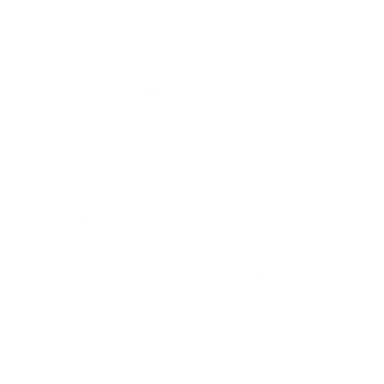 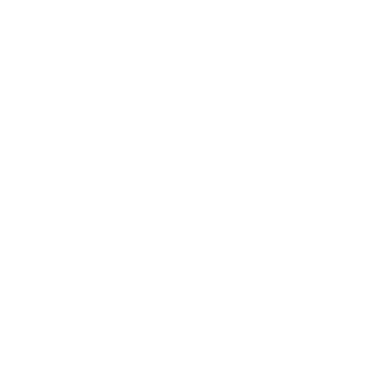 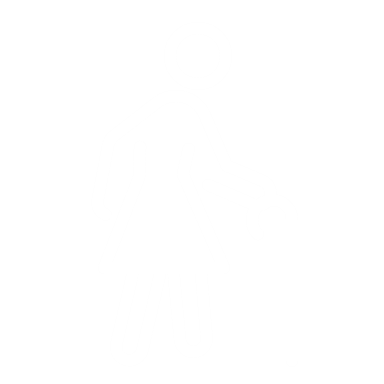 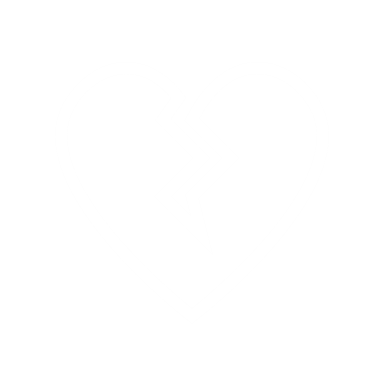 30
30
Szkolenia z zakresu przeciwdziałania przemocy domowej, w szczególności w zakresie wsparcia osób starszych i niepełnosprawnych dla służb realizujących zadania w obszarze przeciwdziałania przemocy w rodzinie, prowadzone w ramach Programu „Sprawiedliwość”, finansowanego ze środków Norweskiego Mechanizmu Finansowego 2014-2021.”
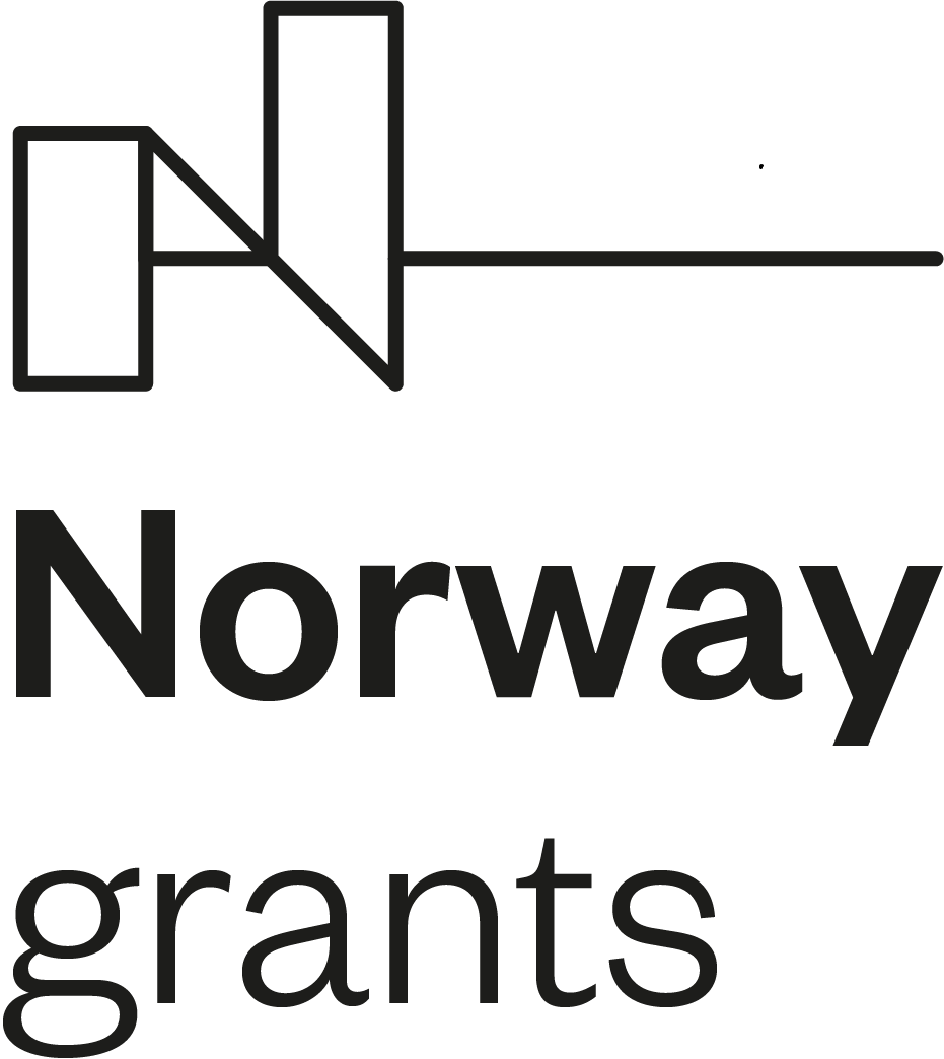 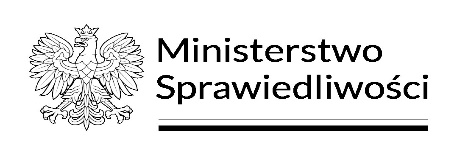 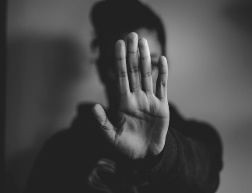 Zwroty przydatne w pierwszym kontakcie z osobą krzywdzoną
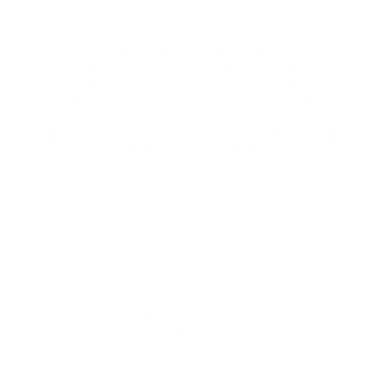 Słyszę, że trudno o tym Pan/i mówić.
Czuję, że jest Pan/i bardzo zdenerwowany/a.
Z tego co słyszę rozumiem, że Pana/i sytuacja jest bardzo trudna.
Proszę powiedzieć więcej o swojej sytuacji...
Jak Pan/i myśli – co można w tej sytuacji zrobić?

Ważne!
wyjaśnij cel rozmowy i dlaczego zadajesz takie pytania; 
wykorzystuj narzędzia komunikacji (odzwierciedlenia, pytania otwarte, dowartościowania, podsumowania);
podkreślaj podmiotowość klienta i jego zasoby (= poczucie sprawczości).
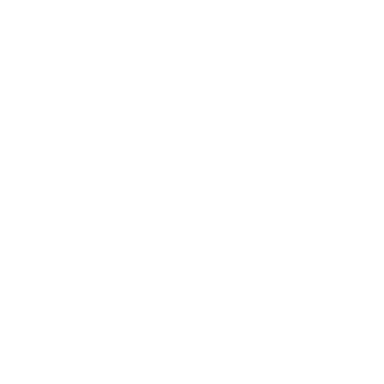 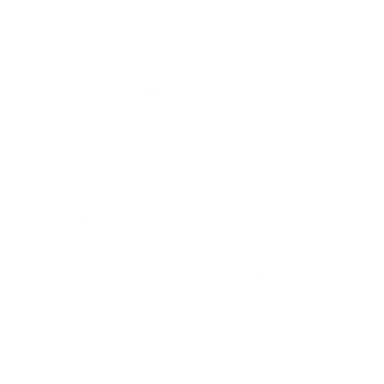 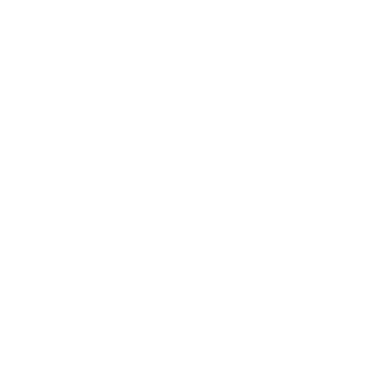 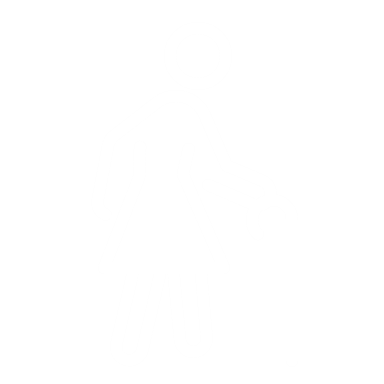 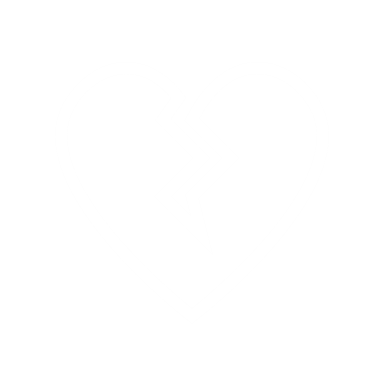 31
31
Szkolenia z zakresu przeciwdziałania przemocy domowej, w szczególności w zakresie wsparcia osób starszych i niepełnosprawnych dla służb realizujących zadania w obszarze przeciwdziałania przemocy w rodzinie, prowadzone w ramach Programu „Sprawiedliwość”, finansowanego ze środków Norweskiego Mechanizmu Finansowego 2014-2021.”
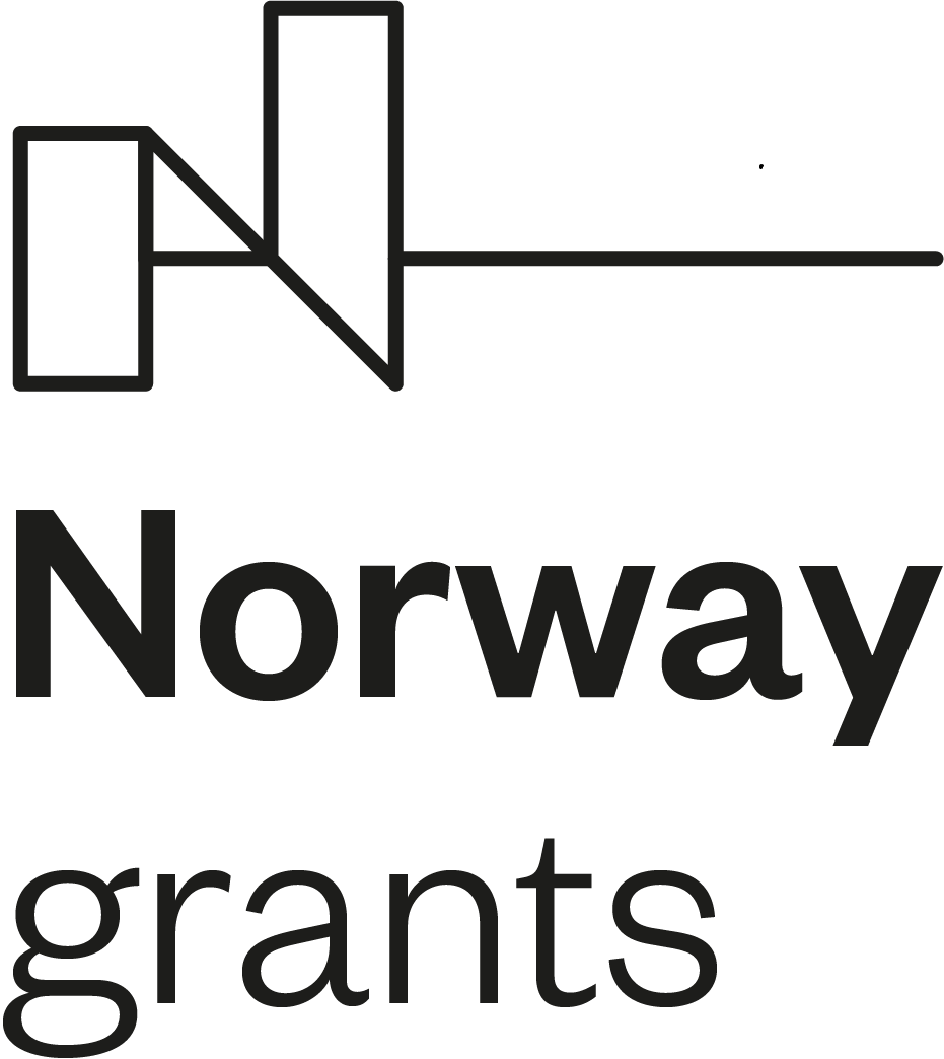 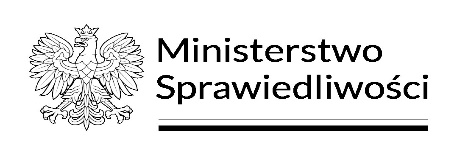 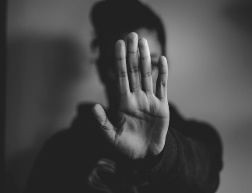 A ponadto…
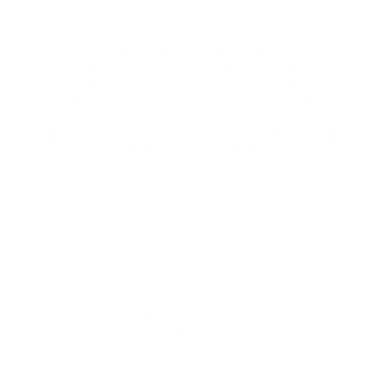 Zadbaj o czas i miejsce rozmowy; 
rozmawiaj oddzielnie z osobą doznającą przemocy i stosującą przemoc; 
unikaj interpretacji;
nie obciążaj winą za to, że doznaje przemocy;
nie zdawaj kilku pytań na raz;
nie pouczaj, nie wzmacniaj poczucia winy;
nie obiecuj czegoś, czego nie można będzie spełnić;
nie konfrontuj tego, co mówi z dotychczas podejmowanymi przez klienta/klientkę działaniami - często nieskutecznymi;
skup się na zasobach klientki/klienta;
poinformuj klientkę/klienta o przysługujących prawach;
poinformuj, gdzie można uzyskać specjalistyczną pomoc  (można wręczyć ulotkę lub informator);
nie namawiaj do pogodzenia się z sytuacją;
nie namawiaj do zmiany zachowania w stosunku do osoby, która krzywdzi jako gwarancji ustania przemocy.
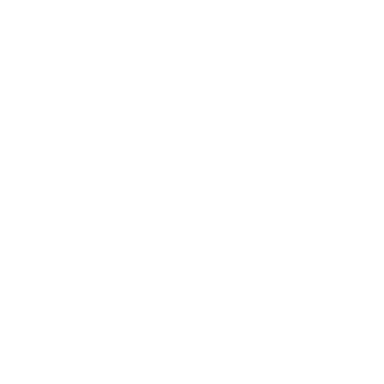 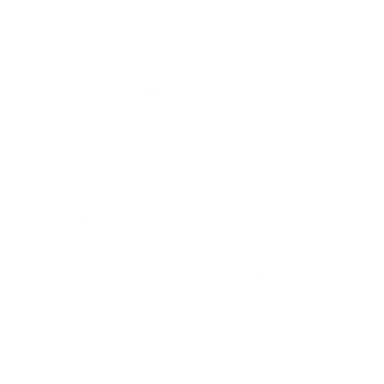 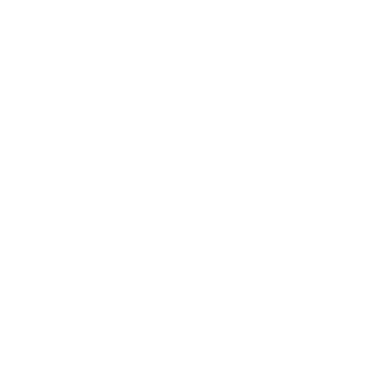 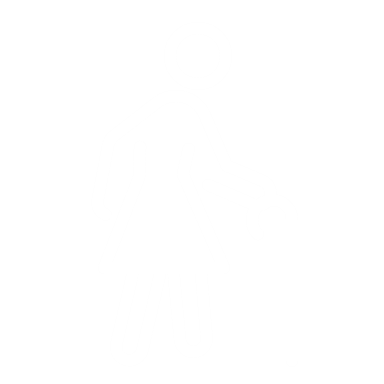 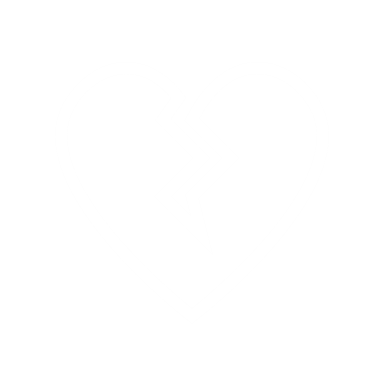 32
32
Szkolenia z zakresu przeciwdziałania przemocy domowej, w szczególności w zakresie wsparcia osób starszych i niepełnosprawnych dla służb realizujących zadania w obszarze przeciwdziałania przemocy w rodzinie, prowadzone w ramach Programu „Sprawiedliwość”, finansowanego ze środków Norweskiego Mechanizmu Finansowego 2014-2021.”
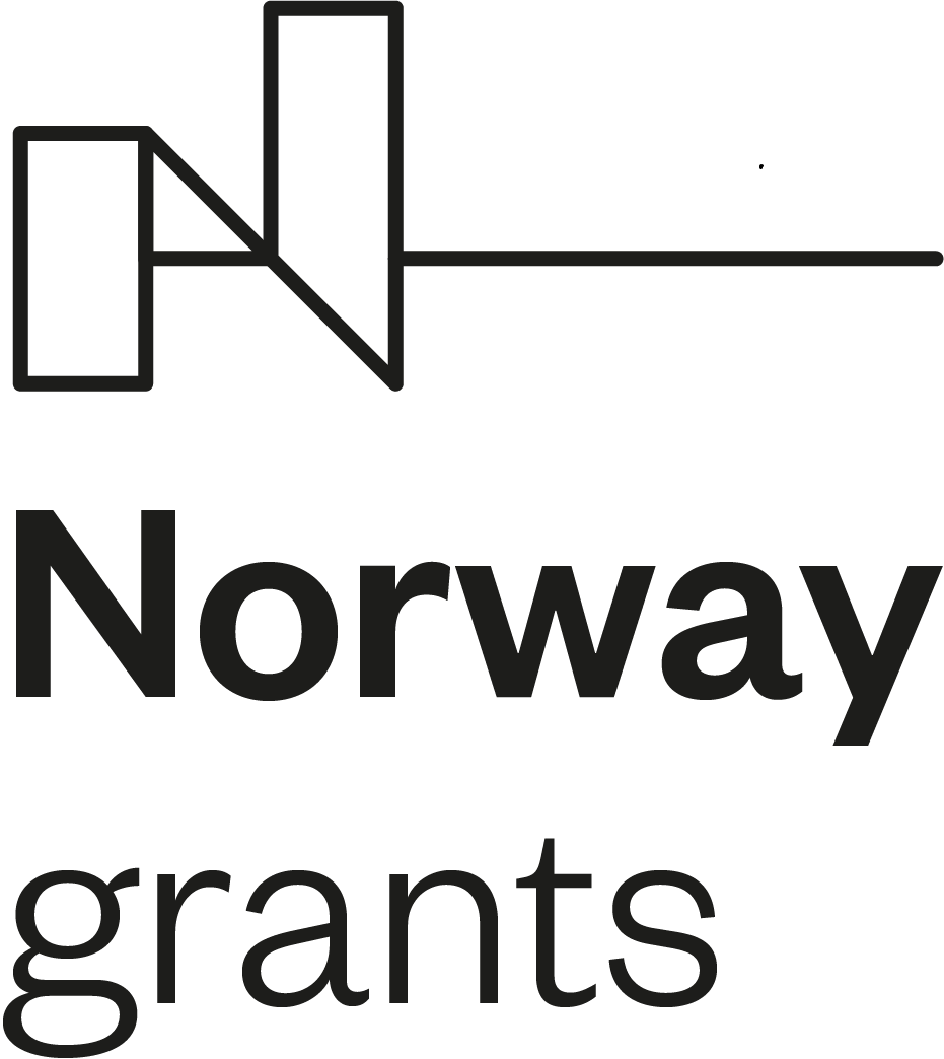 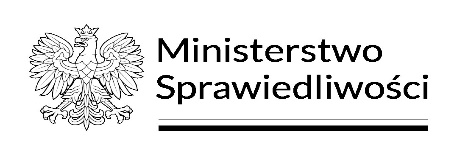 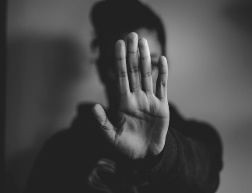 10 zasad pomagania osobom doznającym przemocy
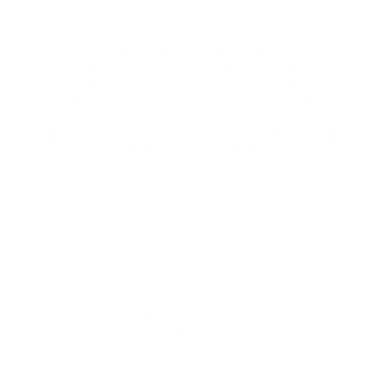 By pomagać osobie doznającej przemocy poza umiejętnością dawania wsparcia psychicznego trzeba znać zasady pomocy socjalnej i prawnej.
Nie śpiesz się sam i nie pośpieszaj. Długotrwała przemoc sprawia, że ludzie dźwigają się ostrożnie i powoli. Uszanuj ich tempo.
Pamiętaj, że nie każda osoba, która doznała przemocy będzie gotowa działać z miejsca, w którym blisko jest osoba stosująca przemoc. Oznacza to w wielu przypadkach konieczność zabezpieczenia innego miejsca pobytu.
Nie naciskaj lecz zapraszaj oraz informuj. Dawaj do zrozumienia, że nie grozi jej/jemu żaden cudzy pomysł instalowany na siłę w jej/jego życie.
Szanuj zasadę małych kroków. Szukajcie małych, lecz realnych posunięć.
Uważaj, by nie ranić wtórnie. Nawet, gdy bardzo się niecierpliwisz, nie okazuj tego mówiąc: „nie dziwię się, że Twój mąż się na Ciebie złości”.
Strzeż się przed wzmacnianiem myślenia akceptującego przemoc. Nie mów więc: „zapewne on/ona za bardzo się złości i stąd to wszystko”. Zawsze formułuj przekonania przeciwne przemocy. Powiedz więc: „nie ma żadnego usprawiedliwienia dla przemocy”.
Przed współdziałaniem z innymi służbami najpierw przygotuj grunt. Nie wysyłaj człowieka do instytucji, lecz do innego człowieka.
Pamiętaj, że raczej musisz uczyć działania niż wymagać działania.
Zawsze dawaj nadzieję.
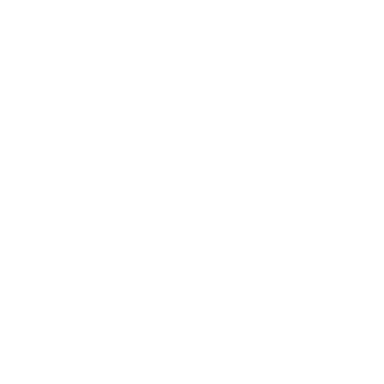 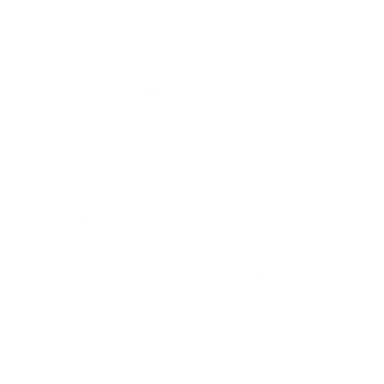 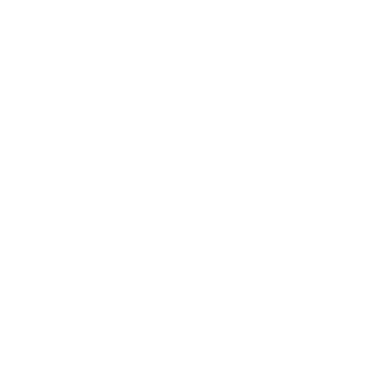 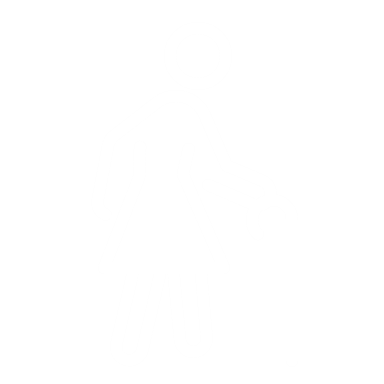 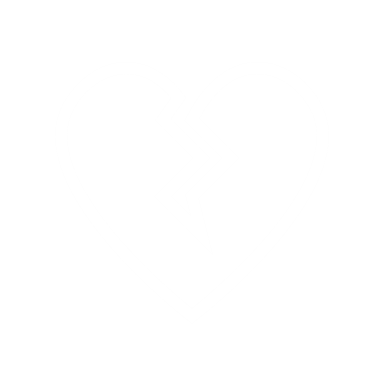 33
33
Szkolenia z zakresu przeciwdziałania przemocy domowej, w szczególności w zakresie wsparcia osób starszych i niepełnosprawnych dla służb realizujących zadania w obszarze przeciwdziałania przemocy w rodzinie, prowadzone w ramach Programu „Sprawiedliwość”, finansowanego ze środków Norweskiego Mechanizmu Finansowego 2014-2021.”
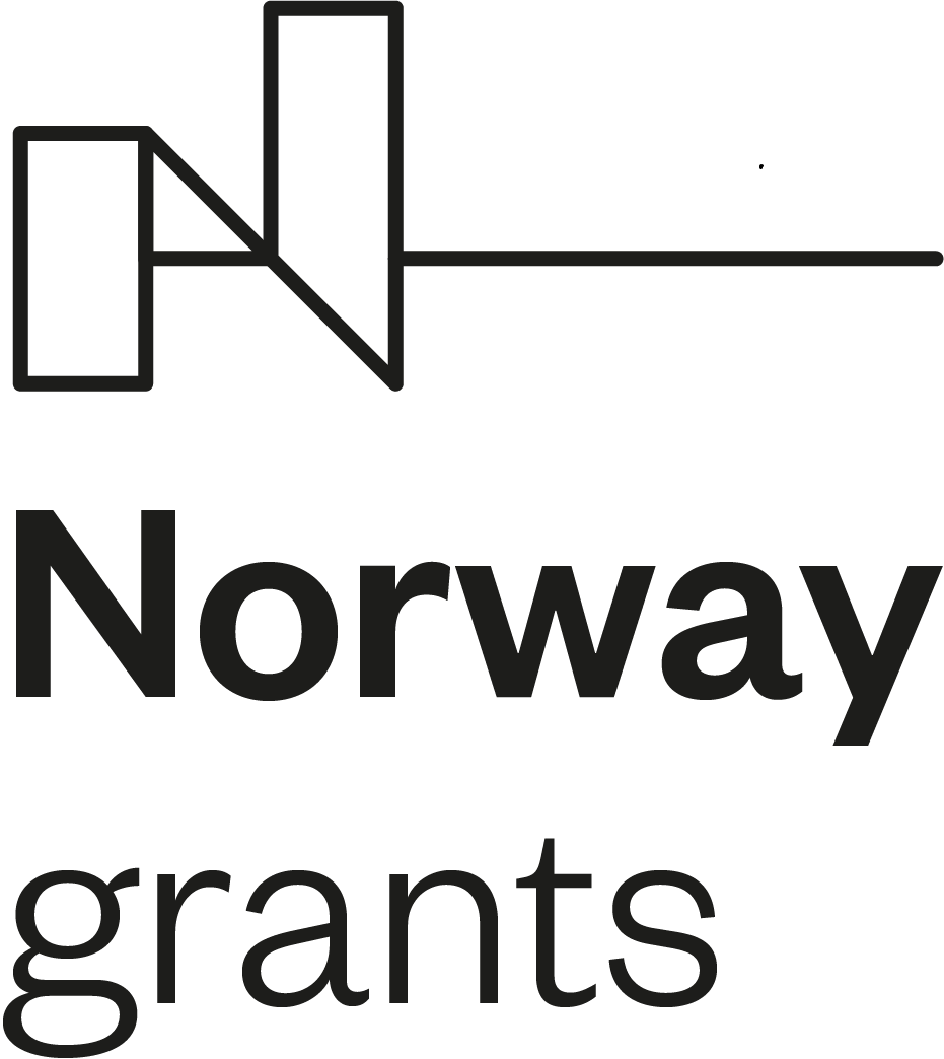 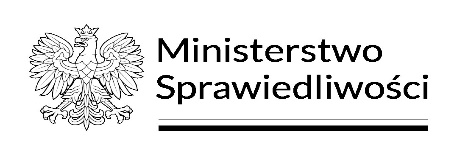 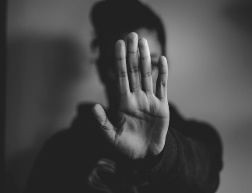 W kontakcie z osobami stosującymi przemoc
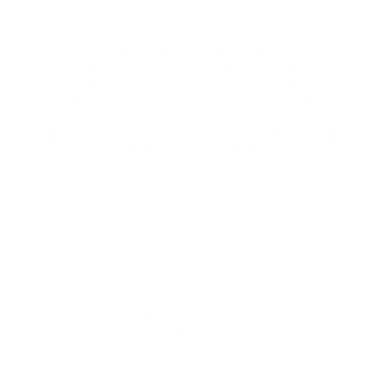 Diagnoza - zbieramy informacje na temat:

wszystkich używanych przez sprawcę form przemocy;
posiadania dostępu do broni;
obsesyjnego myślenia o partnerze; 
dotychczasowych konsekwencji stosowania przemocy (prawnych, rodzinnych, moralnych);
przekonań na temat relacji w rodzinie, roli partnera i dzieci;
konsekwencji doświadczania przemocy u partnera i dzieci;
używania substancji psychoaktywnych;
grożenia zabójstwem lub samobójstwem;
historia wcześniejszych aktów przemocy.
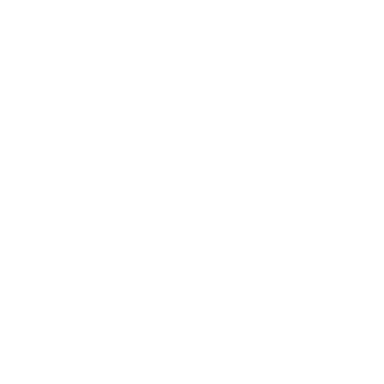 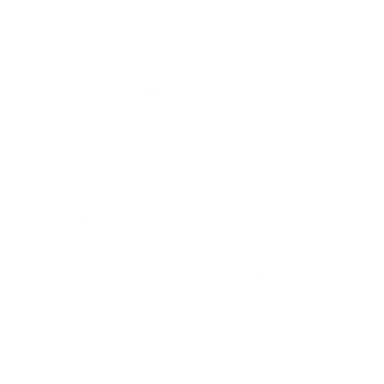 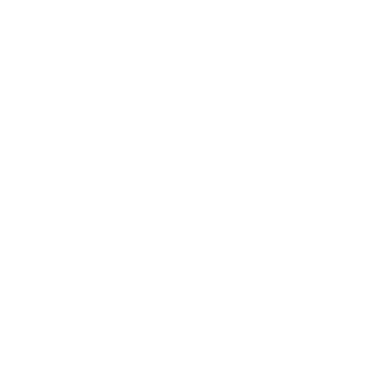 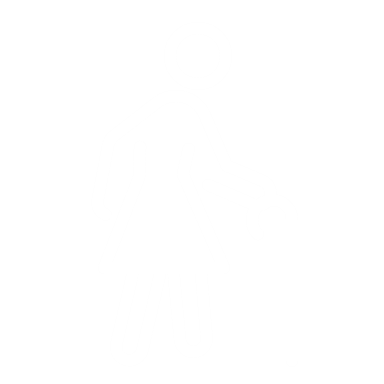 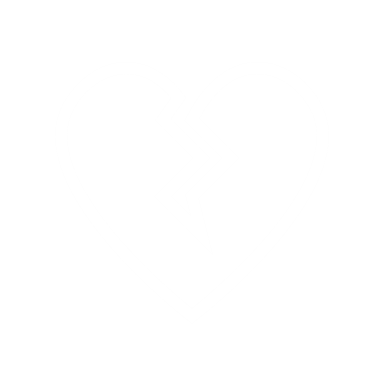 34
34
Szkolenia z zakresu przeciwdziałania przemocy domowej, w szczególności w zakresie wsparcia osób starszych i niepełnosprawnych dla służb realizujących zadania w obszarze przeciwdziałania przemocy w rodzinie, prowadzone w ramach Programu „Sprawiedliwość”, finansowanego ze środków Norweskiego Mechanizmu Finansowego 2014-2021.”
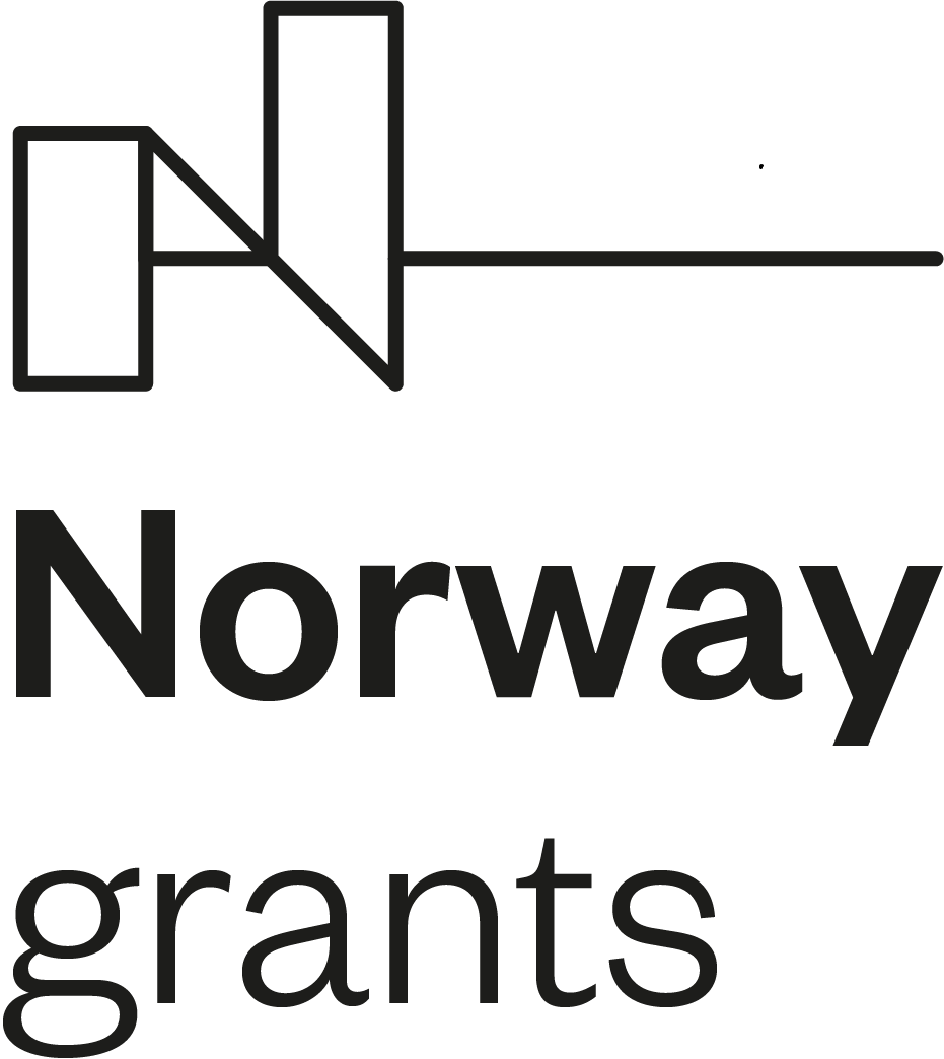 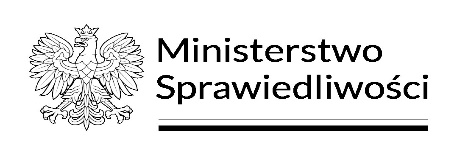 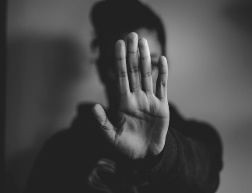 Interwencja w ramach procedury „Niebieskie Karty”
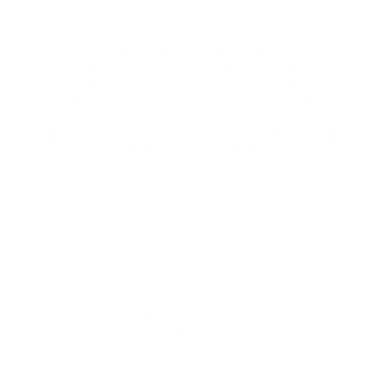 art. 9d ustawy o przeciwdziałaniu przemocy domowej

Podejmowanie interwencji w środowisku odbywa się na podstawie procedury „Niebieskie Karty” i nie wymaga zgody osoby doznającej przemocy domowej ani osoby stosującej przemoc domową.
Procedura „Niebieskie Karty” obejmuje ogół czynności podejmowanych i realizowanych przez osoby, o których mowa w art. 9a ust. 11–11d, w związku z uzasadnionym podejrzeniem stosowania przemocy domowej.
Osoby, o których mowa w art. 9a ust. 11–11d, realizują procedurę „Niebieskie Karty” zgodnie z zasadą współpracy i przekazują informacje o podjętych działaniach przewodniczącemu zespołu interdyscyplinarnego.
Wszczęcie procedury „Niebieskie Karty” następuje przez wypełnienie formularza „Niebieska Karta” w przypadku powzięcia w toku prowadzonych czynności służbowych lub zawodowych podejrzenia stosowania przemocy wobec osób doznających przemocy domowej lub w wyniku zgłoszenia dokonanego przez świadka.
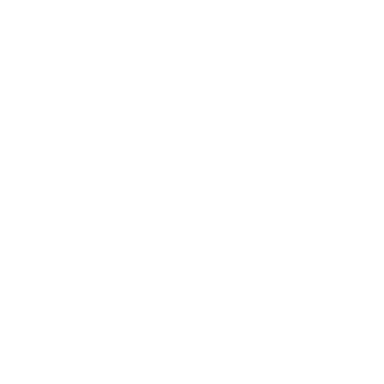 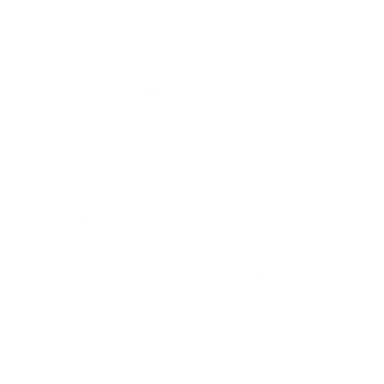 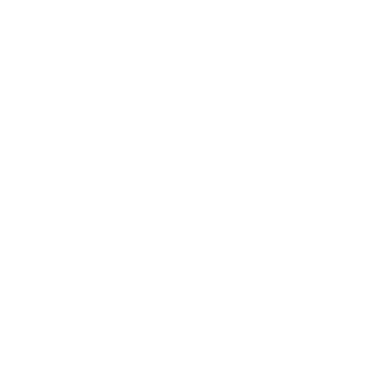 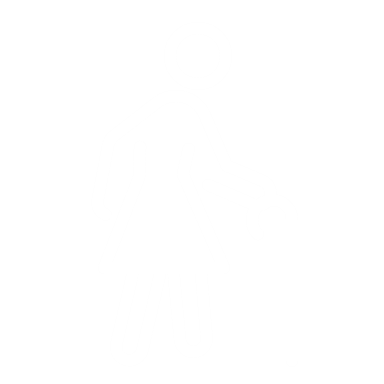 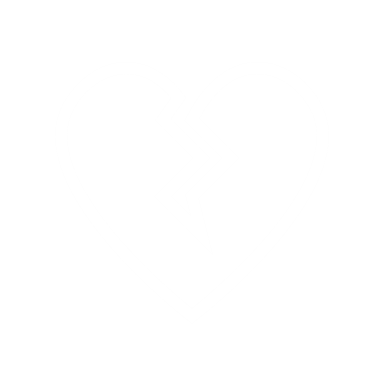 35
35
Szkolenia z zakresu przeciwdziałania przemocy domowej, w szczególności w zakresie wsparcia osób starszych i niepełnosprawnych dla służb realizujących zadania w obszarze przeciwdziałania przemocy w rodzinie, prowadzone w ramach Programu „Sprawiedliwość”, finansowanego ze środków Norweskiego Mechanizmu Finansowego 2014-2021.”
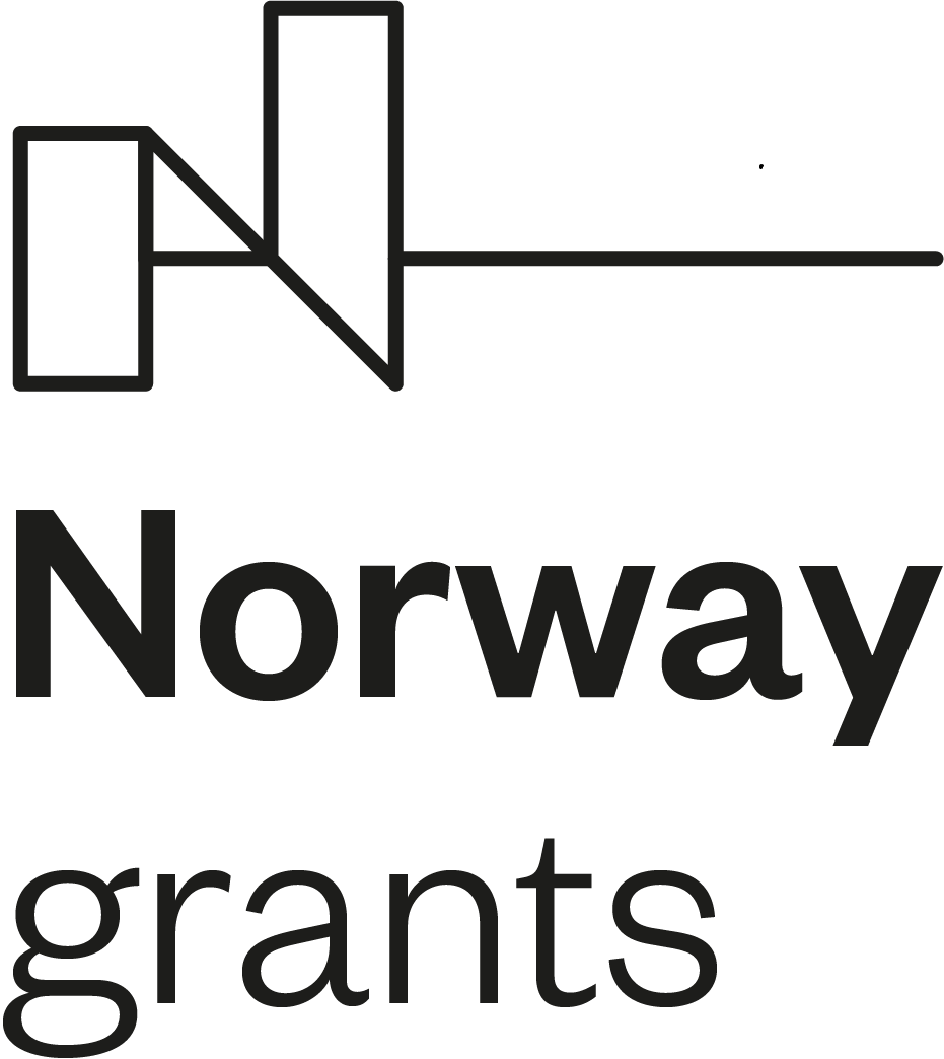 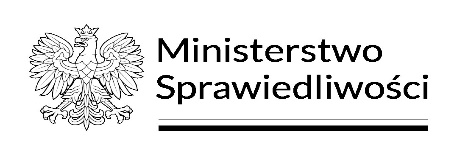 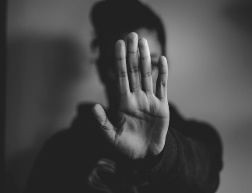 Kto uruchamia procedurę „Niebieskie Karty”?
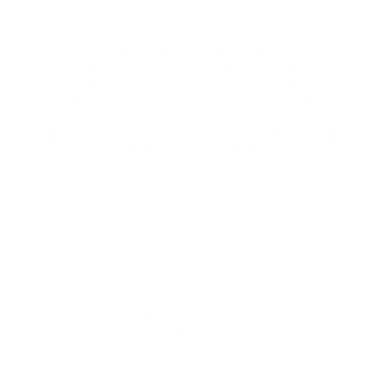 art. 9a ust. 11 ustawy o przeciwdziałaniu przemocy domowej


pracownik socjalny jednostki organizacyjnej pomocy społecznej;
funkcjonariusz Policji;
żołnierz Żandarmerii Wojskowej;
pracownik socjalny specjalistycznego ośrodka wsparcia dla osób doznających przemocy domowej;
asystent rodziny;
nauczyciel wychowawca będący wychowawcą klasy lub nauczyciel znający sytuację domową małoletniego;
osoby wykonujące zawód medyczny, w tym lekarz, pielęgniarka, położna;
przedstawiciel gminnej komisji rozwiazywania problemów alkoholowych;
pedagog, psycholog lub terapeuta będący przedstawicielami podmiotów w których mowa w art. 9a ust. 3 ustawy.
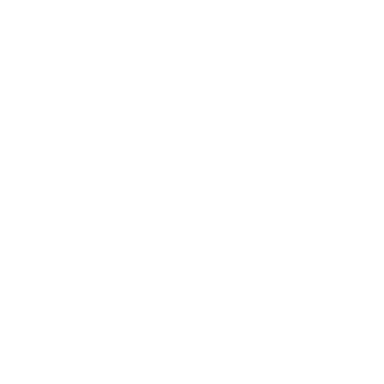 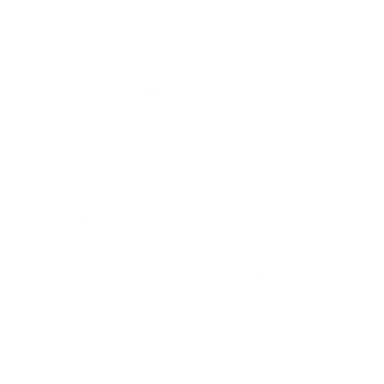 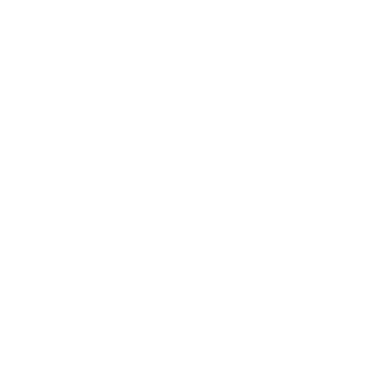 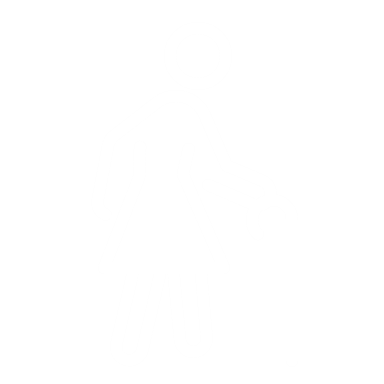 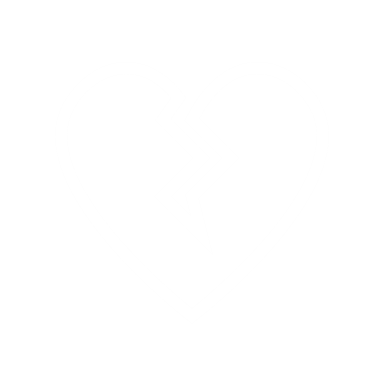 36
36
Szkolenia z zakresu przeciwdziałania przemocy domowej, w szczególności w zakresie wsparcia osób starszych i niepełnosprawnych dla służb realizujących zadania w obszarze przeciwdziałania przemocy w rodzinie, prowadzone w ramach Programu „Sprawiedliwość”, finansowanego ze środków Norweskiego Mechanizmu Finansowego 2014-2021.”
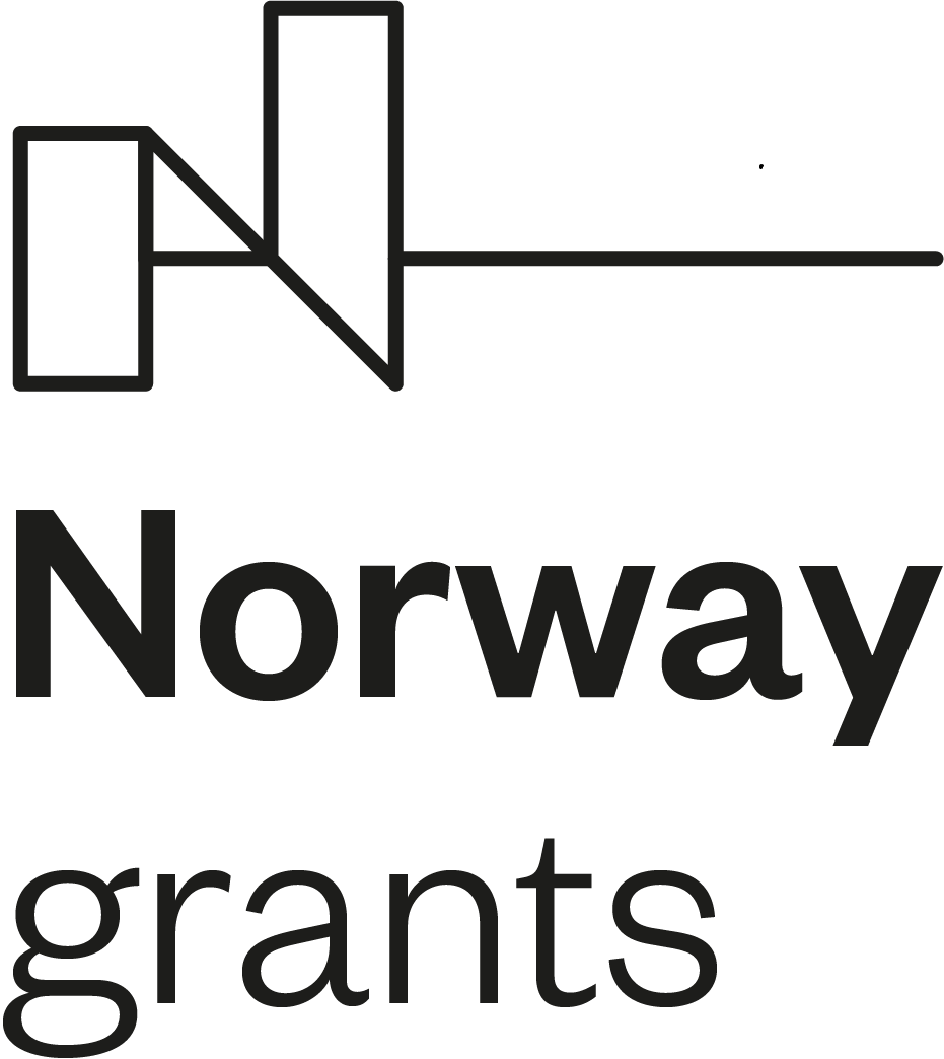 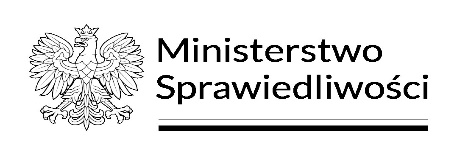 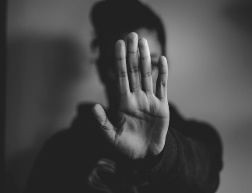 Rozporządzenie w sprawie procedury „Niebieskie Karty”
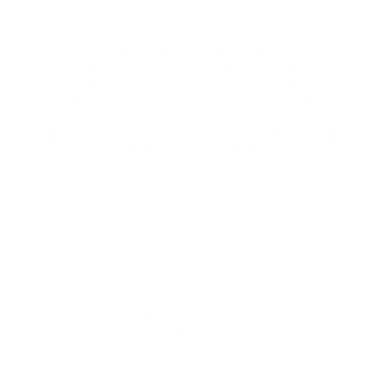 Rozporządzenia Rady Ministrów  z dn. 6.09.2023r w sprawie procedury „Niebieskie Karty” i wzorów formularzy „Niebieska Karta”

§ 4.
Osoba wszczynająca procedurę dokonuje wstępnej diagnozy sytuacji w związku z zaistnieniem uzasadnionego podejrzenia stosowania przemocy domowej i przeprowadza rozmowę z osobą doznającą przemocy domowej, a także, w miarę możliwości, z osobą stosującą przemoc.
Rozmowę z osobą doznającą przemocy domowej przeprowadza się w warunkach gwarantujących swobodę wypowiedzi, poszanowanie godności oraz zapewniających bezpieczeństwo.
Osobie doznającej przemocy domowej przekazuje się informacje w prostym, przejrzystym i przystępnym dla niej języku, z uwzględnieniem stanu i okoliczności, które mogą mieć wpływ na zdolność rozumienia i bycie rozumianym.
W trakcie rozmowy z osobą stosującą przemoc domową informuje się ją w szczególności o prawnokarnych konsekwencjach stosowania przemocy domowej oraz wskazuje na konieczność zmiany sposobu postępowania.
Działania, o których mowa w ust. 2 i 4, realizuje się uwzględniając warunki, czynniki i potrzeby, w tym dotyczące osób niepełnosprawnych.
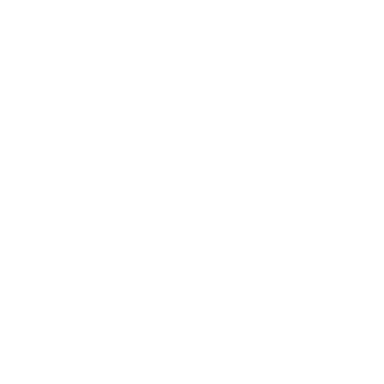 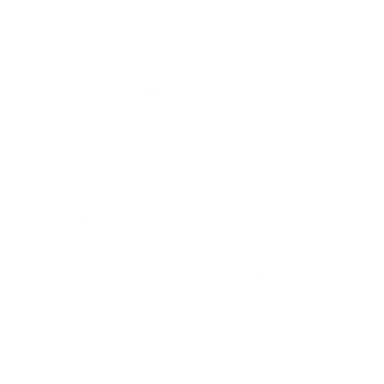 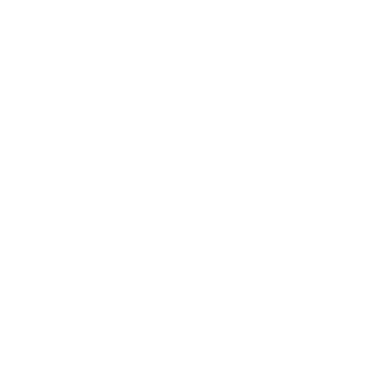 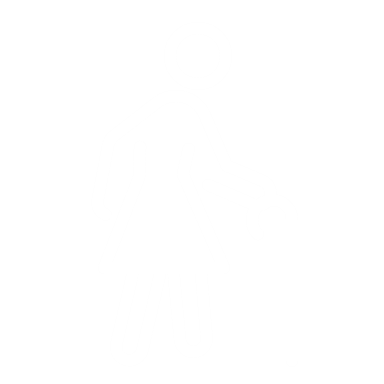 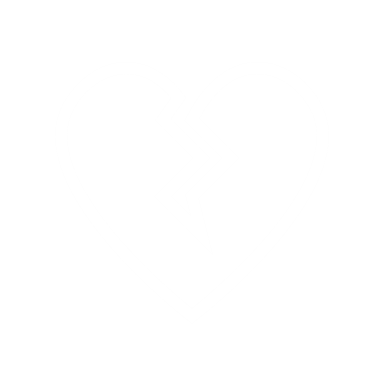 37
37
Szkolenia z zakresu przeciwdziałania przemocy domowej, w szczególności w zakresie wsparcia osób starszych i niepełnosprawnych dla służb realizujących zadania w obszarze przeciwdziałania przemocy w rodzinie, prowadzone w ramach Programu „Sprawiedliwość”, finansowanego ze środków Norweskiego Mechanizmu Finansowego 2014-2021.”
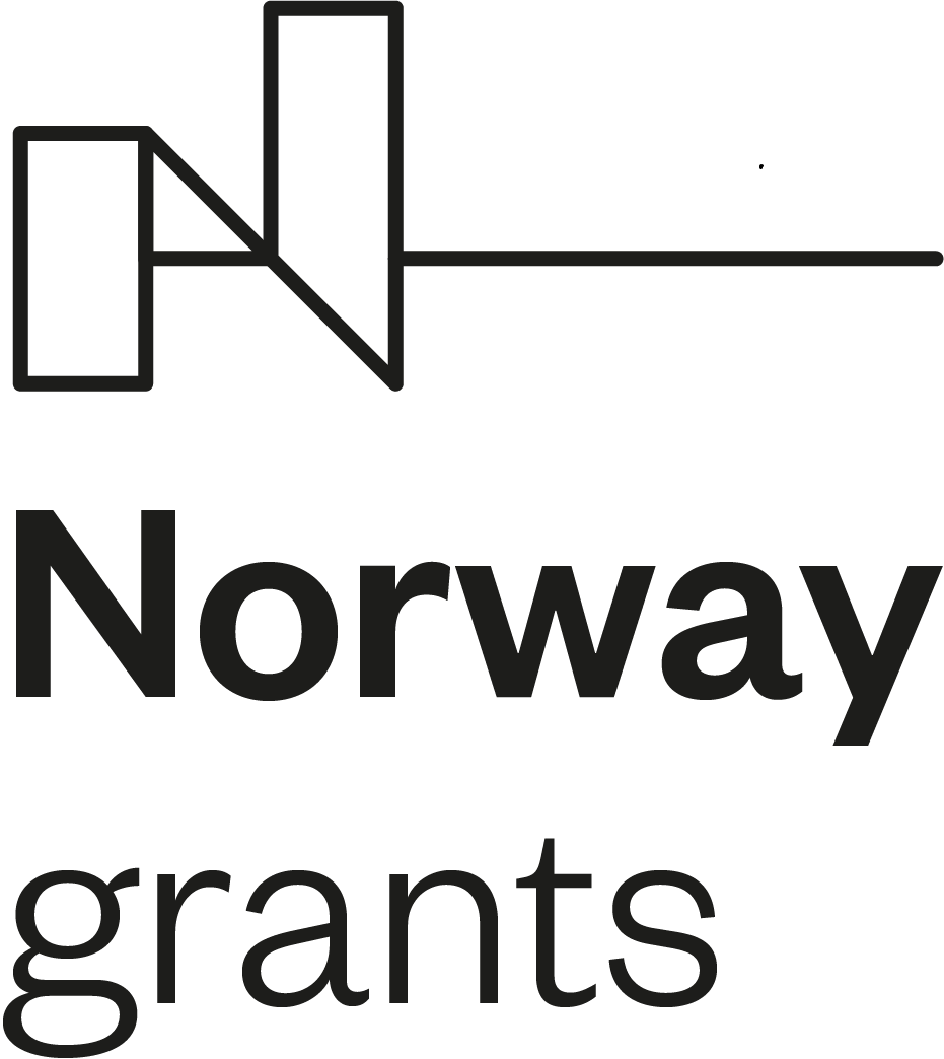 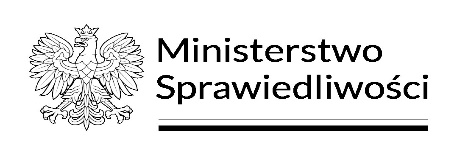 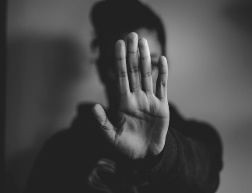 Rozporządzenie w sprawie procedury „Niebieskie Karty” cd.
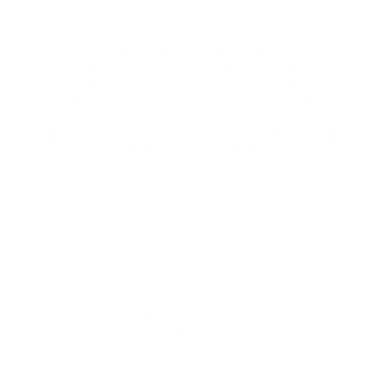 Jeżeli osoba objęta procedurą „Niebieskie Karty” nie włada językiem polskim w mowie i piśmie lub jest osobą głuchą lub niemą lub występują okoliczności, które mogą mieć wpływ na zdolność rozumienia i bycie rozumianym, członkowie grupy diagnostyczno-pomocowej występują do zespołu interdyscyplinarnego z wnioskiem o zapewnienie udziału tłumacza w czynnościach z osobą objętą  procedurą.
Zespół interdyscyplinarny na wniosek grupy diagnostyczno-pomocowej zapewnia tłumacza lub podejmuje inne działania umożliwiające porozumienie się z osobą objętą procedurą.
Do tłumacza biorącego udział w czynnościach z osobą objętą procedurą art. 9c ust. 1–4 ustawy stosuje się odpowiednio. 

Art. 9c ust. 1-4 ustawy:

uprawnienie do przetwarzania danych;
zobowiązanie do zachowania poufności;
podpisanie oświadczenia przed przystąpieniem do wykonywania czynności;
dostęp do dokumentacji.
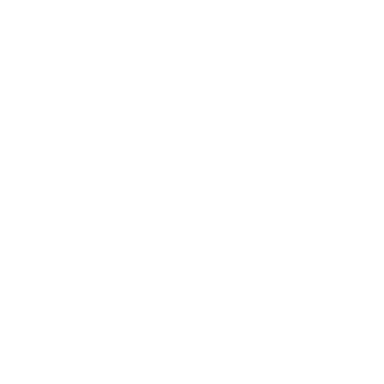 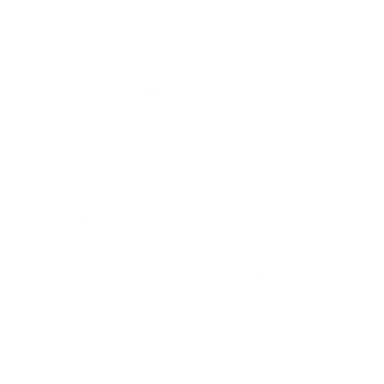 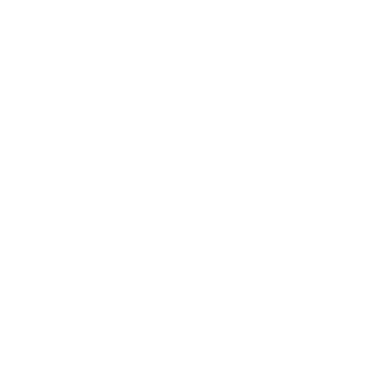 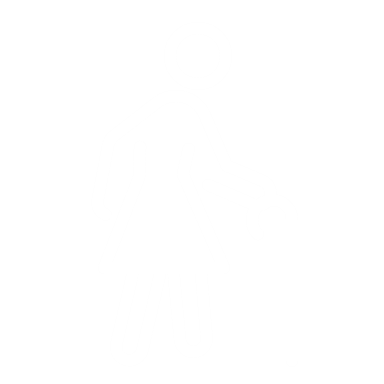 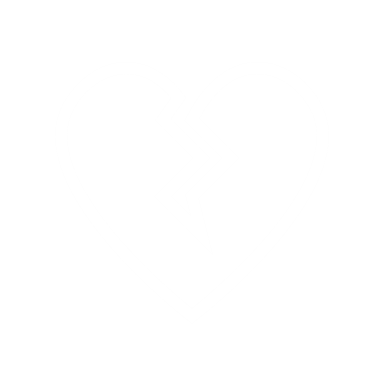 38
38
Szkolenia z zakresu przeciwdziałania przemocy domowej, w szczególności w zakresie wsparcia osób starszych i niepełnosprawnych dla służb realizujących zadania w obszarze przeciwdziałania przemocy w rodzinie, prowadzone w ramach Programu „Sprawiedliwość”, finansowanego ze środków Norweskiego Mechanizmu Finansowego 2014-2021.”
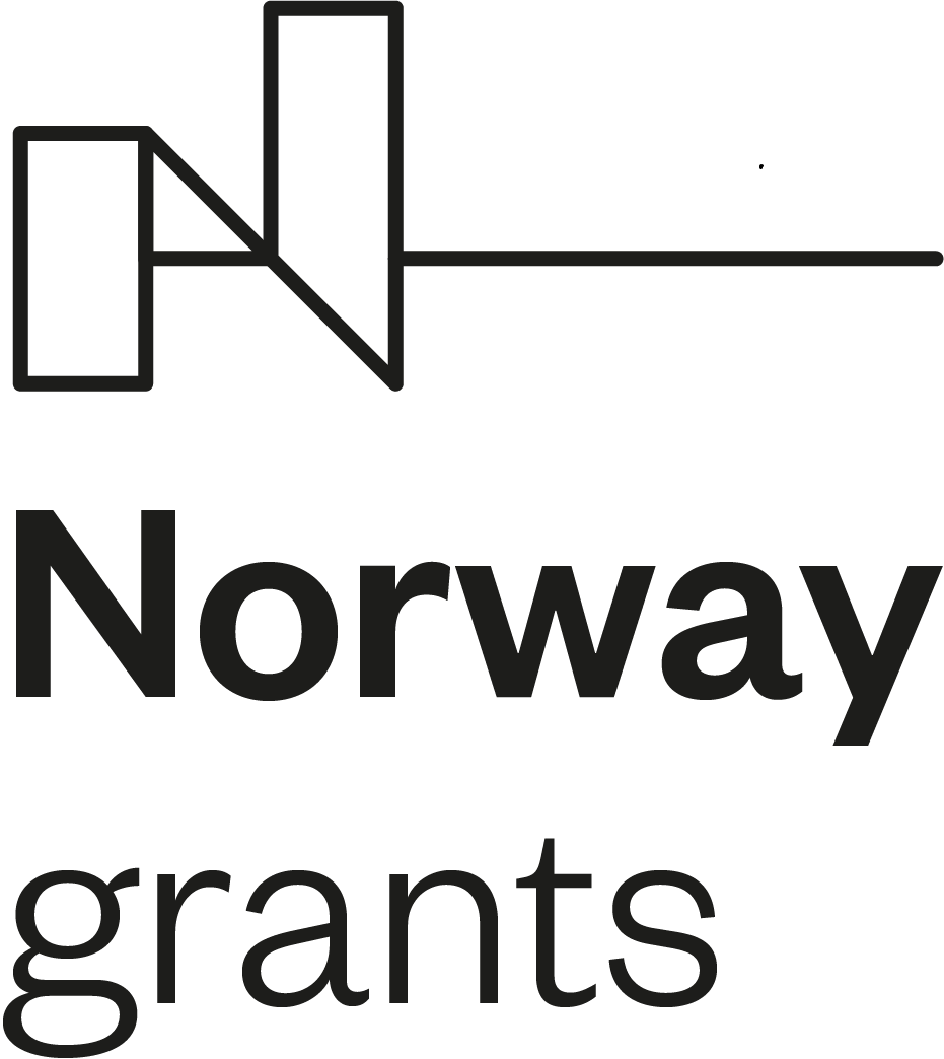 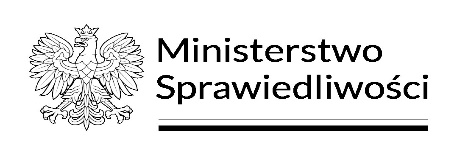 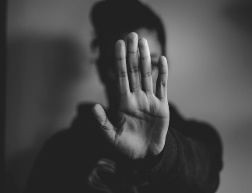 Szczególne osoby doznające przemocy domowej
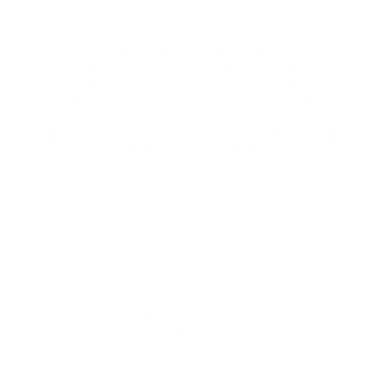 Małoletni 


działania w ramach procedury przeprowadza się w obecności rodzica, opiekuna prawnego lub faktycznego;
Jeżeli osobami stosującymi przemoc domową wobec małoletniego są osoby ww. działania w ramach procedury przeprowadza się w obecności pełnoletniej osoby najbliższej (…) zwanej  „osobą najbliższą” lub pełnoletniej osoby wskazanej przez małoletniego;
Działania w ramach procedury przeprowadza się w miarę możliwości w obecności psychologa; 
Formularz „Niebieska Karta – B” przekazuje się rodzicowi, opiekunowi prawnemu lub faktycznemu, a w przypadkach, o których mowa w § 5 ust. 3 – osobie najbliższej lub pełnoletniej osobie wskazanej przez małoletniego.
Osoba pełnoletnia nieporadna ze względu na wiek, stan fizyczny lub psychiczny

działania w ramach procedury przeprowadza się w obecności opiekuna prawnego lub faktycznego lub pełnoletniej osoby przez nią wskazanej;
Działania w ramach procedury przeprowadza się w miarę możliwości w obecności psychologa;
Formularz „Niebieska Karta – B” przekazuje się opiekunowi prawnemu lub faktycznemu lub pełnoletniej osobie wskazanej przez osobę doznającą przemocy domowej, o której mowa w § 5 ust. 2, a w przypadkach, o których mowa w § 5 ust. 4 – osobie najbliższej lub pełnoletniej osobie wskazanej przez osobę doznającą przemocy domowej.
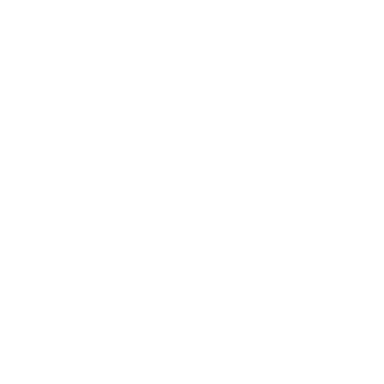 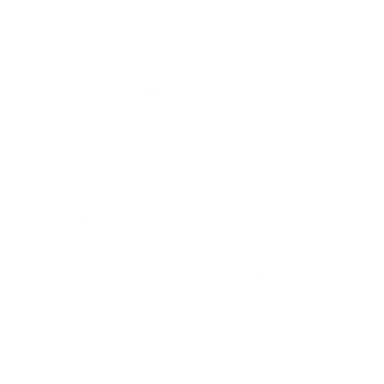 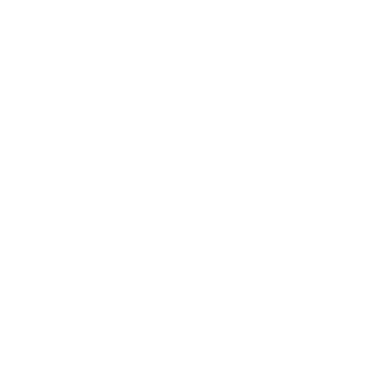 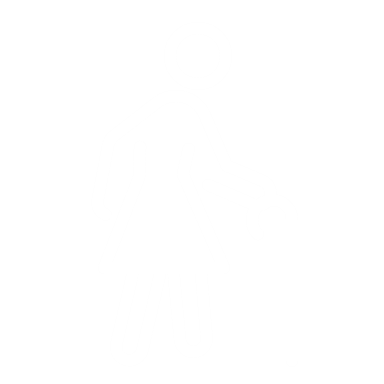 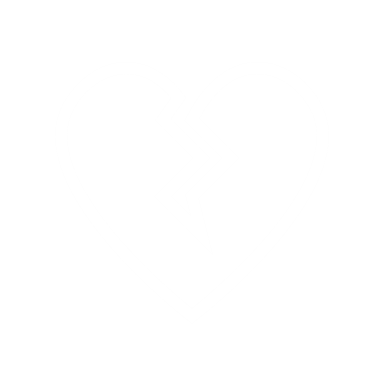 39
39
Szkolenia z zakresu przeciwdziałania przemocy domowej, w szczególności w zakresie wsparcia osób starszych i niepełnosprawnych dla służb realizujących zadania w obszarze przeciwdziałania przemocy w rodzinie, prowadzone w ramach Programu „Sprawiedliwość”, finansowanego ze środków Norweskiego Mechanizmu Finansowego 2014-2021.”
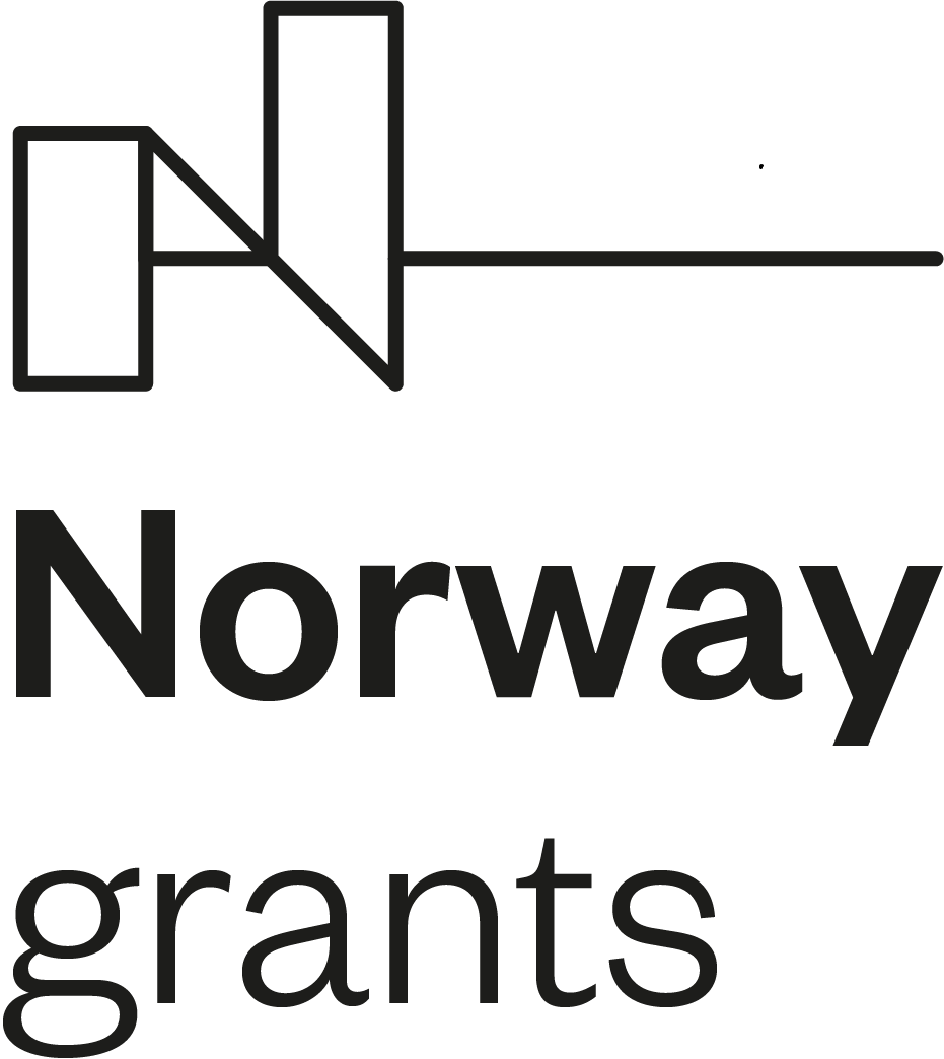 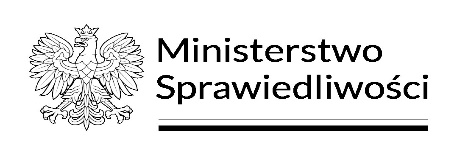 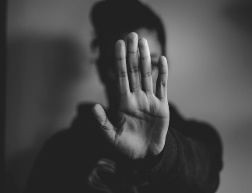 Co w sytuacji, gdy podejrzewamy przemoc domową?
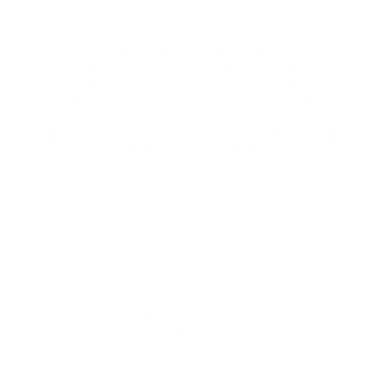 W celu dokonania diagnozy i oceny sytuacji w związku ze zgłoszonym podejrzeniem wystąpienia przemocy domowej (…) powołuje się grupę diagnostyczno-pomocową.

Grupę diagnostyczno-pomocową powołuje zespół interdyscyplinarny niezwłocznie, nie później niż w terminie 3 dni od dnia otrzymania zgłoszenia o podejrzeniu wystąpienia przemocy domowej.
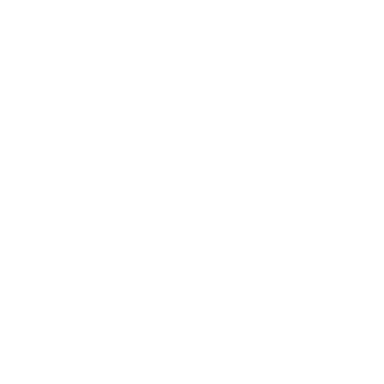 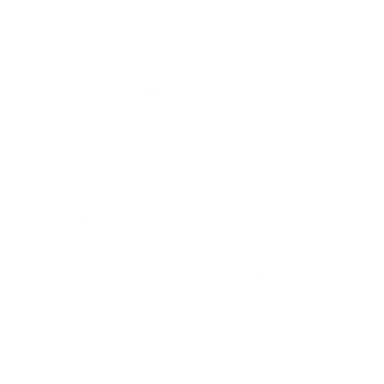 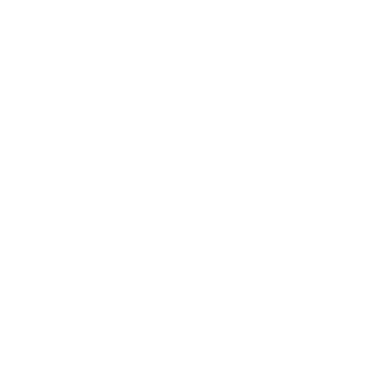 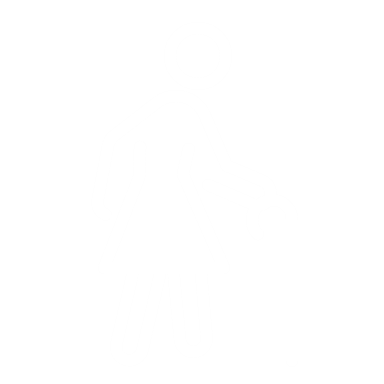 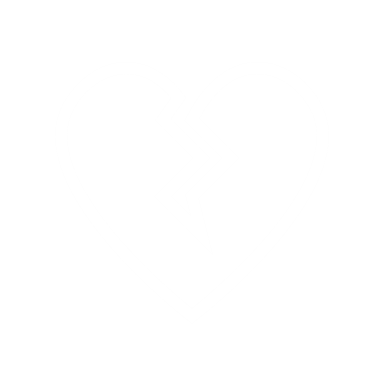 40
40
Szkolenia z zakresu przeciwdziałania przemocy domowej, w szczególności w zakresie wsparcia osób starszych i niepełnosprawnych dla służb realizujących zadania w obszarze przeciwdziałania przemocy w rodzinie, prowadzone w ramach Programu „Sprawiedliwość”, finansowanego ze środków Norweskiego Mechanizmu Finansowego 2014-2021.”
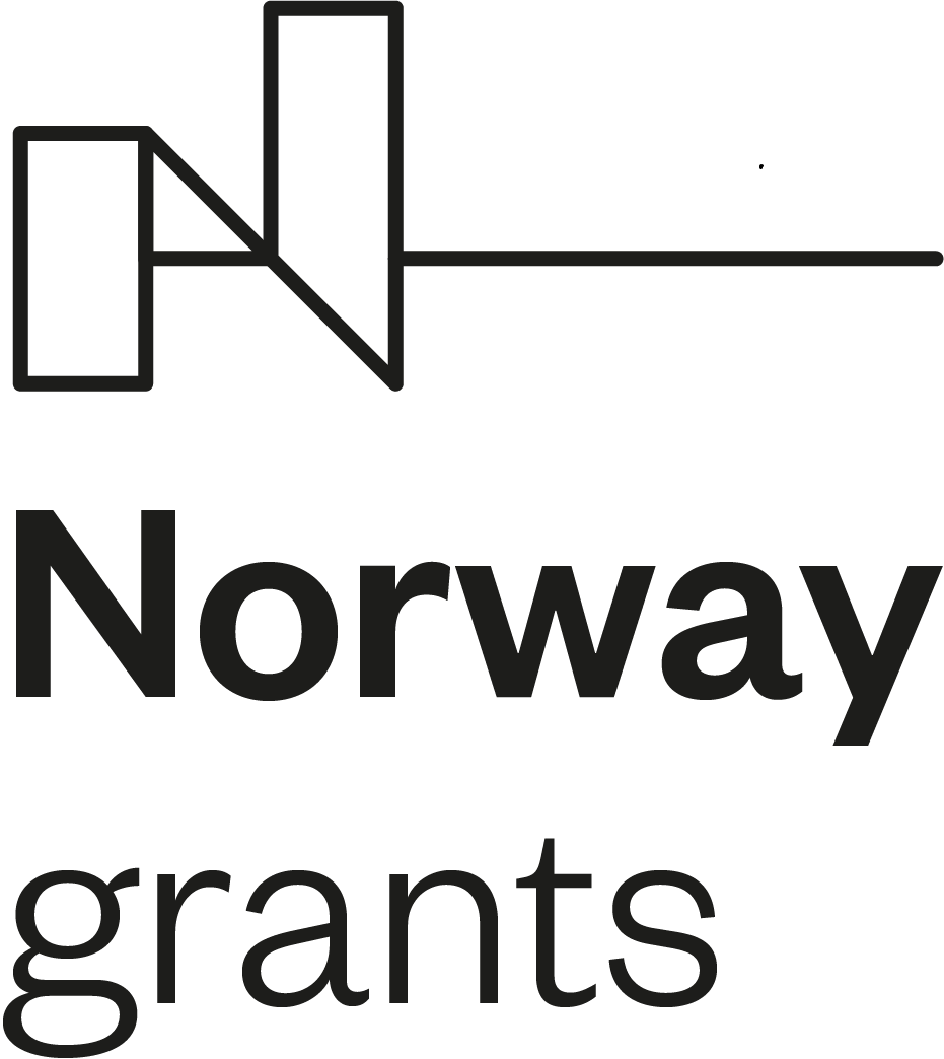 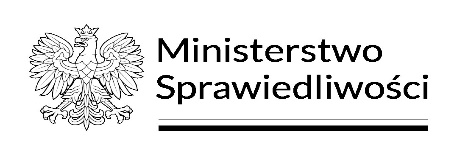 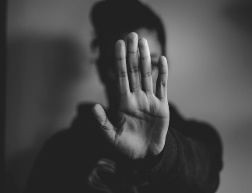 Skład grupy diagnostyczno-pomocowej
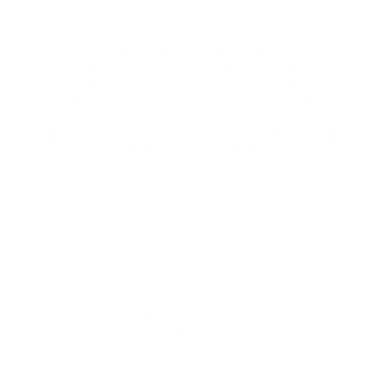 W skład grupy diagnostyczno-pomocowej wchodzą: pracownik socjalny jednostki organizacyjnej pomocy społecznej i funkcjonariusz Policji. W sprawach żołnierzy pełniących czynną służbę wojskową stosujących przemoc domową w skład grupy diagnostyczno-pomocowej wchodzi także żołnierz Żandarmerii Wojskowej.

W skład grupy diagnostyczno-pomocowej mogą także wchodzić: 
pracownik socjalny specjalistycznego ośrodka wsparcia dla osób doznających przemocy domowej;
asystent rodziny;
nauczyciel wychowawca będący wychowawcą klasy lub nauczyciel znający sytuację domową małoletniego;
osoby wykonujące zawód medyczny, w tym lekarz, pielęgniarka, położna;
przedstawiciel gminnej komisji rozwiazywania problemów alkoholowych.

W skład grupy diagnostyczno-pomocowej mogą także wchodzić pedagog, psycholog lub terapeuta (…).

W sprawach osób stosujących przemoc domową, pozostających pod dozorem lub nadzorem kuratora sądowego, w skład grupy diagnostyczno-pomocowej wchodzi także zawodowy kurator sądowy lub wskazany przez kierownika zespołu kuratorskiej służby sądowej społeczny kurator sądowy.
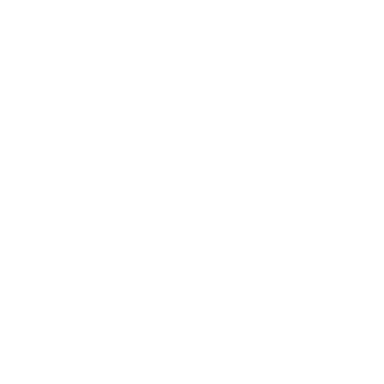 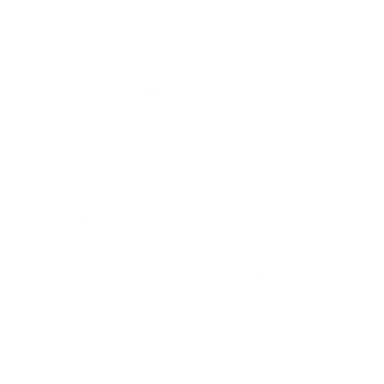 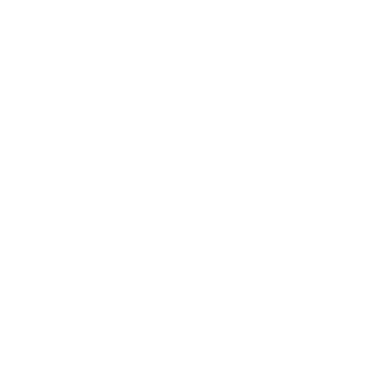 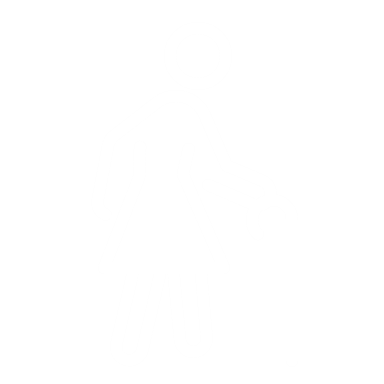 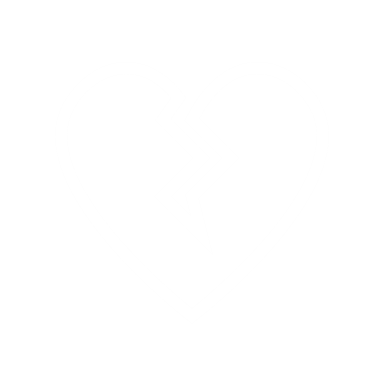 41
41
Szkolenia z zakresu przeciwdziałania przemocy domowej, w szczególności w zakresie wsparcia osób starszych i niepełnosprawnych dla służb realizujących zadania w obszarze przeciwdziałania przemocy w rodzinie, prowadzone w ramach Programu „Sprawiedliwość”, finansowanego ze środków Norweskiego Mechanizmu Finansowego 2014-2021.”
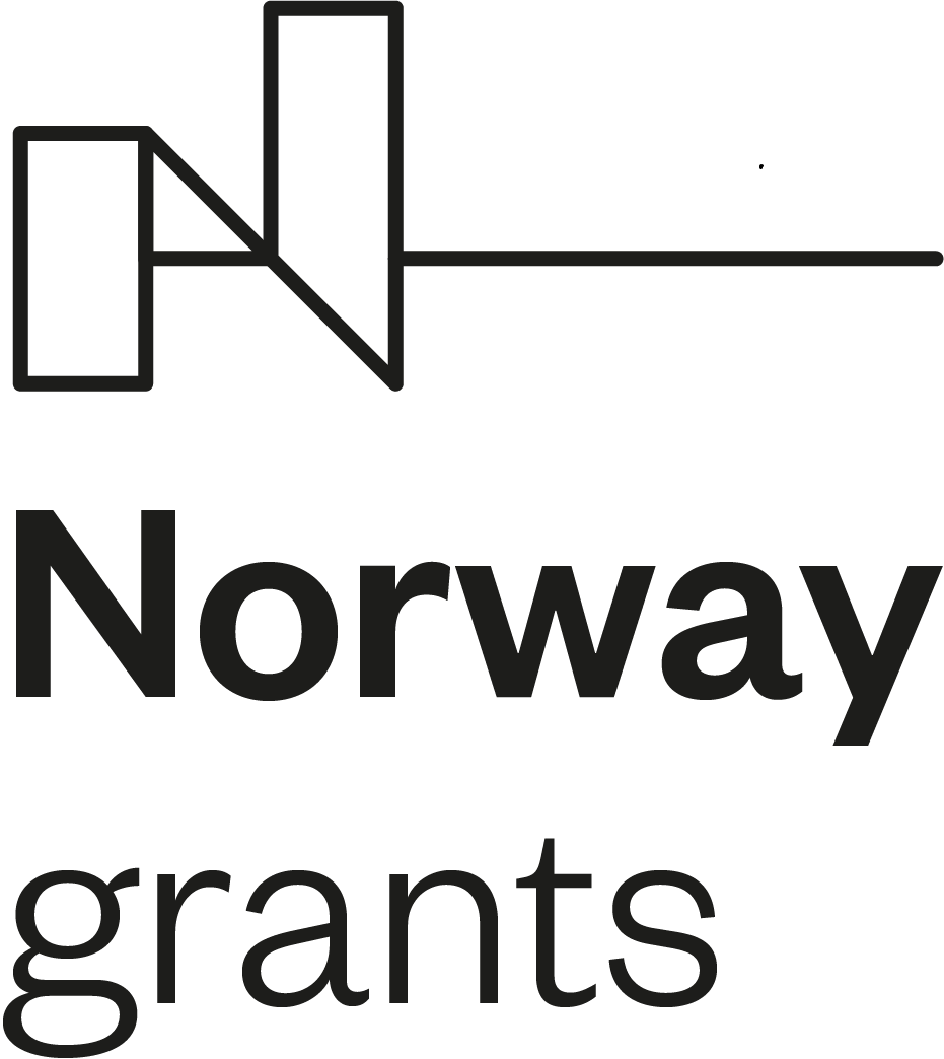 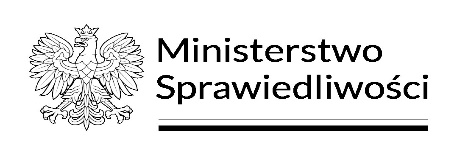 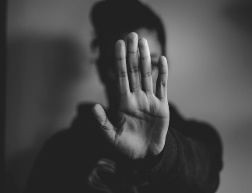 Praca z ofiarą – praca ze sprawcą
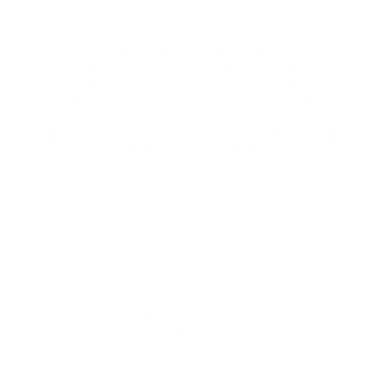 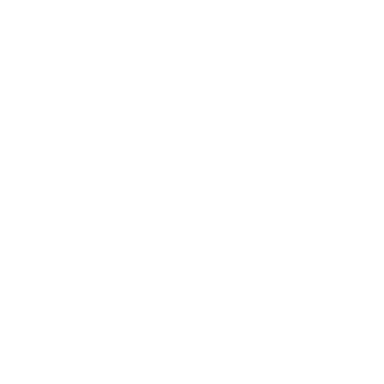 W ramach procedury „Niebieskie Karty” 
pracownik socjalny pracuje z osobą doznającą przemocy domowej;
funkcjonariusz  policji pracuje z osobą stosującą przemoc domową.
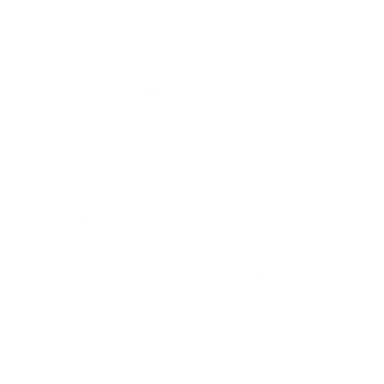 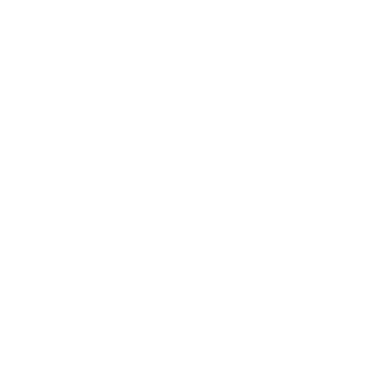 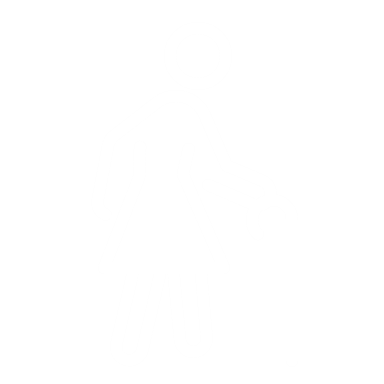 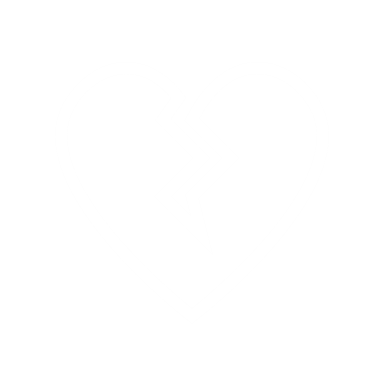 42
42
Szkolenia z zakresu przeciwdziałania przemocy domowej, w szczególności w zakresie wsparcia osób starszych i niepełnosprawnych dla służb realizujących zadania w obszarze przeciwdziałania przemocy w rodzinie, prowadzone w ramach Programu „Sprawiedliwość”, finansowanego ze środków Norweskiego Mechanizmu Finansowego 2014-2021.”
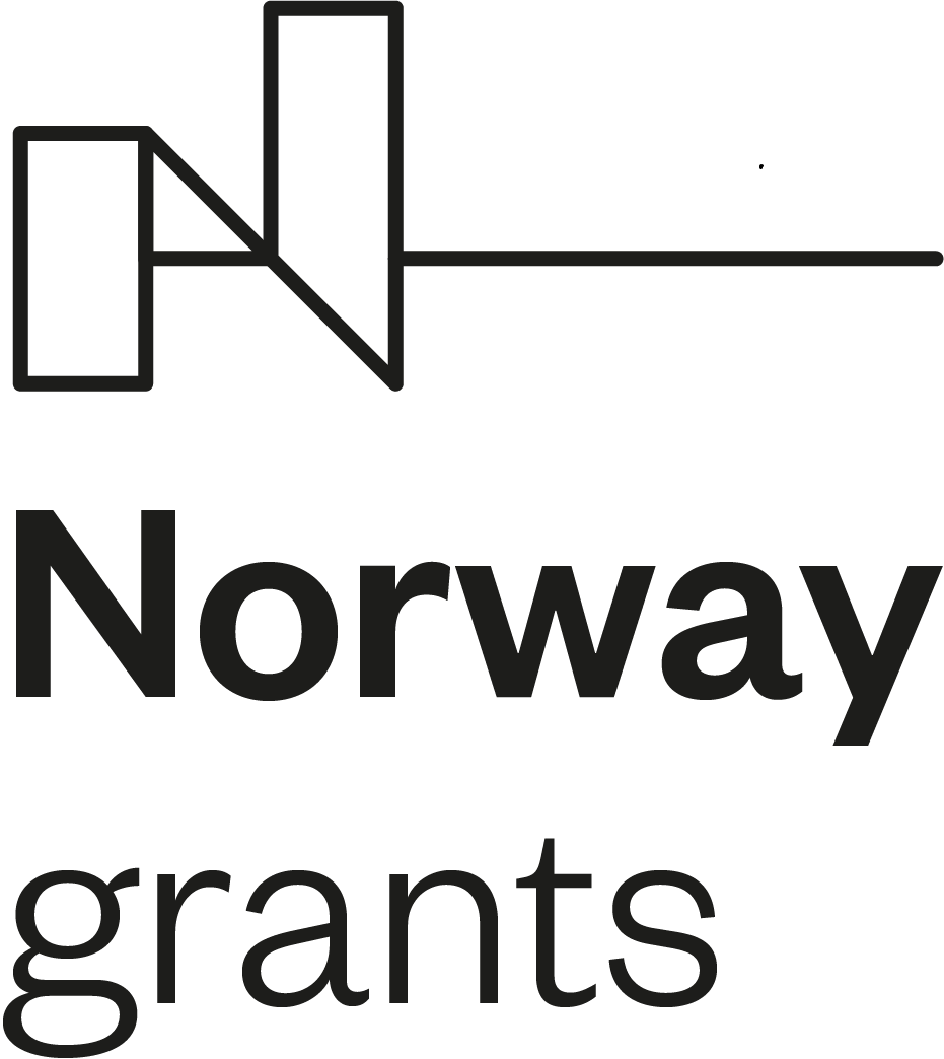 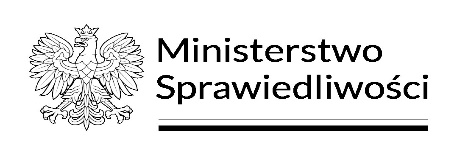 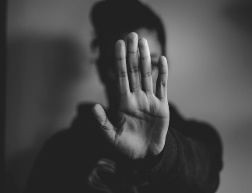 Monitorowanie sytuacji w rodzinie z problemem przemocy
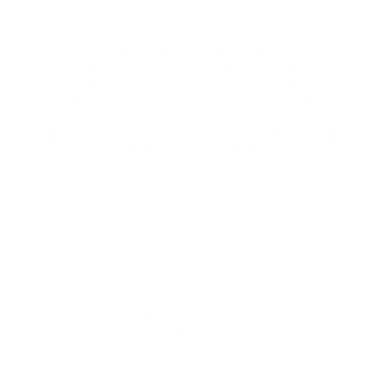 Po zakończeniu procedury „Niebieskie Karty” grupa diagnostyczno-pomocowa podejmuje działania monitorujące – przez 9 miesięcy.

 Działania te polegają w szczególności na składaniu wizyt sprawdzających stan bezpieczeństwa w związku z zakończoną procedurą, poradnictwie i wsparciu.

Rodzaj, formę oraz sposób realizacji działań monitorujących określa grupa diagnostyczno-pomocowa.

W szczególnie uzasadnionych przypadkach, w szczególności gdy składanie wizyt sprawdzających, jest niemożliwe lub znacznie utrudnione, mogą być prowadzone za pośrednictwem środków komunikacji elektronicznej umożliwiających porozumiewanie się na odległość.
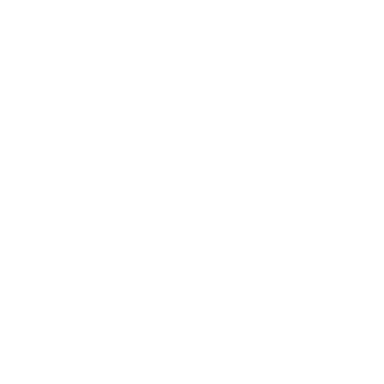 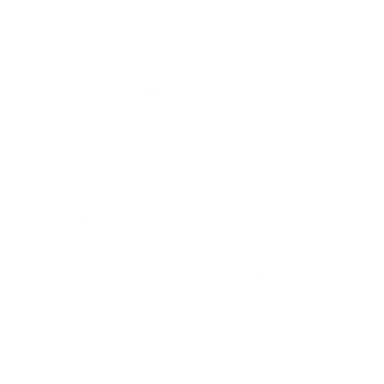 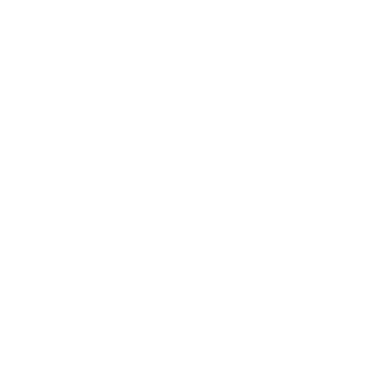 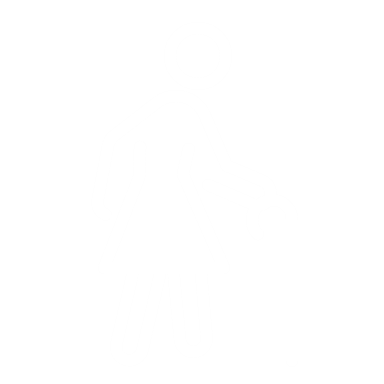 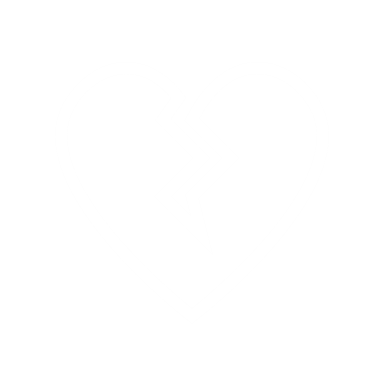 43
43
Szkolenia z zakresu przeciwdziałania przemocy domowej, w szczególności w zakresie wsparcia osób starszych i niepełnosprawnych dla służb realizujących zadania w obszarze przeciwdziałania przemocy w rodzinie, prowadzone w ramach Programu „Sprawiedliwość”, finansowanego ze środków Norweskiego Mechanizmu Finansowego 2014-2021.”
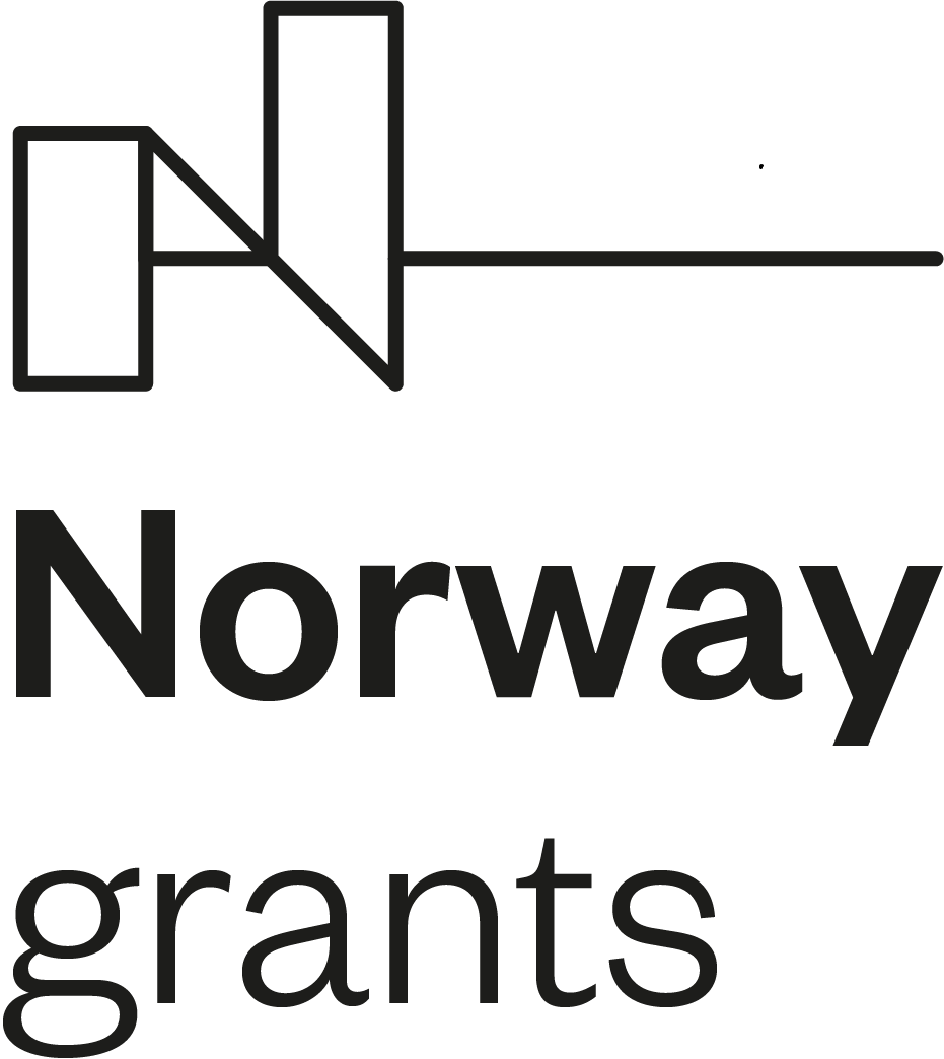 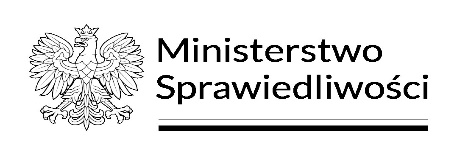 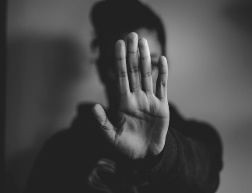 Oddziaływania wobec osób stosujących przemoc domową
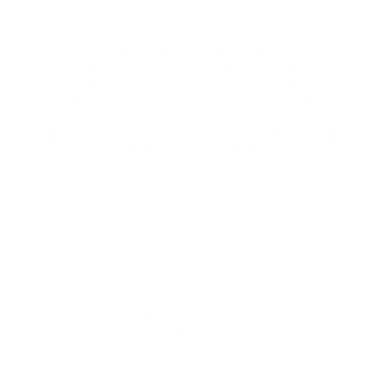 Wobec osób stosujących przemoc domową stosuje się przewidziane w ustawie środki mające na celu zapobieganie ich kontaktowaniu się z osobami doznającymi przemocy domowej oraz programy korekcyjno-edukacyjne dla osób stosujących przemoc domową, a także programy psychologiczno-terapeutyczne dla osób stosujących przemoc domową.

Programy korekcyjno-edukacyjne dla osób stosujących przemoc domową oraz programy psychologiczno-terapeutyczne dla osób stosujących przemoc domową mają na celu w szczególności powstrzymanie osoby stosującej przemoc domową przed dalszym stosowaniem przemocy oraz rozwijanie umiejętności samokontroli i rozwiązywania problemów bez stosowania przemocy.

Programy korekcyjno-edukacyjne dla osób stosujących przemoc domową oraz programy psychologiczno-terapeutyczne dla osób stosujących przemoc domową są realizowane w formie spotkań indywidualnych lub grupowych i są prowadzone przez specjalistów w dziedzinie przeciwdziałania przemocy domowej dających gwarancję wysokiej jakości usług, w tym przez psychologów, pedagogów, terapeutów i psychoterapeutów.

art.4 ust. 3-5 ustawy o przeciwdziałaniu przemocy domowej
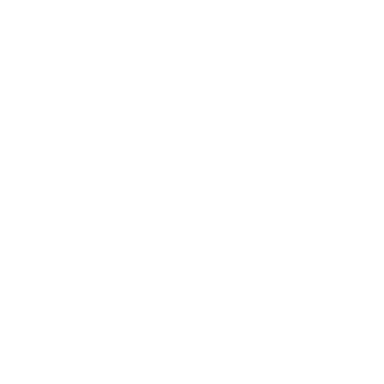 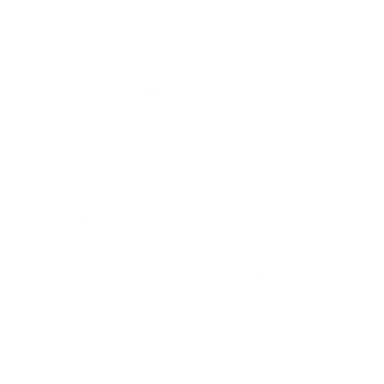 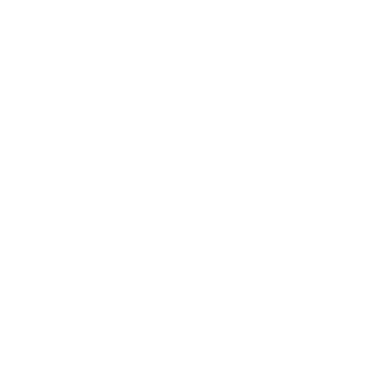 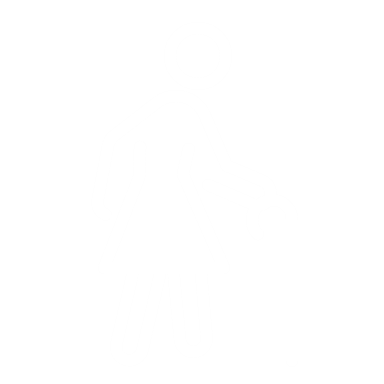 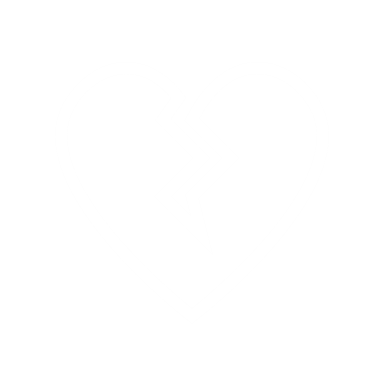 44
44
Szkolenia z zakresu przeciwdziałania przemocy domowej, w szczególności w zakresie wsparcia osób starszych i niepełnosprawnych dla służb realizujących zadania w obszarze przeciwdziałania przemocy w rodzinie, prowadzone w ramach Programu „Sprawiedliwość”, finansowanego ze środków Norweskiego Mechanizmu Finansowego 2014-2021.”
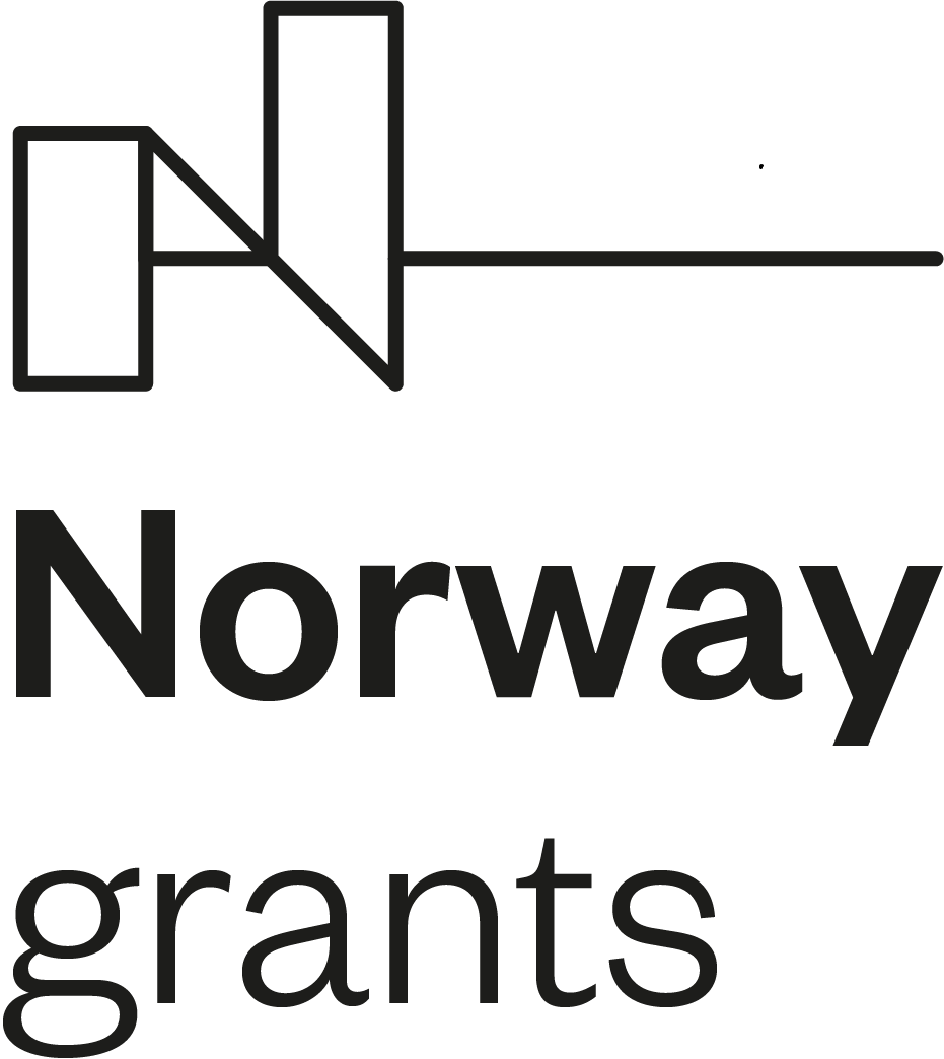 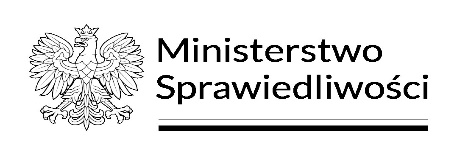 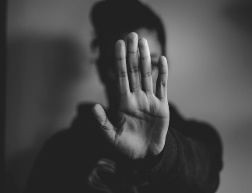 Oddziaływania wobec osób stosujących przemoc domową cd.
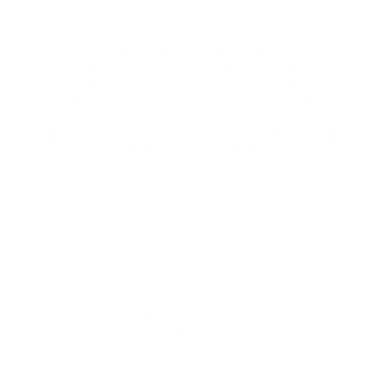 Osoba stosująca przemoc domową, po skierowaniu przez zespół interdyscyplinarny do uczestnictwa w programach korekcyjno-edukacyjnych dla osób stosujących przemoc domową lub programach psychologiczno-terapeutycznych dla osób stosujących przemoc domową, ma obowiązek:

zgłosić się do uczestnictwa w programach korekcyjno-edukacyjnych dla osób stosujących przemoc domową lub programach psychologiczno-terapeutycznych dla osób stosujących przemoc domową;

dostarczyć grupie diagnostyczno-pomocowej zaświadczenie o zgłoszeniu się do uczestnictwa w programach korekcyjno-edukacyjnych dla osób stosujących przemoc domową lub programach psychologiczno-terapeutycznych dla osób stosujących przemoc domową, w terminach określonych w przepisach ustawy;

ukończyć programy korekcyjno-edukacyjne dla osób stosujących przemoc domową lub programy psychologiczno-terapeutyczne dla osób stosujących przemoc domową w terminach określonych przez podmiot realizujący te programy;

dostarczyć grupie diagnostyczno-pomocowej zaświadczenie o ukończeniu programu korekcyjno-edukacyjnego dla osób stosujących przemoc domową lub programu psychologiczno-terapeutycznego dla osób stosujących przemoc domową.
art. 4 ust. 3-5 ustawy o przeciwdziałaniu przemocy domowej
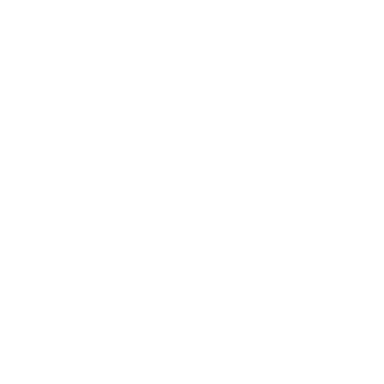 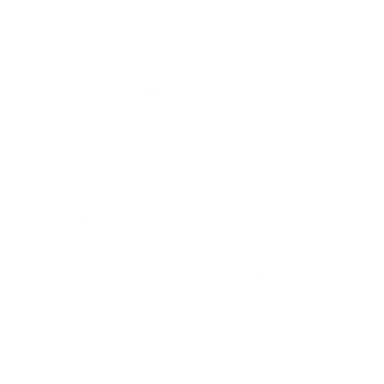 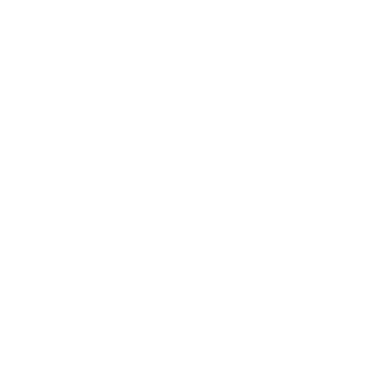 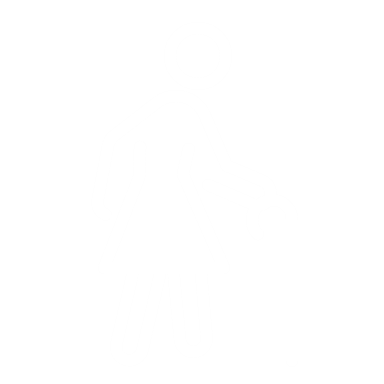 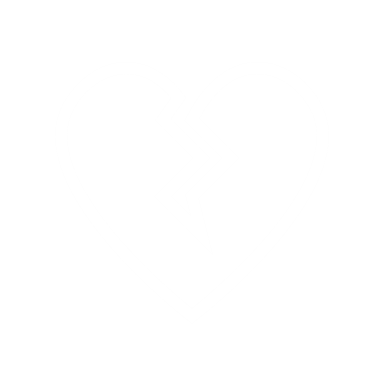 45
45
Szkolenia z zakresu przeciwdziałania przemocy domowej, w szczególności w zakresie wsparcia osób starszych i niepełnosprawnych dla służb realizujących zadania w obszarze przeciwdziałania przemocy w rodzinie, prowadzone w ramach Programu „Sprawiedliwość”, finansowanego ze środków Norweskiego Mechanizmu Finansowego 2014-2021.”
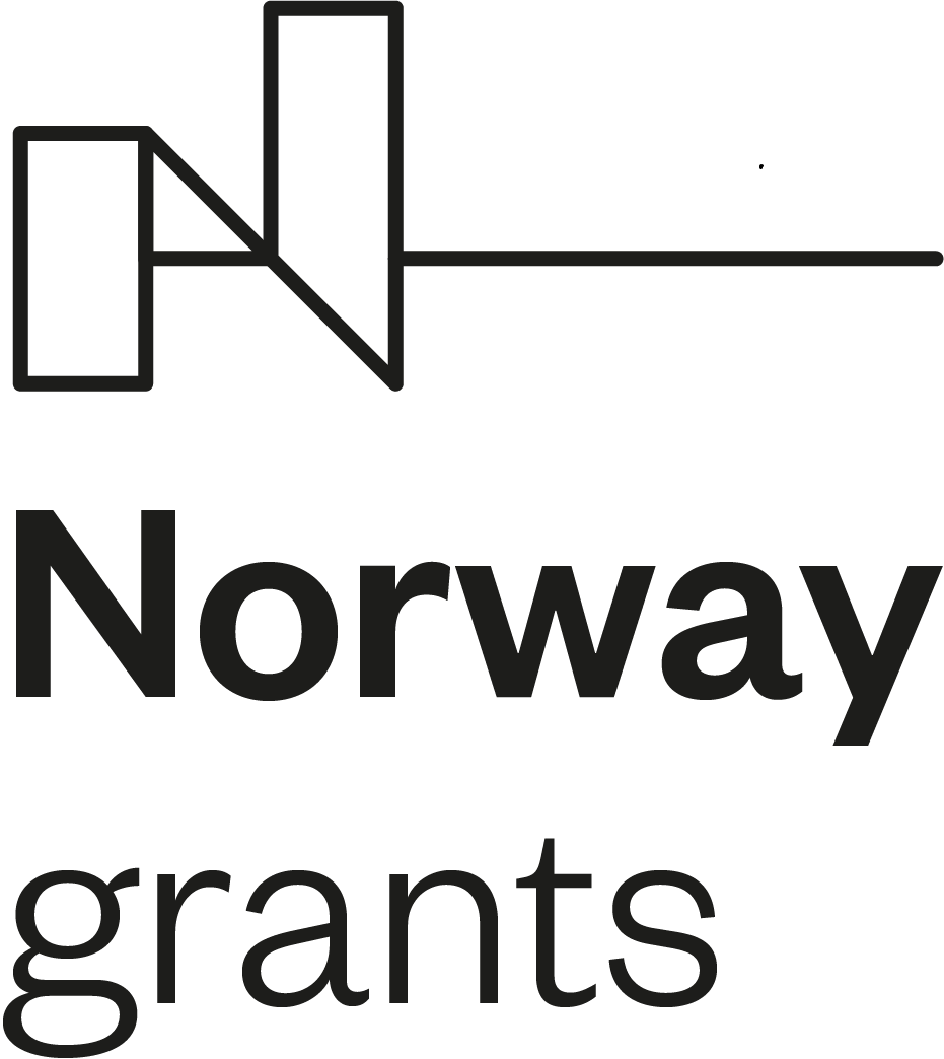 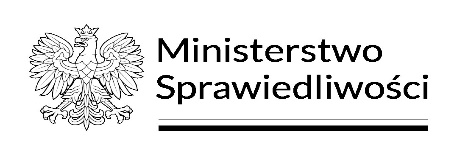 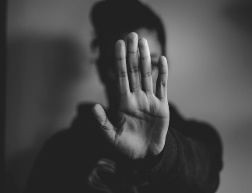 Oddziaływania wobec osoby stosującej przemoc – art. 9b ustawy
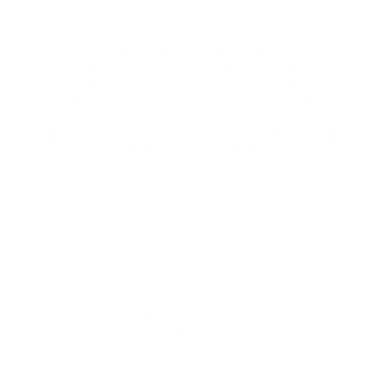 12. Grupa diagnostyczno-pomocowa po upływie terminu określonego w ust. 11 pkt 3 (tj. 30 dni od daty doręczenia skierowania) dwukrotnie, w odstępach maksymalnie 30-dniowych, wzywa osobę stosującą przemoc domową do przedstawienia zaświadczenia, o którym mowa w art. 4 ust. 6 pkt 2.

13. W przypadku niedostarczenia grupie diagnostyczno-pomocowej zaświadczenia, o którym mowa w art. 4 ust. 6 pkt 2, w terminie 90 dni od dnia doręczenia skierowania, o którym mowa w ust. 11 pkt 3, albo niedostarczenia zaświadczenia, o którym mowa w art. 4 ust. 6 pkt 4, w terminie 30 dni od dnia ukończenia programu korekcyjno-edukacyjnego dla osób stosujących przemoc domową lub programu psychologiczno-terapeutycznego dla osób stosujących przemoc domową grupa diagnostyczno-pomocowa niezwłocznie występuje do zespołu interdyscyplinarnego o złożenie zawiadomienia, o którym mowa w ust. 8 pkt 6. (wykroczenie – art. 66c kw).
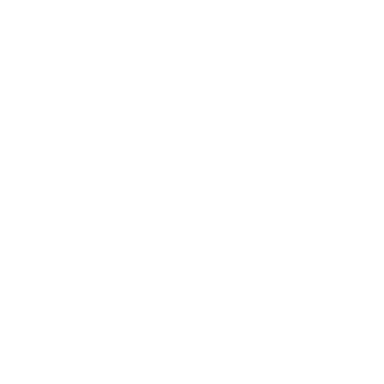 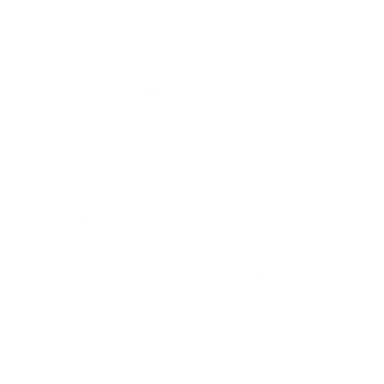 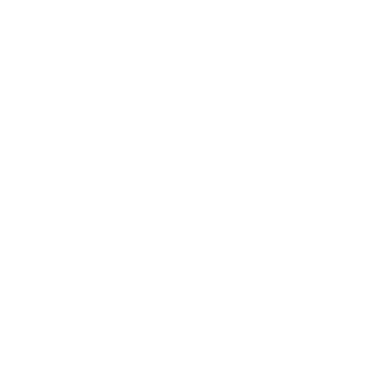 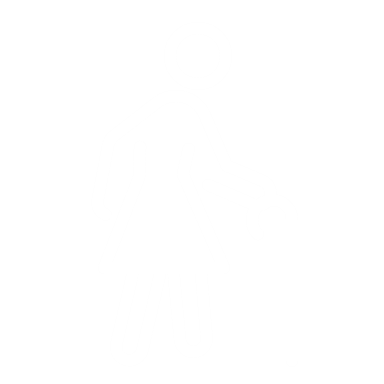 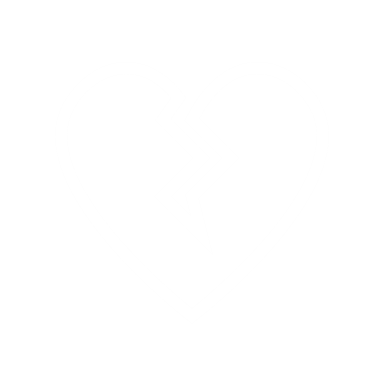 46
46
Szkolenia z zakresu przeciwdziałania przemocy domowej, w szczególności w zakresie wsparcia osób starszych i niepełnosprawnych dla służb realizujących zadania w obszarze przeciwdziałania przemocy w rodzinie, prowadzone w ramach Programu „Sprawiedliwość”, finansowanego ze środków Norweskiego Mechanizmu Finansowego 2014-2021.”
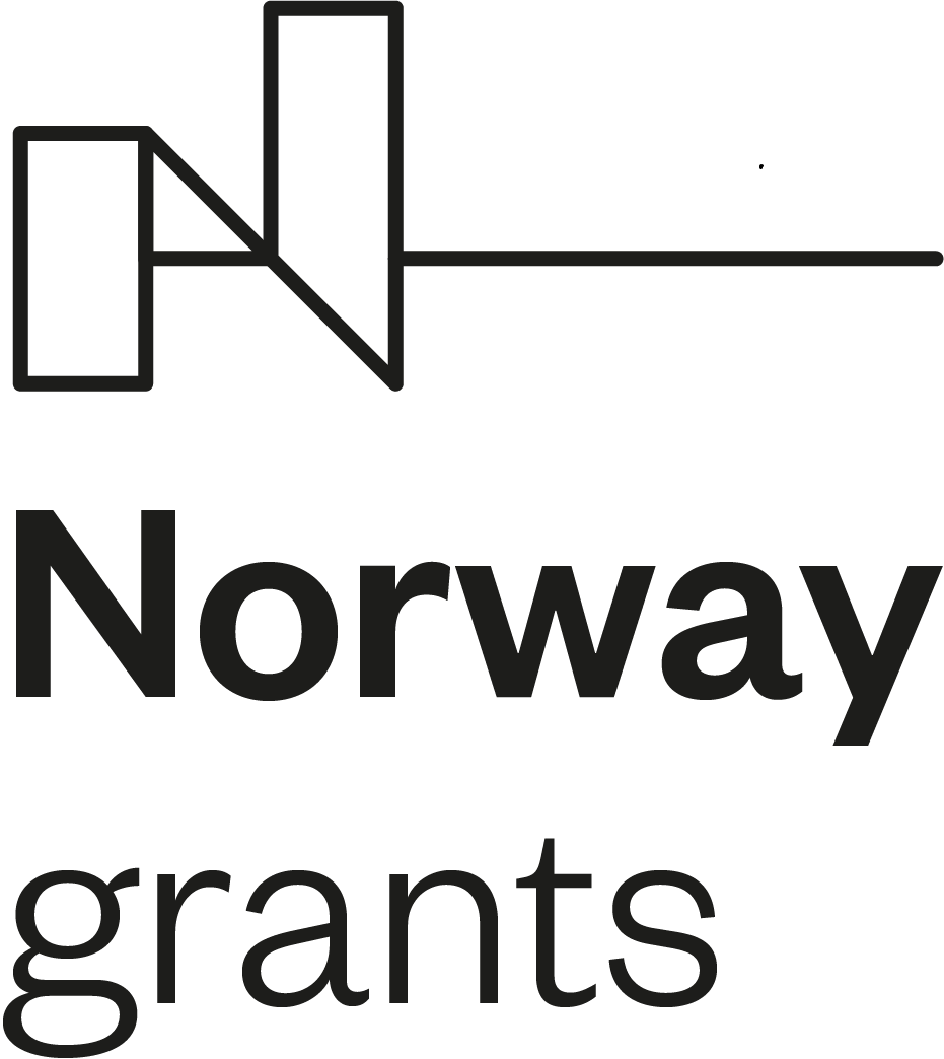 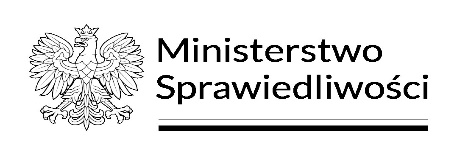 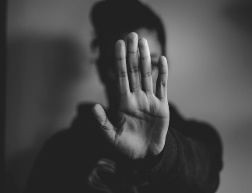 Przestępstwo znęcania się – art. 207 kk
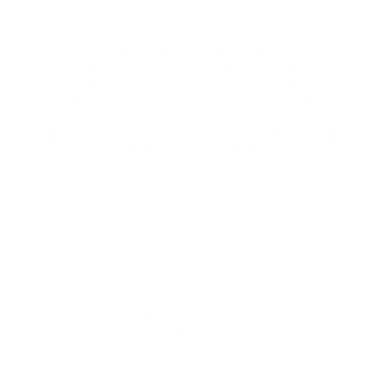 § 1. Kto znęca się fizycznie lub psychicznie nad osobą najbliższą lub nad inną osobą pozostającą w stałym lub przemijającym stosunku zależności od sprawcy, podlega karze pozbawienia wolności od 3 miesięcy do lat 5.
§ 1a. Kto znęca się fizycznie lub psychicznie nad osobą nieporadną ze względu na jej wiek, stan psychiczny lub fizyczny, podlega karze pozbawienia wolności od 6 miesięcy do lat 8.
§ 2. Jeżeli czyn określony w § 1 lub 1a połączony jest ze stosowaniem szczególnego okrucieństwa, sprawca podlega karze pozbawienia wolności od roku do lat 10.
§ 3. Jeżeli następstwem czynu określonego w § 1–2 jest targnięcie się pokrzywdzonego na własne życie, sprawca podlega karze pozbawienia wolności od lat 2 do 12.
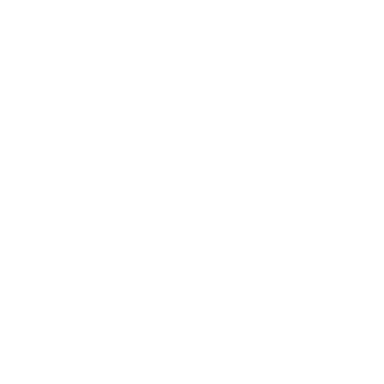 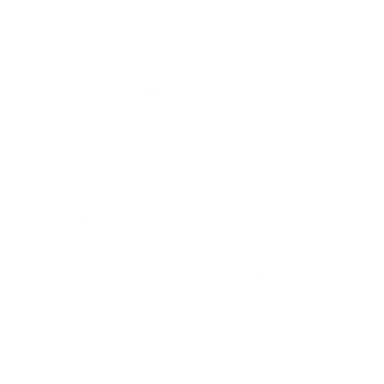 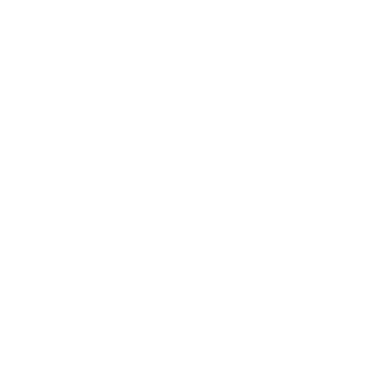 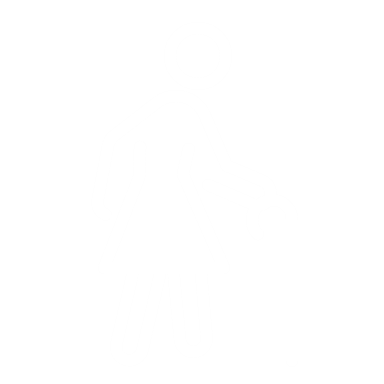 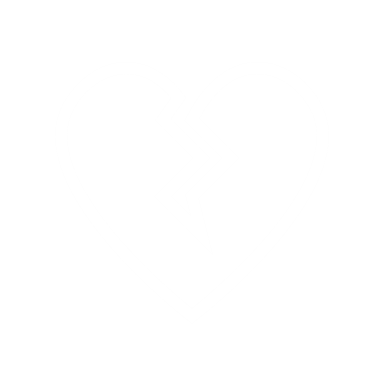 47
47
Szkolenia z zakresu przeciwdziałania przemocy domowej, w szczególności w zakresie wsparcia osób starszych i niepełnosprawnych dla służb realizujących zadania w obszarze przeciwdziałania przemocy w rodzinie, prowadzone w ramach Programu „Sprawiedliwość”, finansowanego ze środków Norweskiego Mechanizmu Finansowego 2014-2021.”
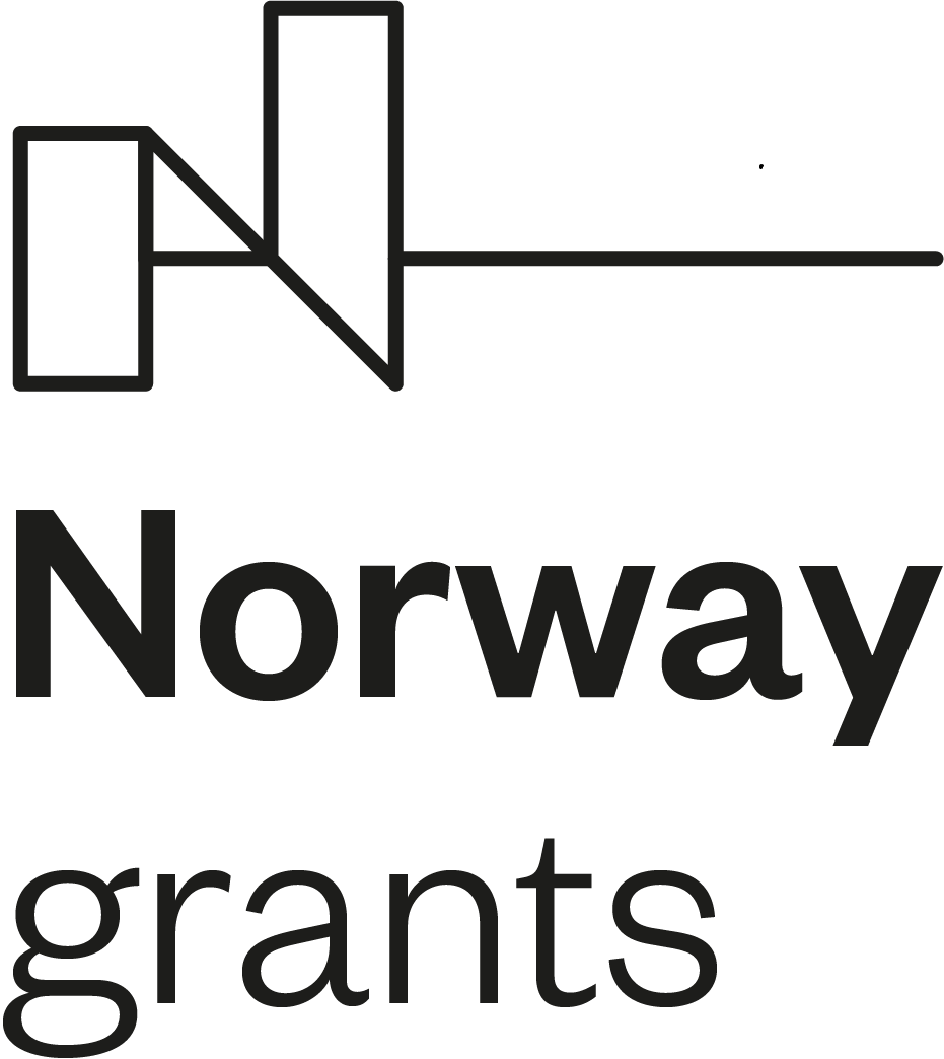 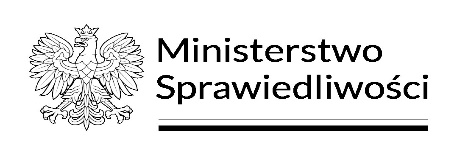 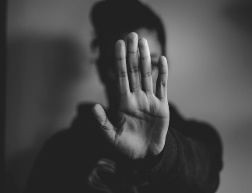 Obowiązek reagowania na przemoc
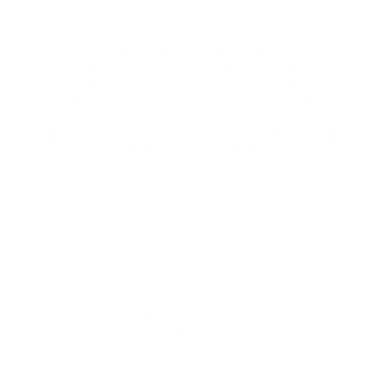 art. 12. ustawy o przeciwdziałaniu przemocy domowej

1. Osoby, które w związku z wykonywaniem swoich obowiązków służbowych lub zawodowych powzięły podejrzenie o popełnieniu ściganego z urzędu przestępstwa z użyciem przemocy domowej, niezwłocznie zawiadamiają o tym Policję lub prokuratora.
2. Osoby będące świadkami przemocy domowej powinny zawiadomić o tym Policję, prokuratora lub inny podmiot działający na rzecz przeciwdziałania przemocy domowej.
art.  304.  kodeksu postępowania karnego

§  1. Każdy, dowiedziawszy się o popełnieniu przestępstwa ściganego z urzędu, ma społeczny obowiązek zawiadomić o tym prokuratora lub Policję. Przepisy art. 148a oraz art. 156a stosuje się odpowiednio.
§  2. 	Instytucje państwowe i samorządowe, które w związku ze swą działalnością dowiedziały się o popełnieniu przestępstwa ściganego z urzędu, są obowiązane niezwłocznie zawiadomić o tym prokuratora lub Policję oraz przedsięwziąć niezbędne czynności do czasu przybycia organu powołanego do ścigania przestępstw lub do czasu wydania przez ten organ stosownego zarządzenia, aby nie dopuścić do zatarcia śladów i dowodów przestępstwa.
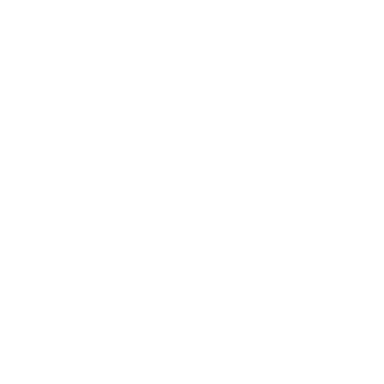 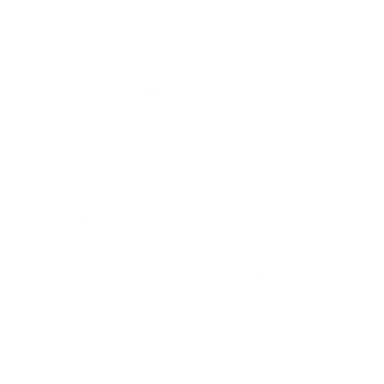 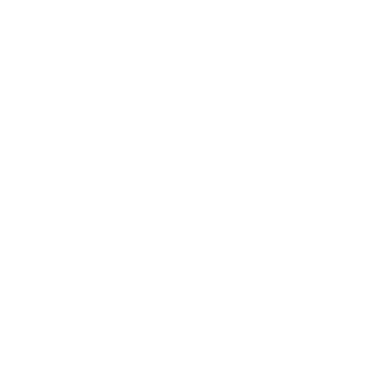 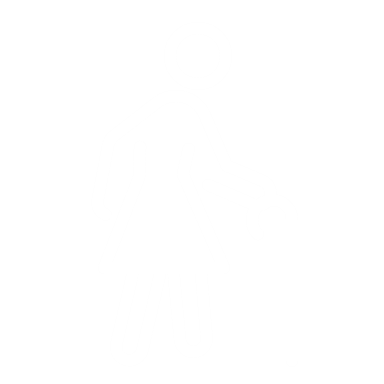 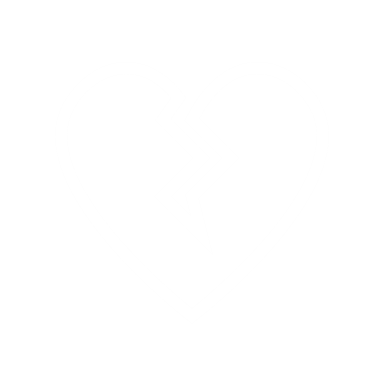 48
48
Szkolenia z zakresu przeciwdziałania przemocy domowej, w szczególności w zakresie wsparcia osób starszych i niepełnosprawnych dla służb realizujących zadania w obszarze przeciwdziałania przemocy w rodzinie, prowadzone w ramach Programu „Sprawiedliwość”, finansowanego ze środków Norweskiego Mechanizmu Finansowego 2014-2021.”
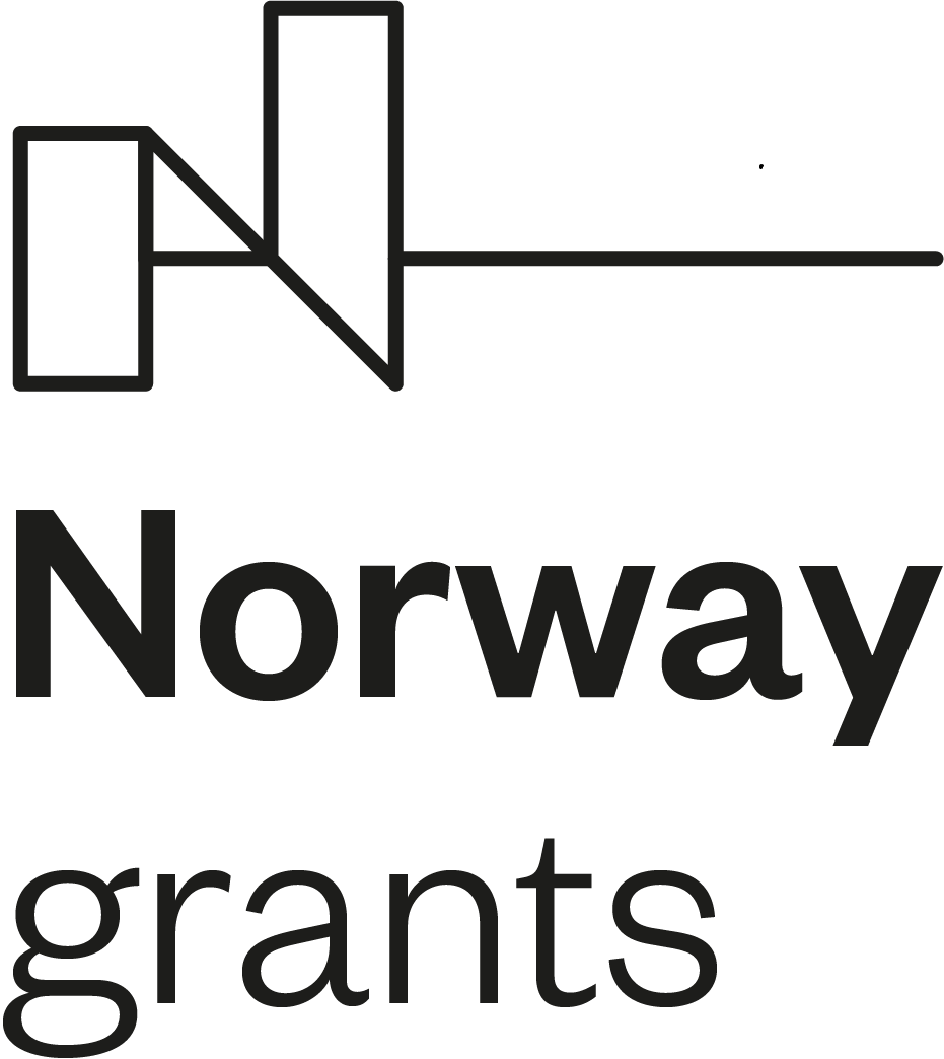 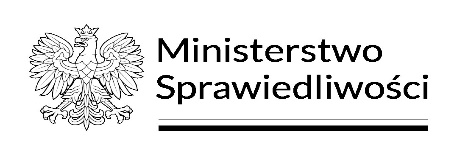 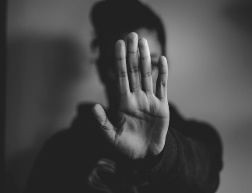 Nakazy i zakazy
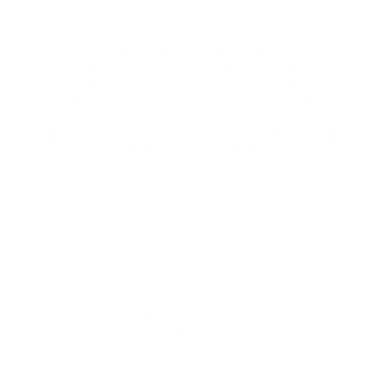 Żołnierz Żandarmerii Wojskowej i funkcjonariusz Policji  mają prawo wydać wobec osoby stosującej przemoc domową w rozumieniu przepisów ustawy o przeciwdziałaniu przemocy domowej, stwarzającej zagrożenie dla życia lub zdrowia osoby doznającej tej przemocy, nakaz natychmiastowego opuszczenia wspólnie zajmowanego mieszkania i jego bezpośredniego otoczenia i zakaz zbliżania się do wspólnie zajmowanego mieszkania i jego bezpośredniego otoczenia.
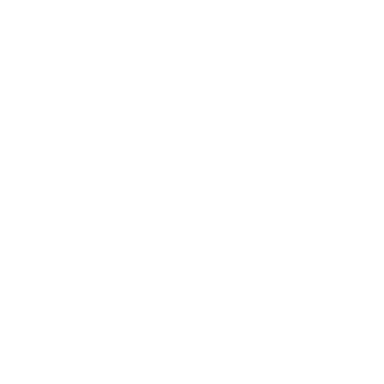 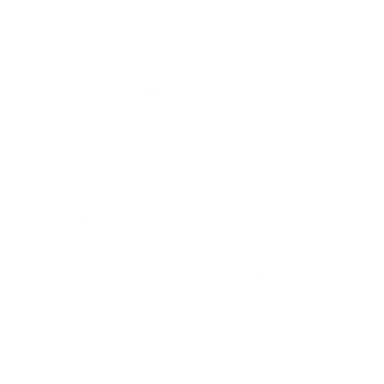 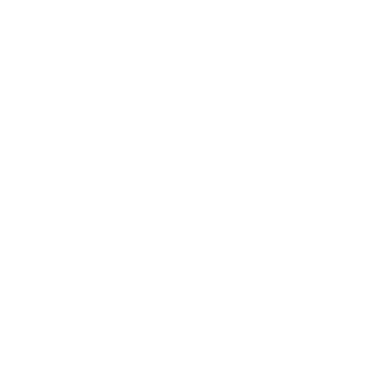 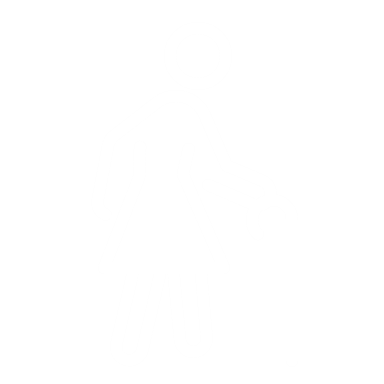 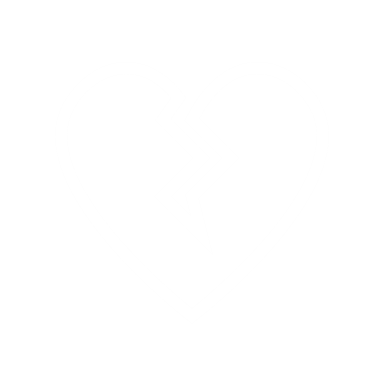 49
49
Szkolenia z zakresu przeciwdziałania przemocy domowej, w szczególności w zakresie wsparcia osób starszych i niepełnosprawnych dla służb realizujących zadania w obszarze przeciwdziałania przemocy w rodzinie, prowadzone w ramach Programu „Sprawiedliwość”, finansowanego ze środków Norweskiego Mechanizmu Finansowego 2014-2021.”
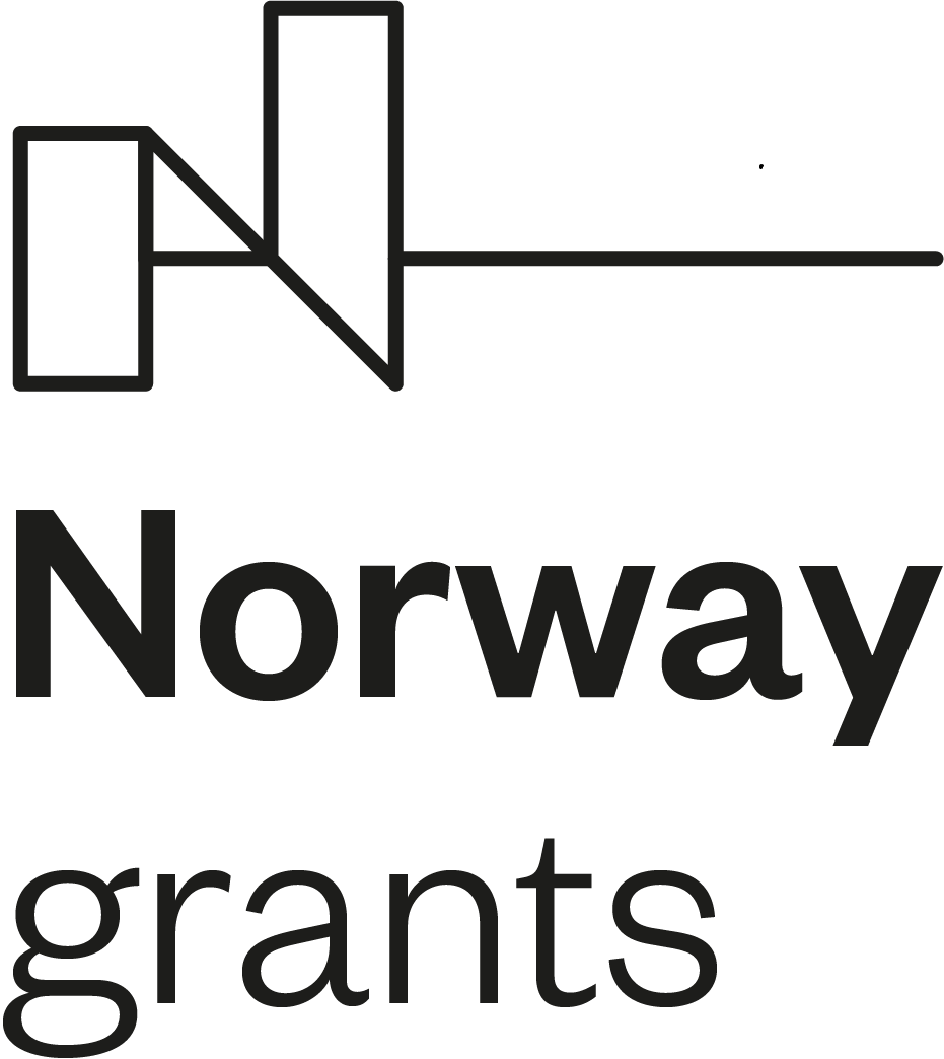 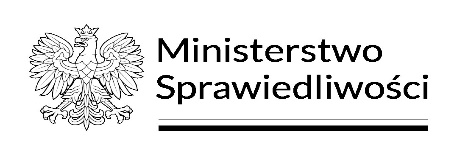 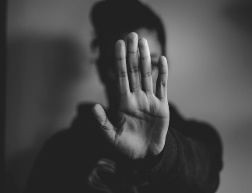 Zakazy i nakazy cd.
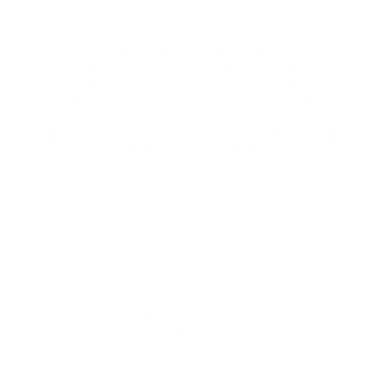 Żołnierze Żandarmerii Wojskowej  i funkcjonariusze Policji mają prawo wydać wobec osoby stosującej przemoc domową w rozumieniu przepisów ustawy o przeciwdziałaniu przemocy domowej, stwarzającej zagrożenie dla życia lub zdrowia osoby doznającej tej przemocy, zakaz zbliżania się do tej osoby na wyrażoną w metrach odległość lub zakaz kontaktowania się z osobą doznającą przemocy domowej.

 Jeżeli osoba doznająca przemocy domowej uczęszcza do szkoły, placówki oświatowej, opiekuńczej lub artystycznej, uprawia sport lub pracuje, żołnierz Żandarmerii Wojskowej lub funkcjonariusz Policji ma prawo wydać wobec osoby stosującej przemoc domową, stwarzającej zagrożenie dla życia lub zdrowia osoby doznającej tej przemocy, zakaz wstępu na teren szkoły, placówki oświatowej, opiekuńczej lub artystycznej, obiektu sportowego lub miejsca pracy, i przebywania na tym terenie, chyba że osoba stosująca przemoc jest tam zatrudniona lub pobiera naukę.
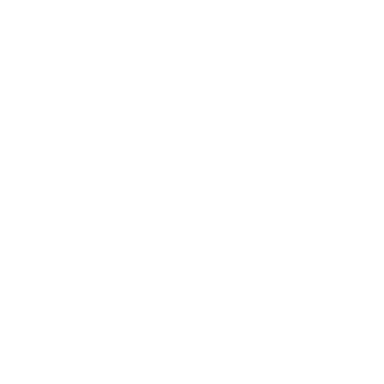 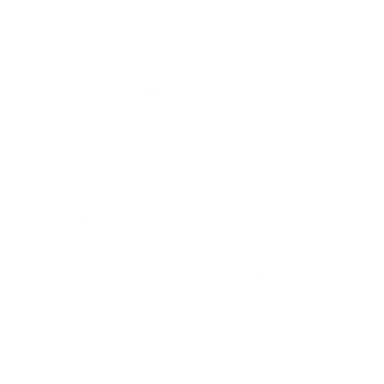 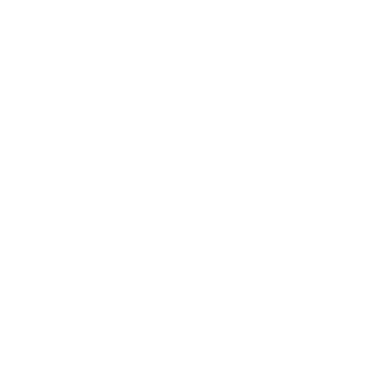 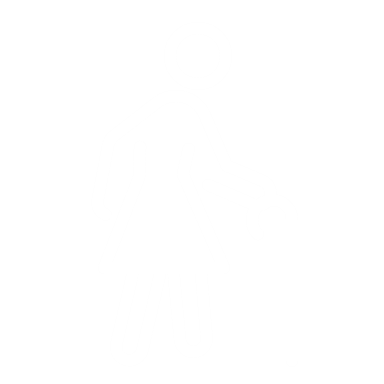 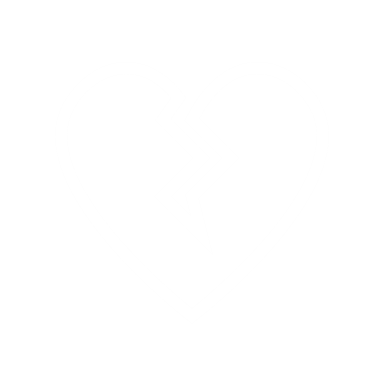 50
50
Szkolenia z zakresu przeciwdziałania przemocy domowej, w szczególności w zakresie wsparcia osób starszych i niepełnosprawnych dla służb realizujących zadania w obszarze przeciwdziałania przemocy w rodzinie, prowadzone w ramach Programu „Sprawiedliwość”, finansowanego ze środków Norweskiego Mechanizmu Finansowego 2014-2021.”
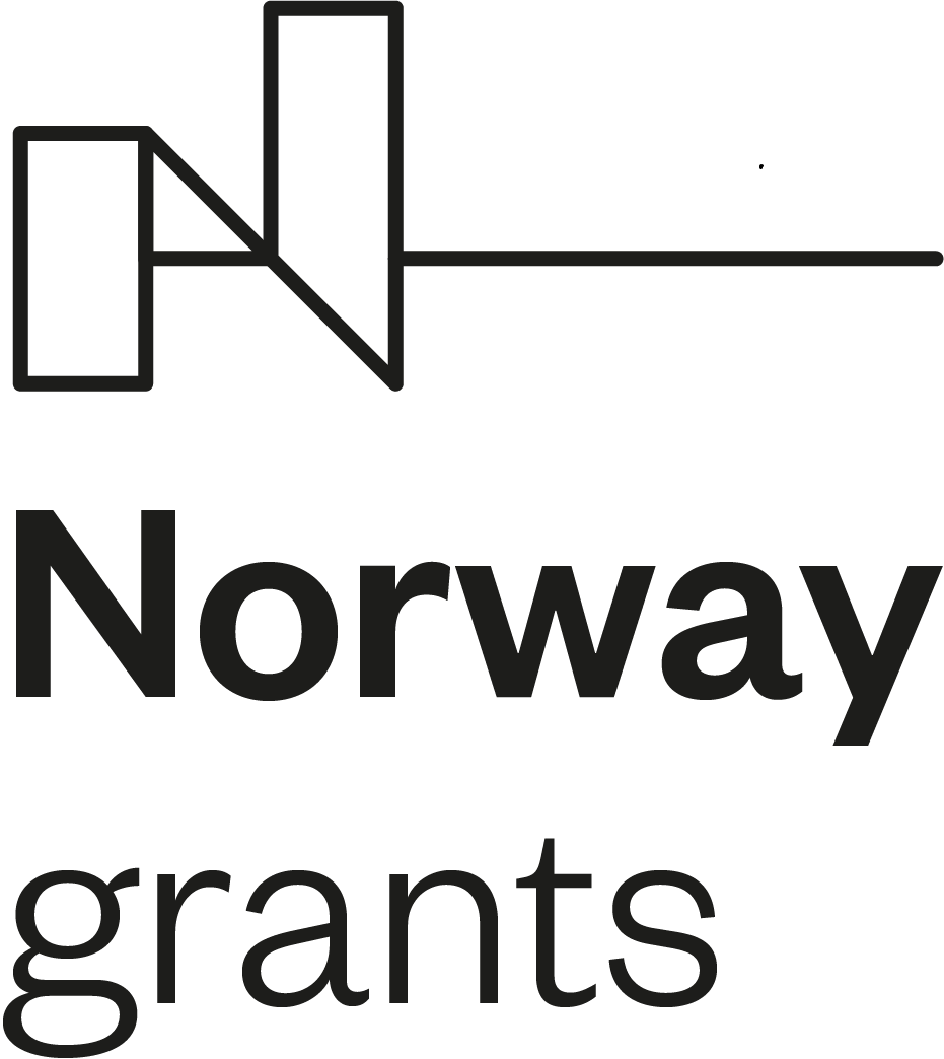 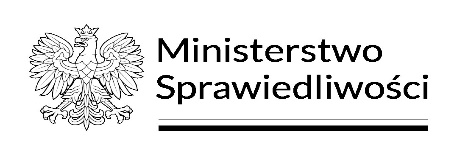 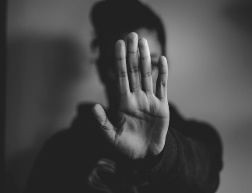 Gdzie można uzyskać pomoc?
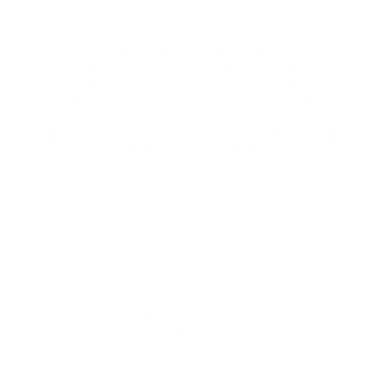 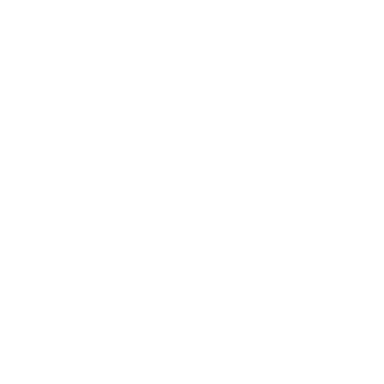 Specjalistyczne ośrodki wsparcia dla osób doznających przemocy domowej; 
ośrodki interwencji kryzysowej;
ośrodki Pomocy Społecznej;
 punkty konsultacyjno-informacyjne dla osób doznających przemocy w rodzinie;
specjalistyczne poradnie rodzinne;
placówki prowadzone przez organizacje pozarządowe.
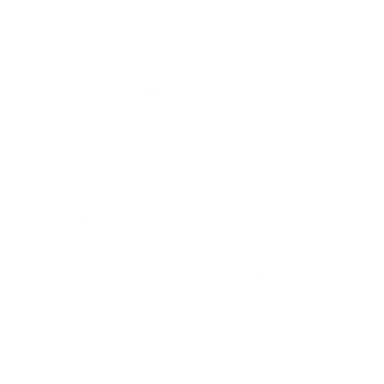 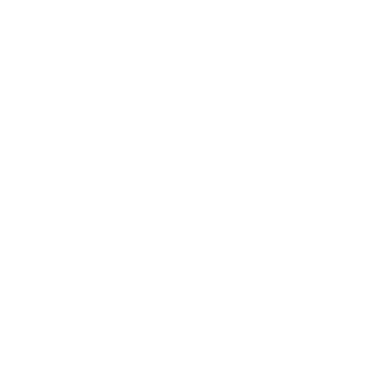 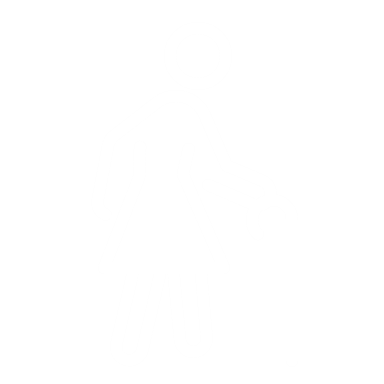 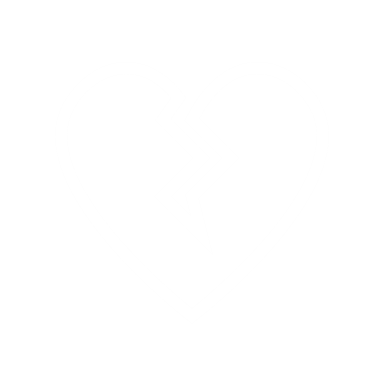 51
51
Szkolenia z zakresu przeciwdziałania przemocy domowej, w szczególności w zakresie wsparcia osób starszych i niepełnosprawnych dla służb realizujących zadania w obszarze przeciwdziałania przemocy w rodzinie, prowadzone w ramach Programu „Sprawiedliwość”, finansowanego ze środków Norweskiego Mechanizmu Finansowego 2014-2021.”
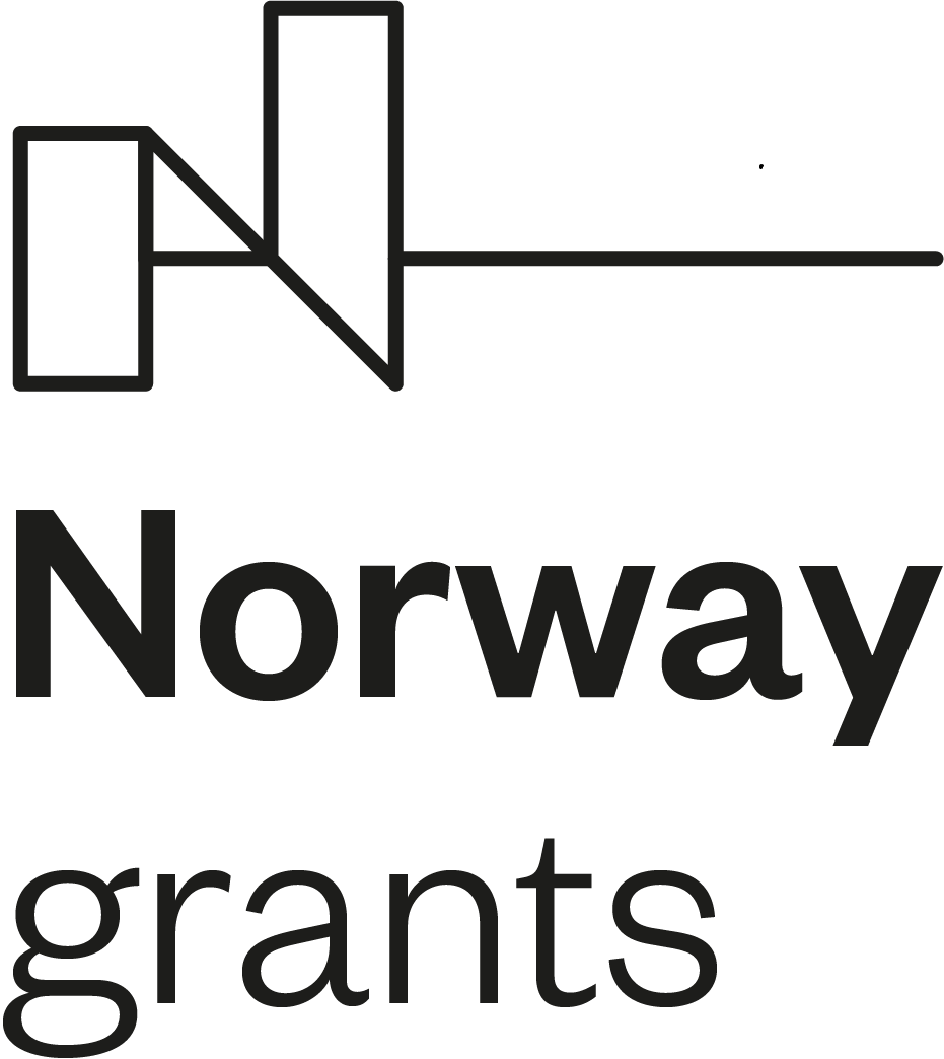 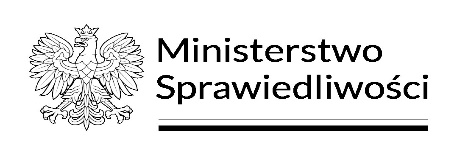 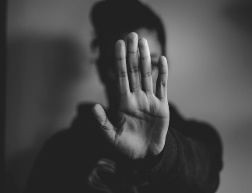 Profilaktyka przemocy wobec osób starszych i niepełnosprawnych
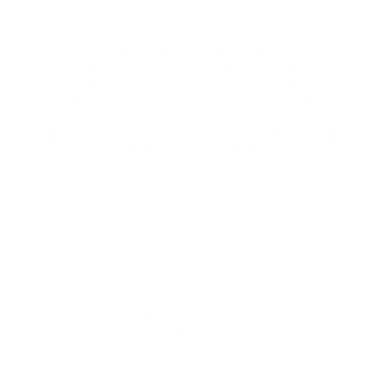 Edukacja:
osoby doznające przemocy;
osoby stosujące przemoc;
świadkowie przemocy;
członkowie rodzin;
przedstawiciele służb.

Informacja:
gdzie szukać pomocy;
kto udzieli pomocy.
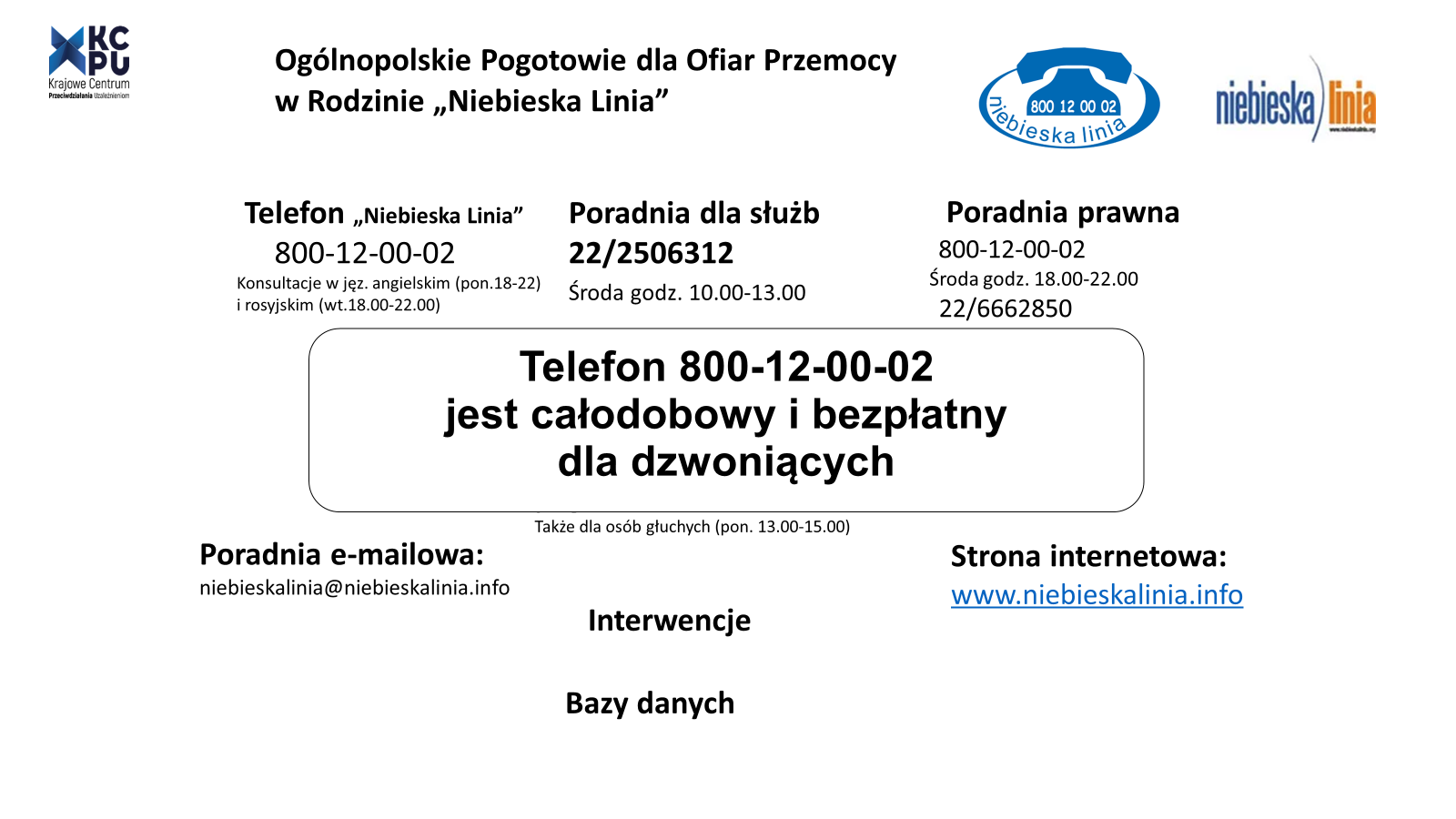 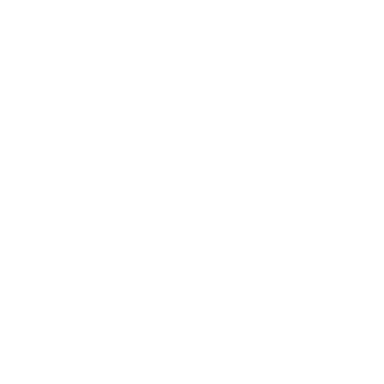 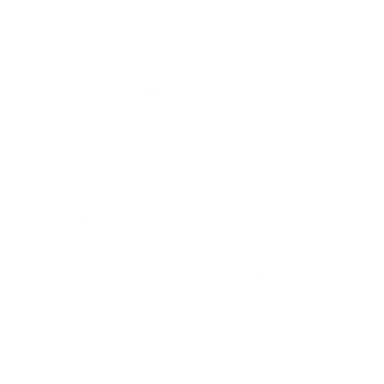 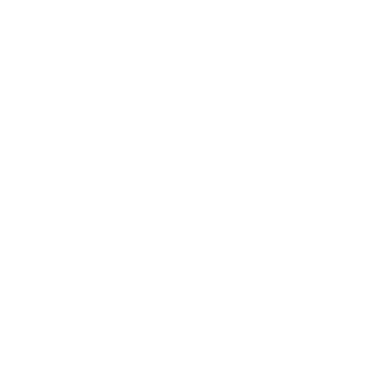 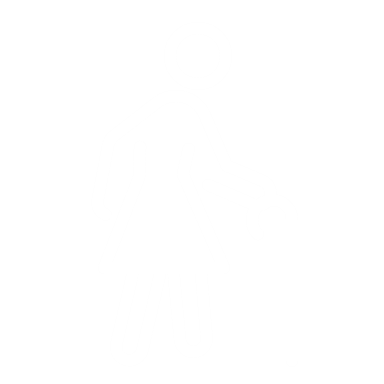 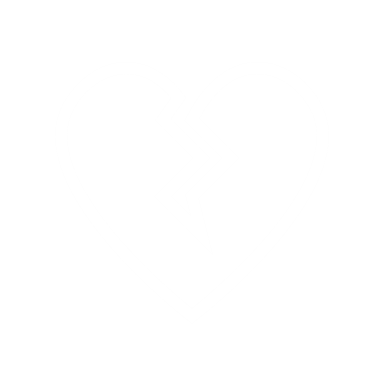 52
52
Szkolenia z zakresu przeciwdziałania przemocy domowej, w szczególności w zakresie wsparcia osób starszych i niepełnosprawnych dla służb realizujących zadania w obszarze przeciwdziałania przemocy w rodzinie, prowadzone w ramach Programu „Sprawiedliwość”, finansowanego ze środków Norweskiego Mechanizmu Finansowego 2014-2021.”
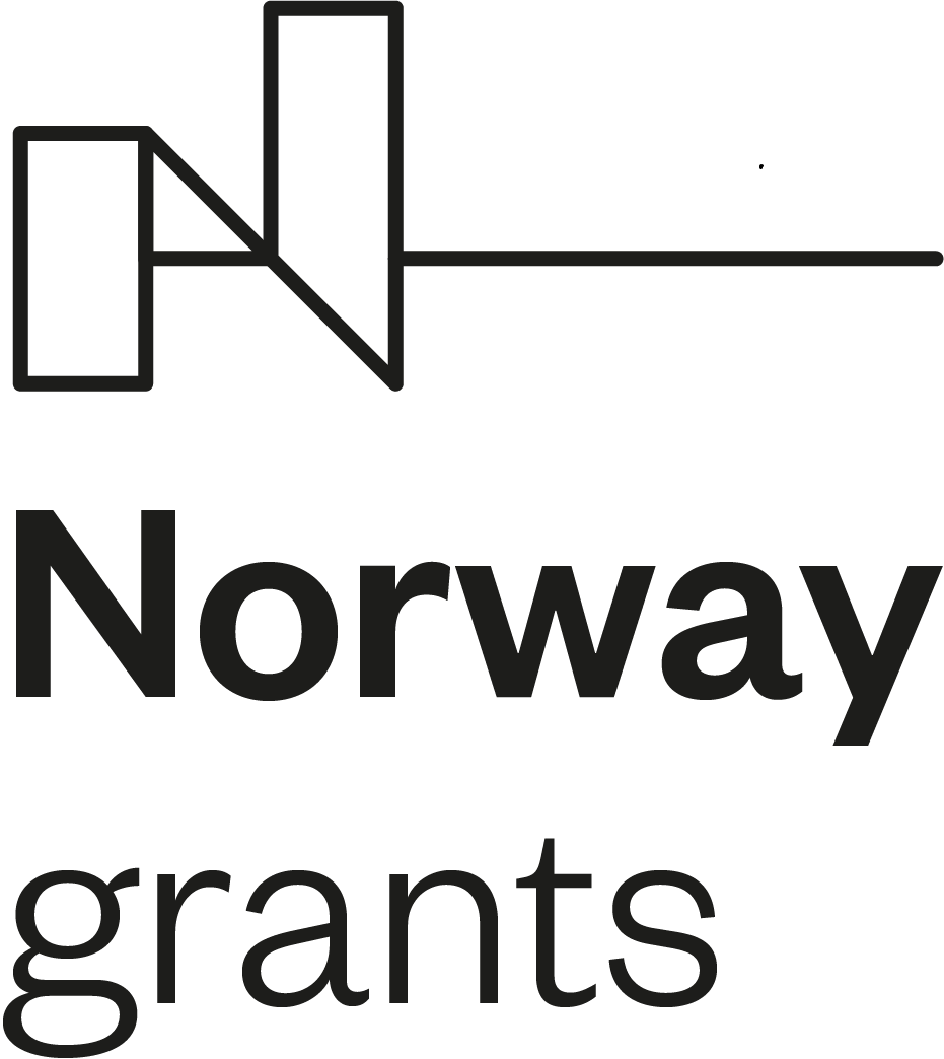 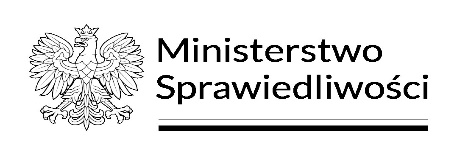 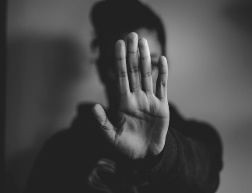 Przykłady kampanii edukacyjnych
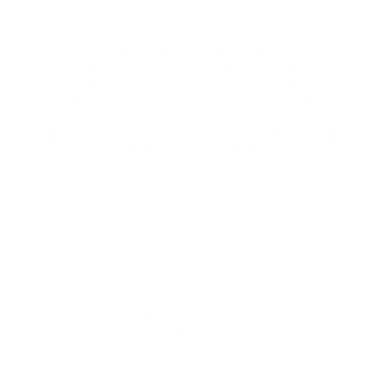 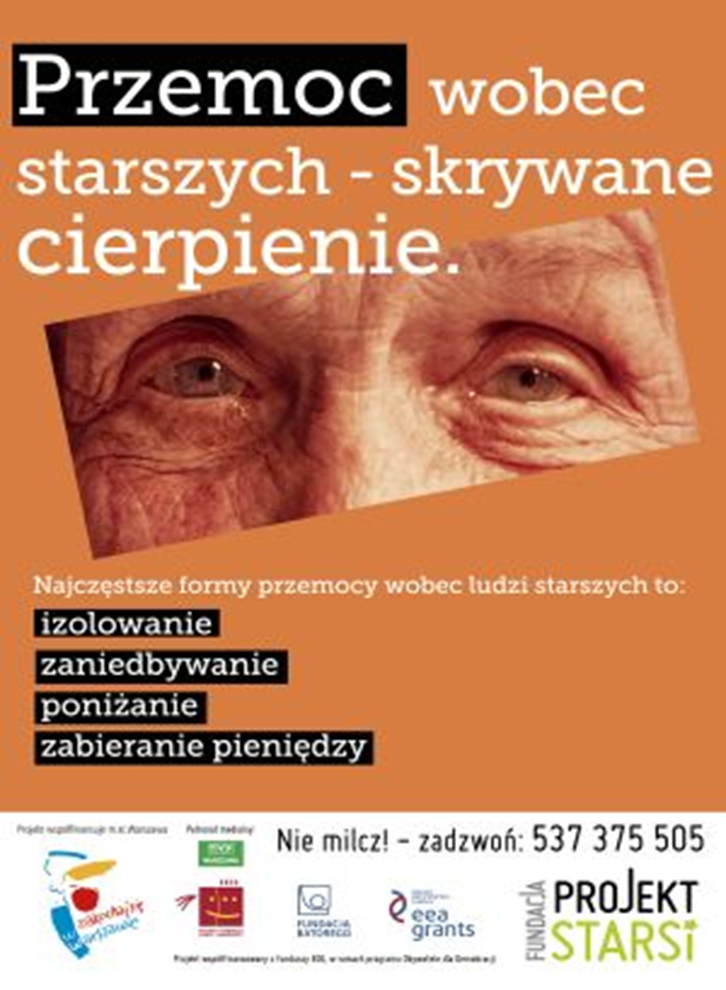 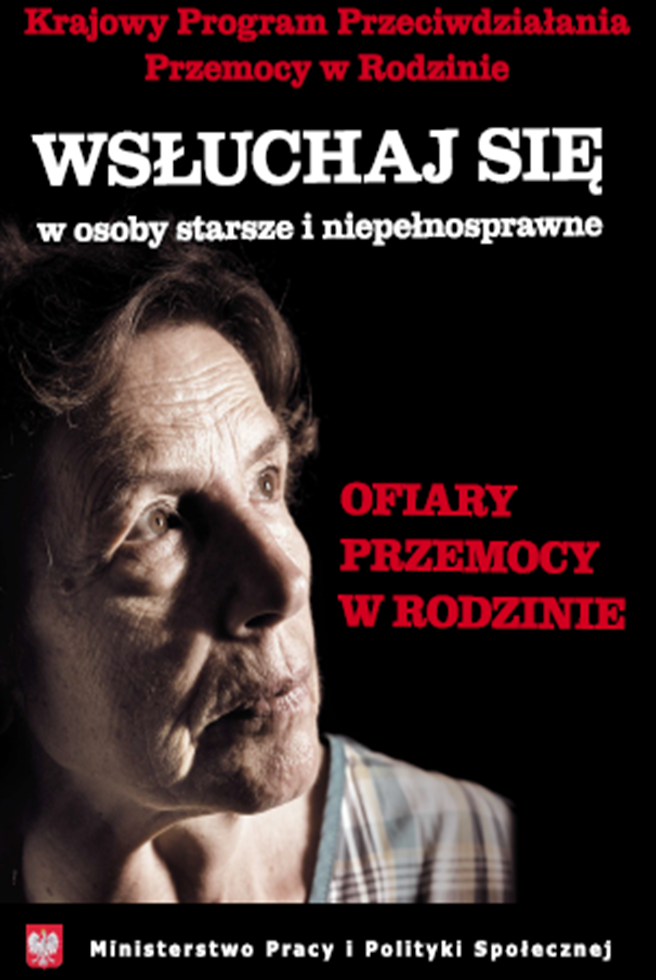 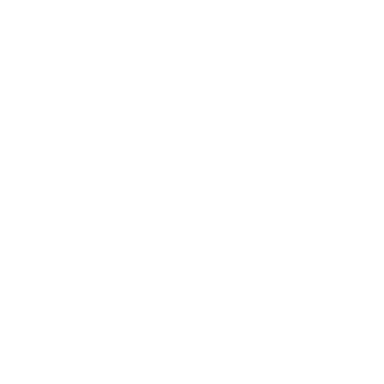 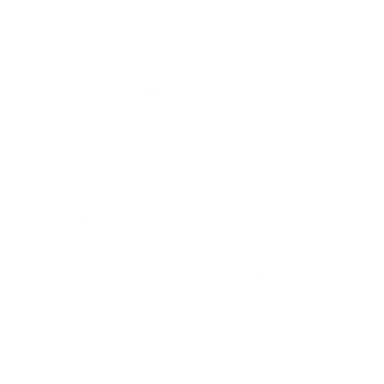 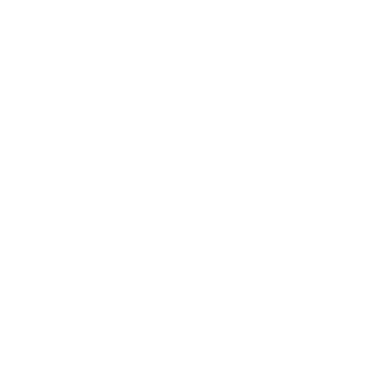 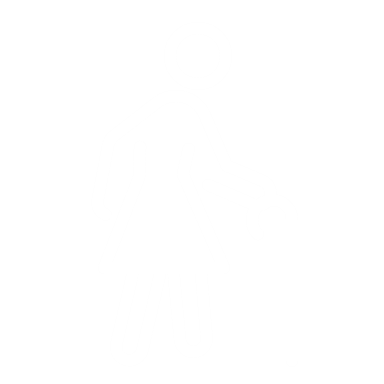 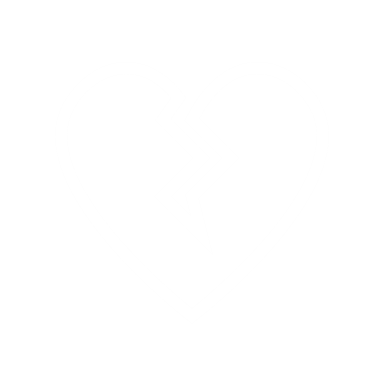 53
53
Szkolenia z zakresu przeciwdziałania przemocy domowej, w szczególności w zakresie wsparcia osób starszych i niepełnosprawnych dla służb realizujących zadania w obszarze przeciwdziałania przemocy w rodzinie, prowadzone w ramach Programu „Sprawiedliwość”, finansowanego ze środków Norweskiego Mechanizmu Finansowego 2014-2021.”